LS Central
All the Latest
Matthías Matthíasson
Product Director LS Central
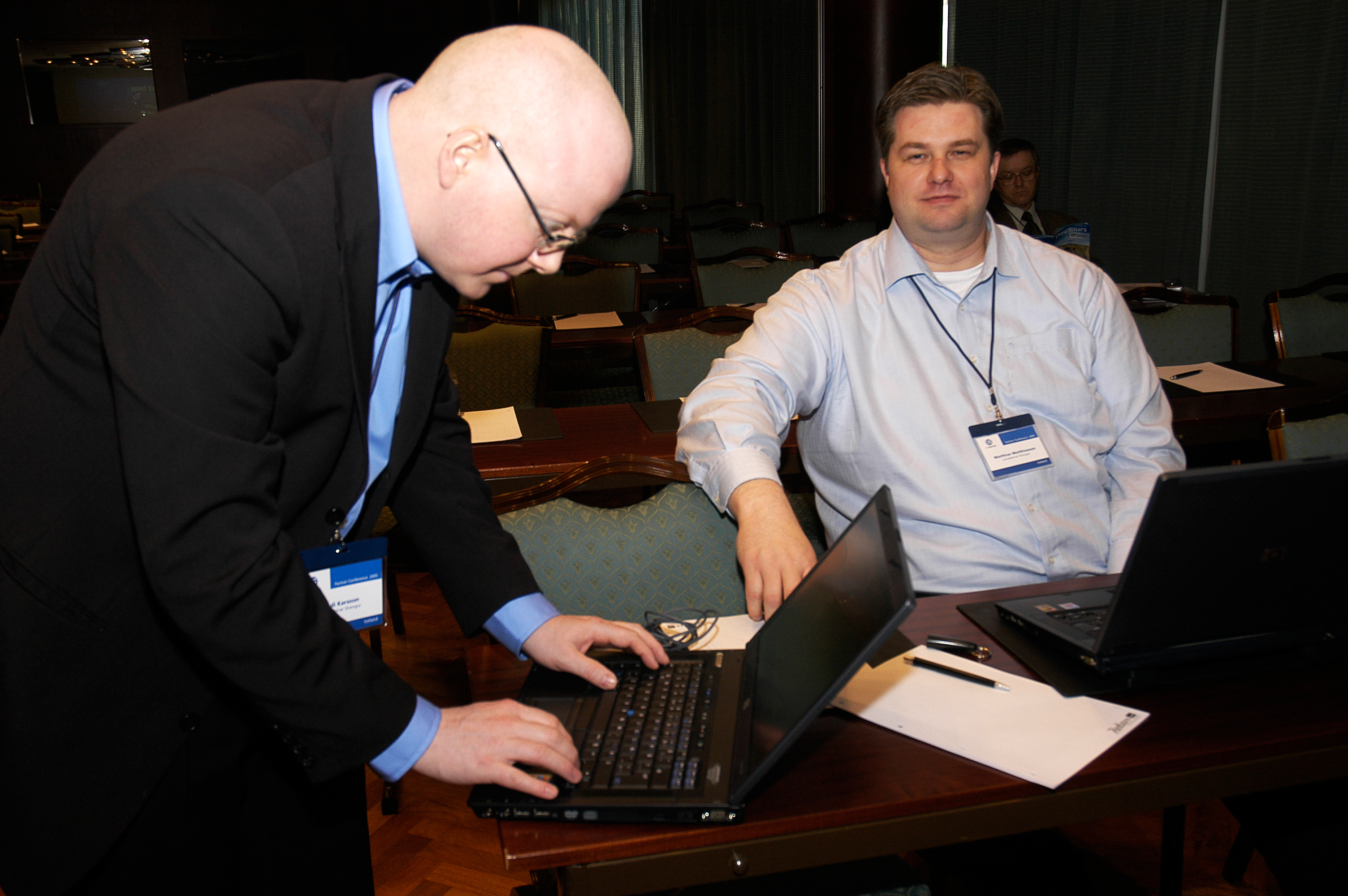 Our origin??
LS Nav
Landsteinar Retail - PlusPOS
LS Central
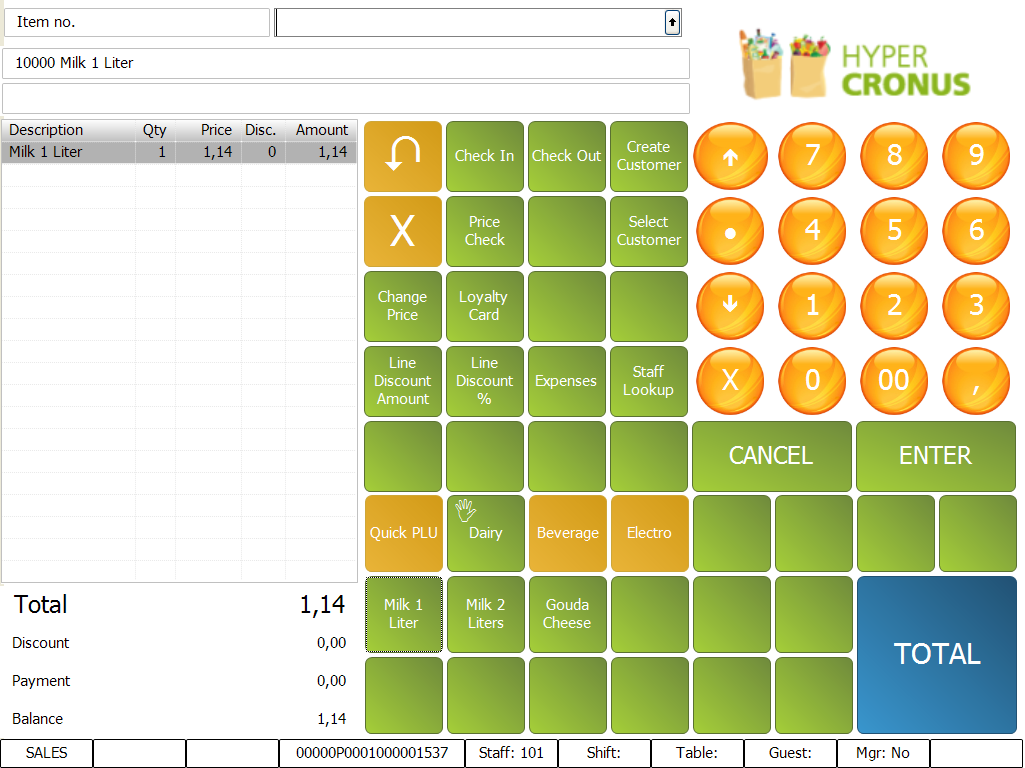 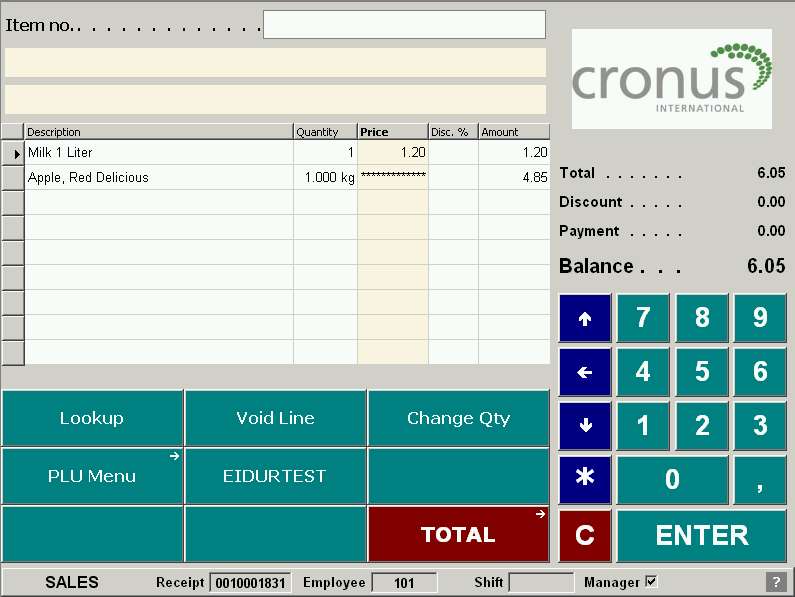 We have come a long way

This is where we are now
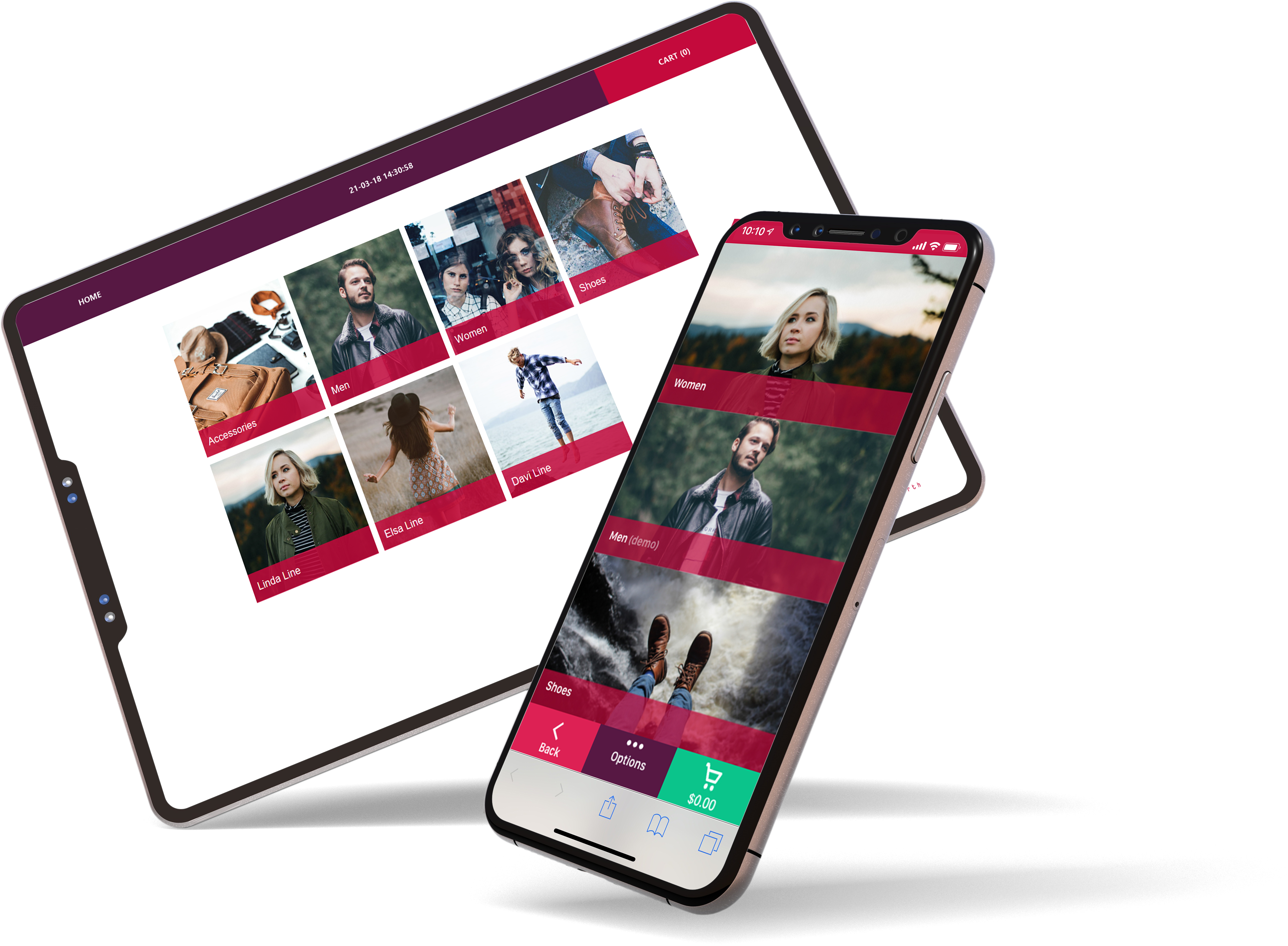 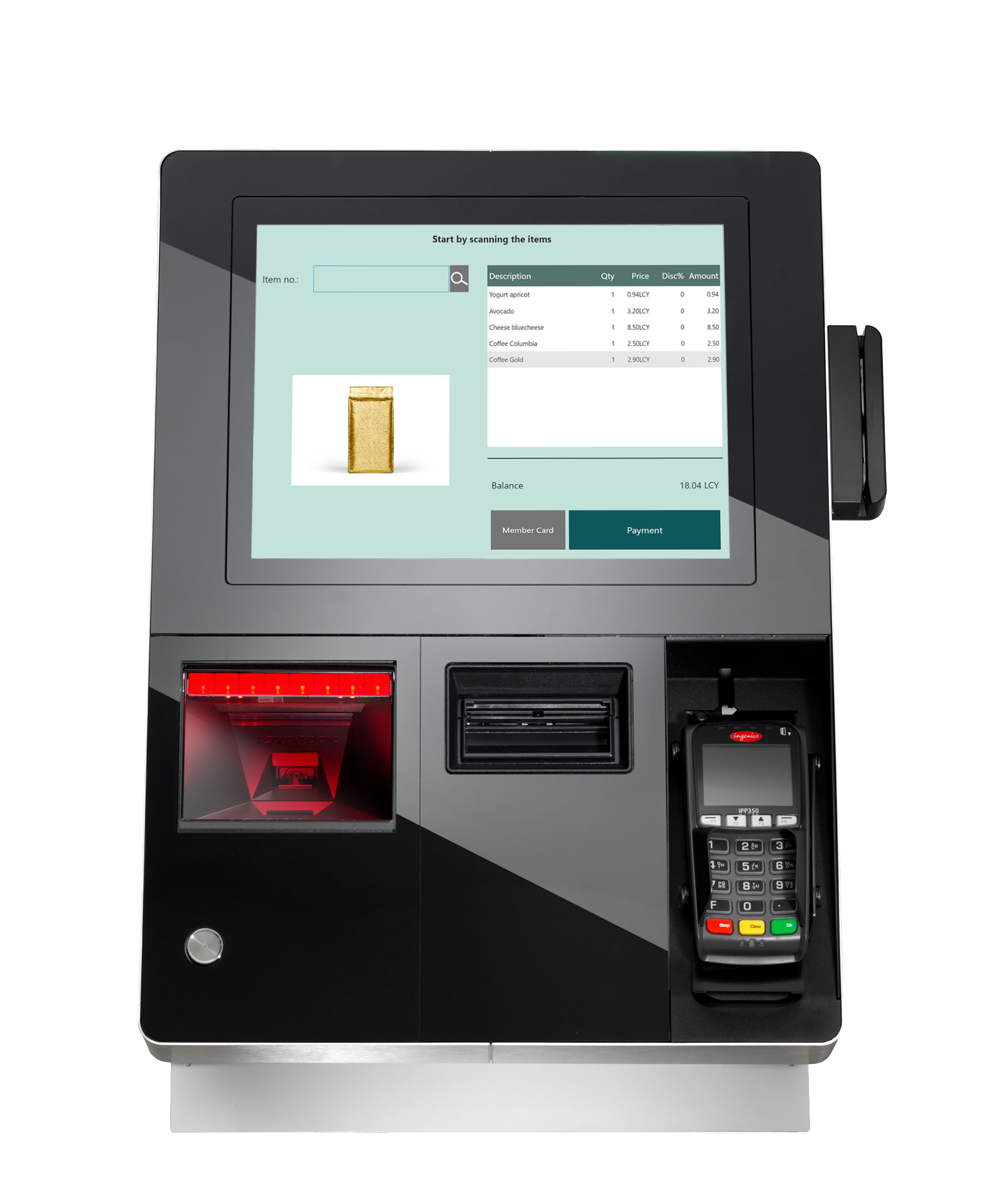 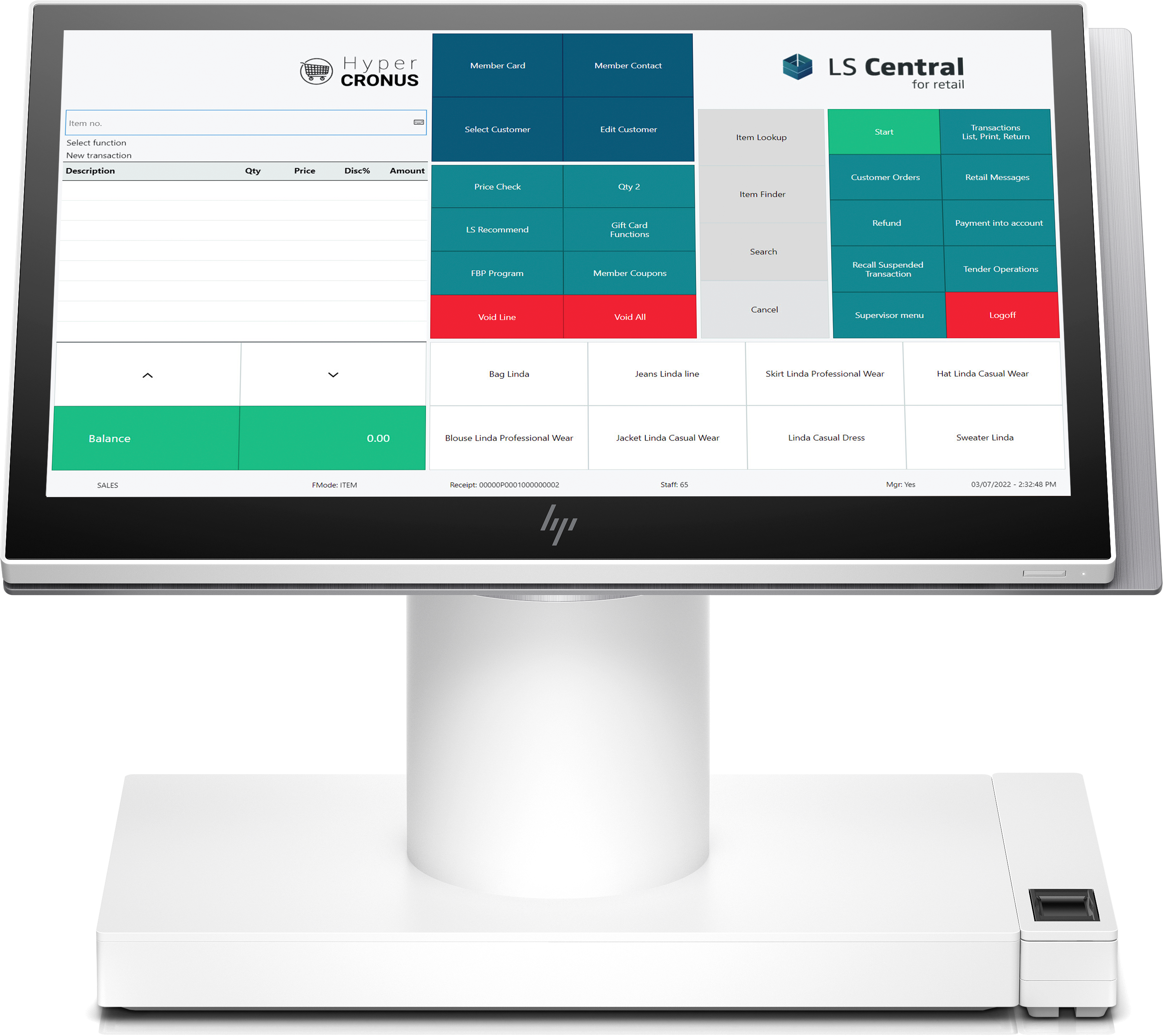 InfoStore
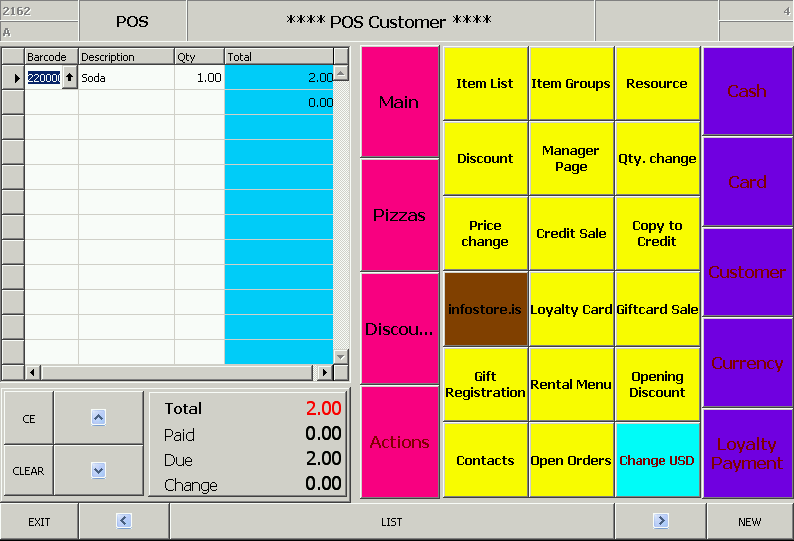 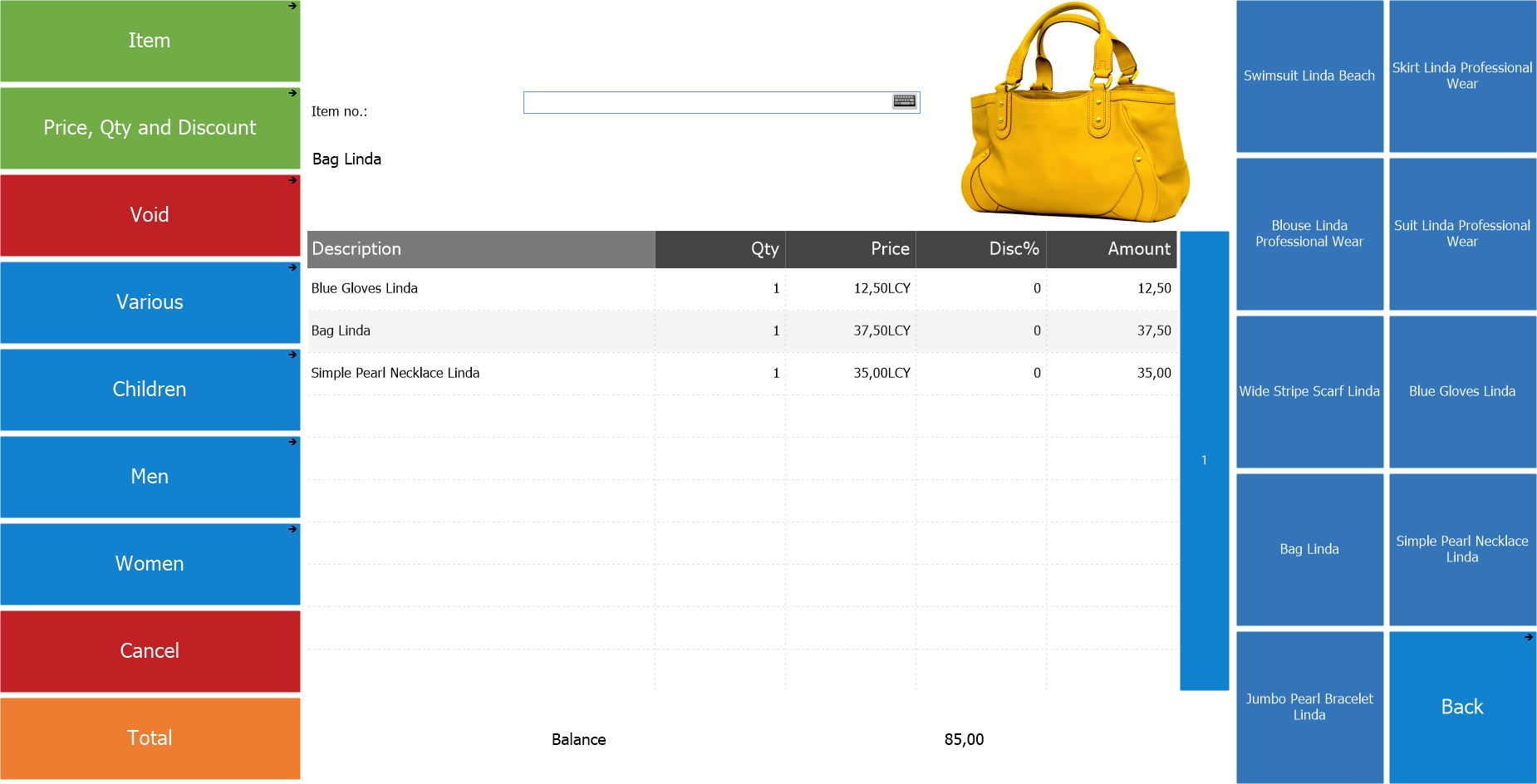 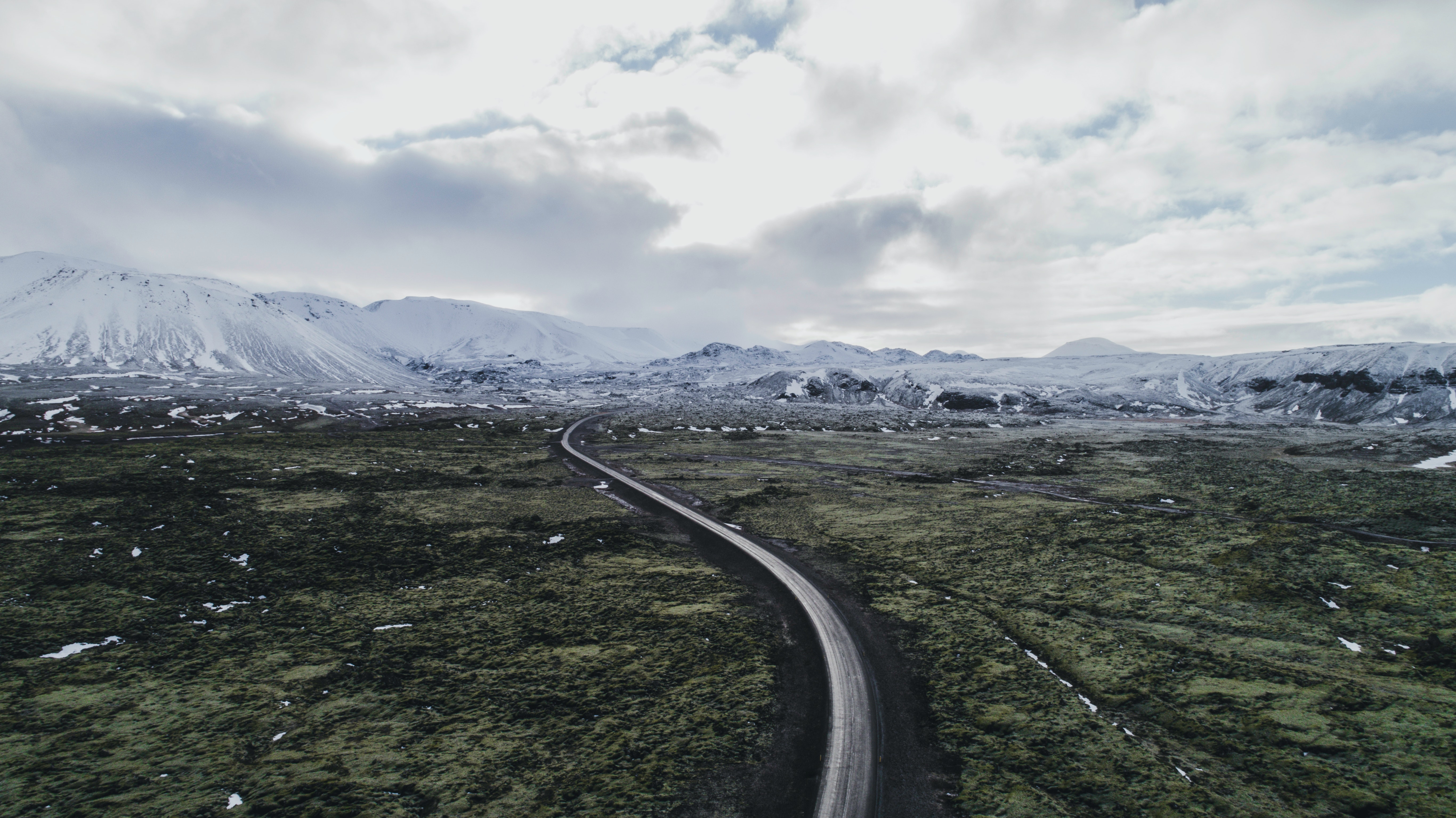 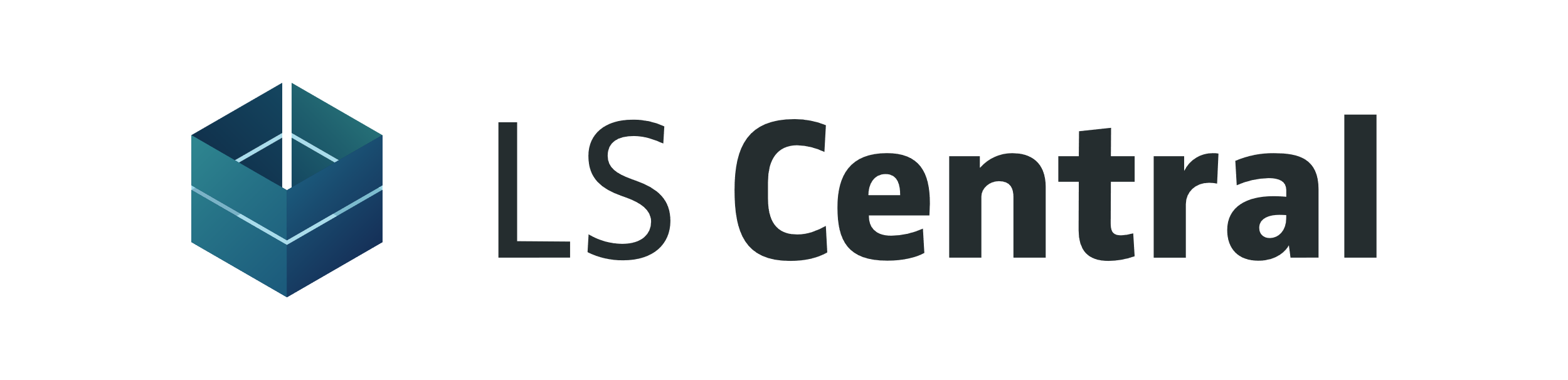 We have come a long way!!
Extensibility framework
Coding with events & extensions
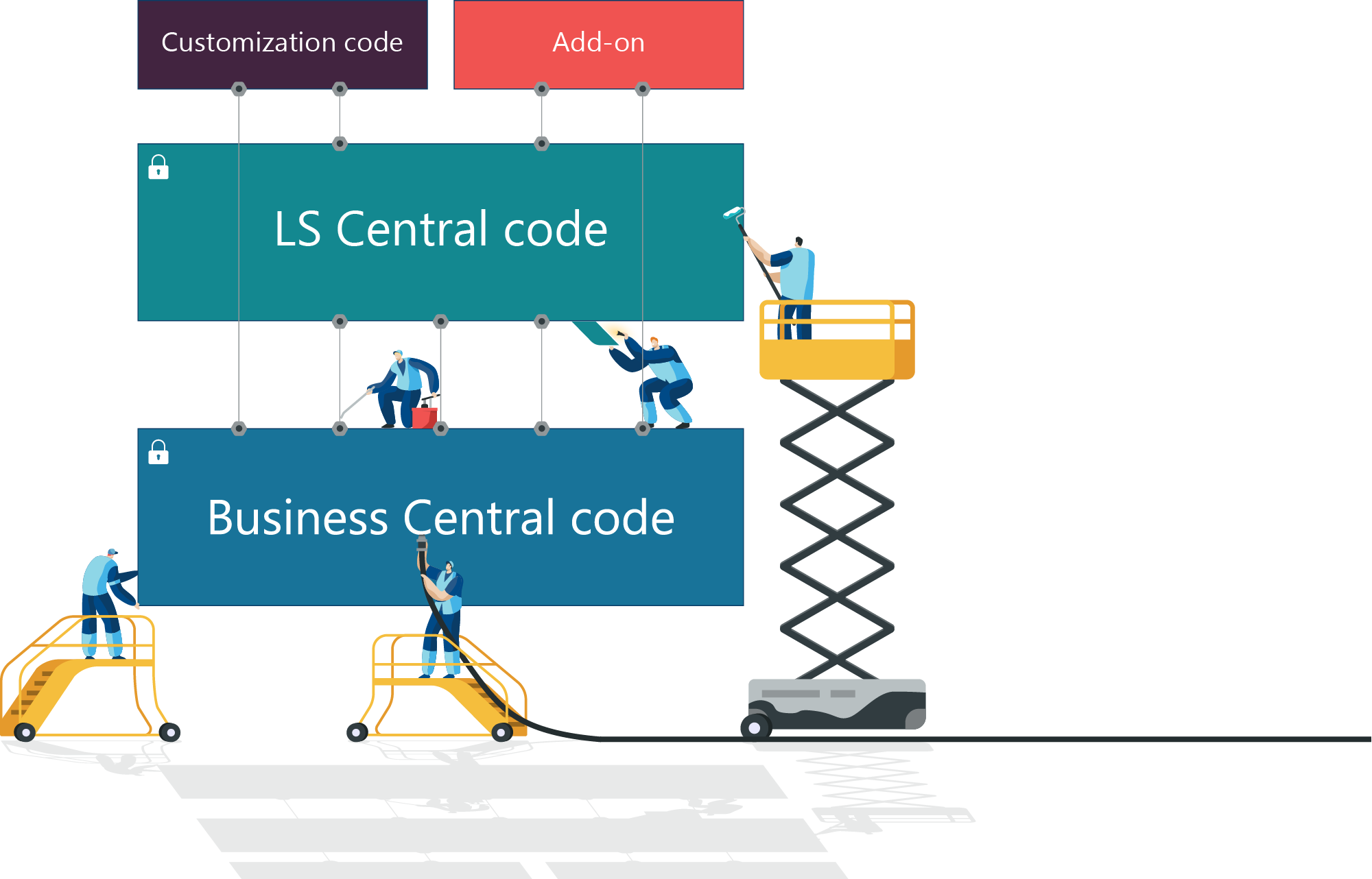 Built for upgradability
Makes migration easier, simpler and faster
Still keeping the ability to extend the functionality
This technology has ability to stay current without projects
Universal code compliant
LS Central will be compliant by 
1st of October 2022 (21)
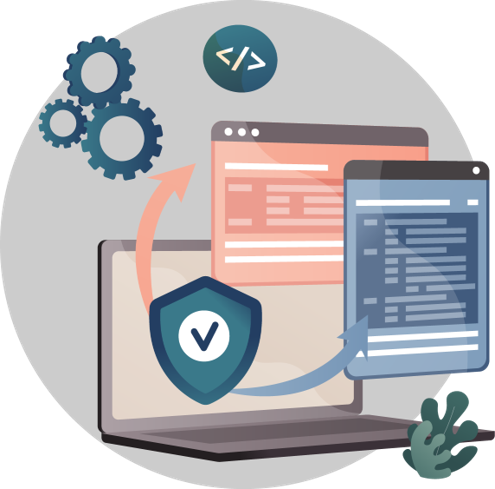 Universal code compliant
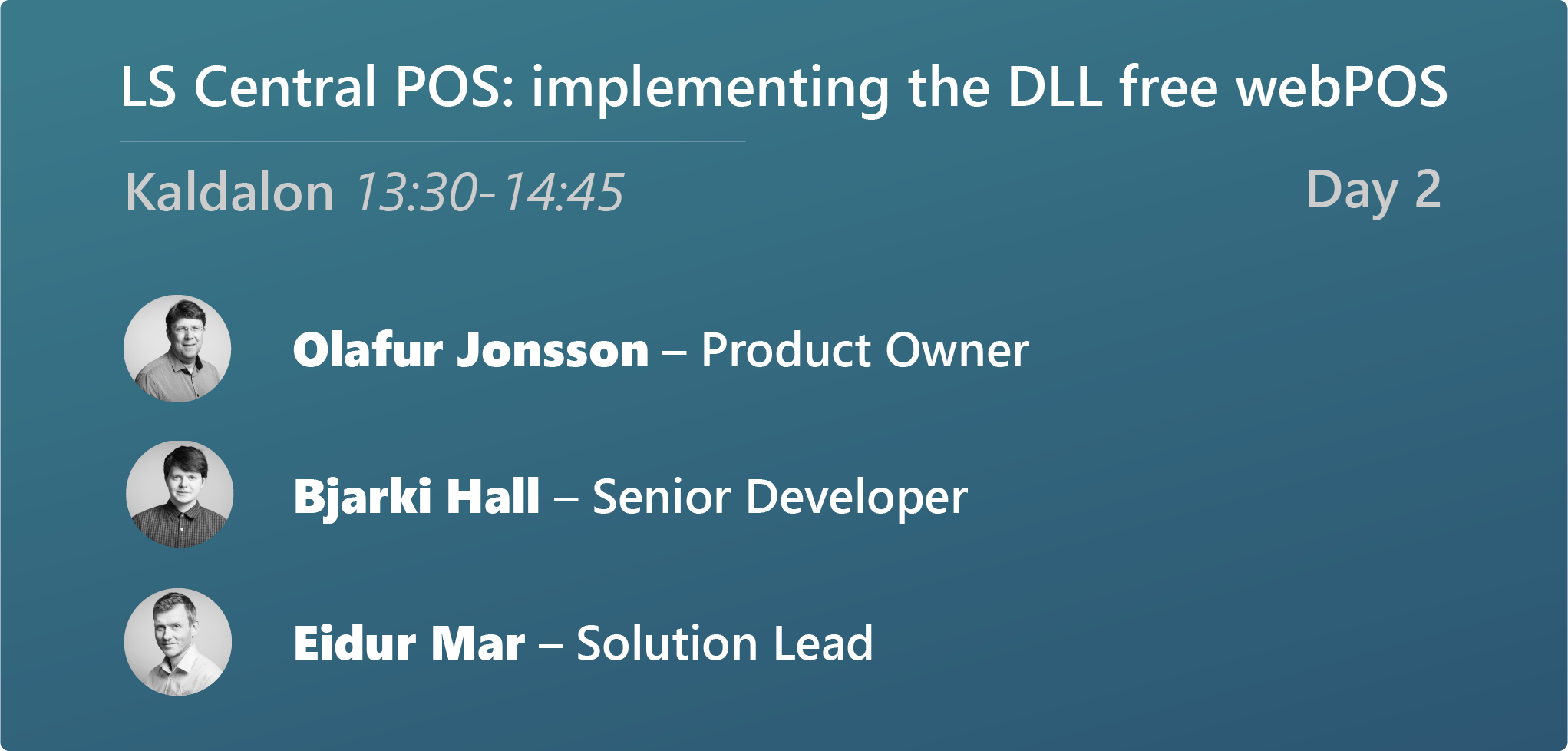 LS Central will be compliant by 
1st of October 2022 (21)

Taking out all DLLs 
Hardware station
EFT
Fiscalization
Other integration @POS
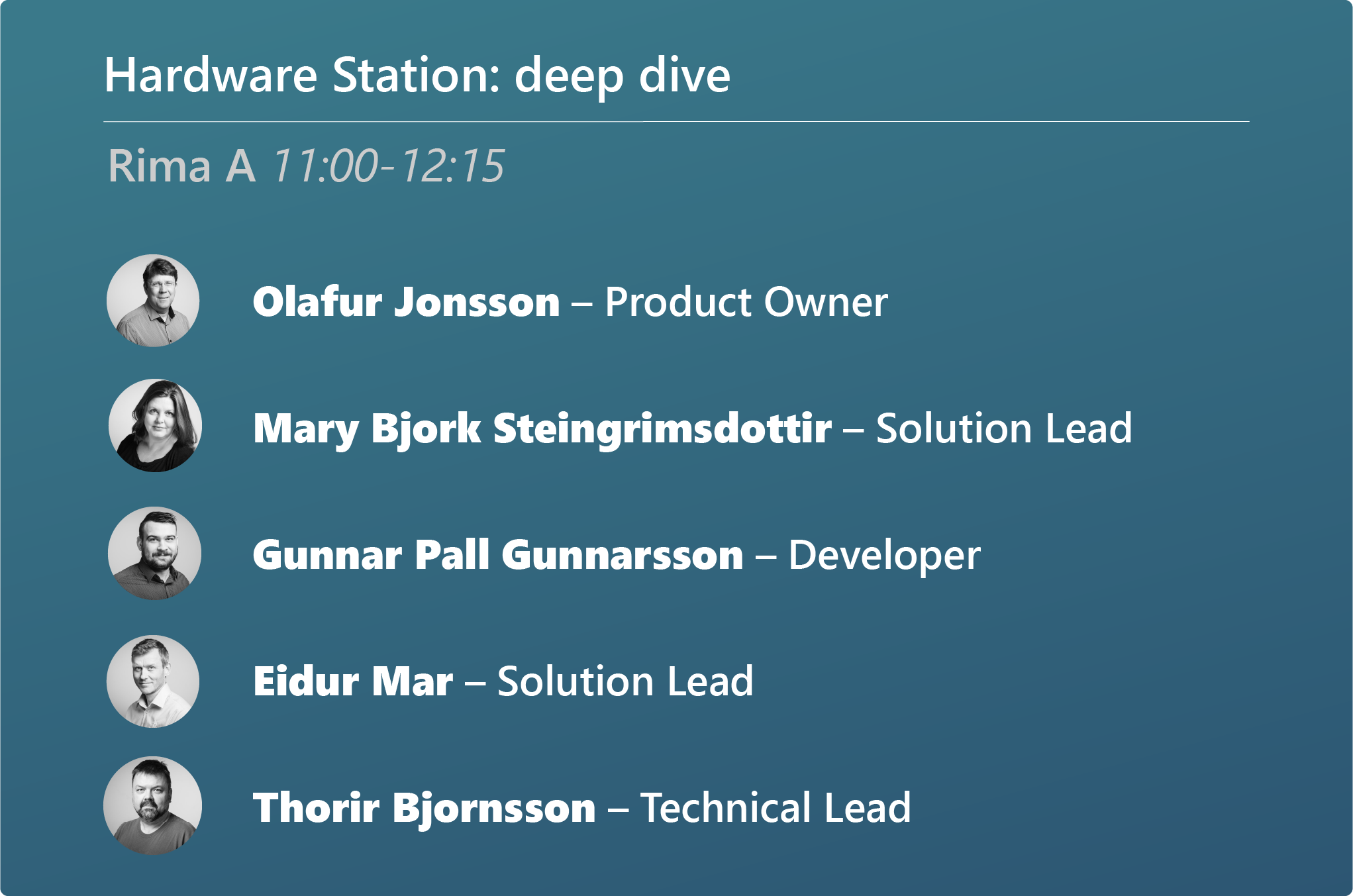 Releases / Requests
Highest priority by development teams
Event request
Internal/Global scope
SaaS critical bugs
HotFixed to SaaS
Release every two weeks
Major/Minor releases (BC updates)
Hotfix with events + internal/global
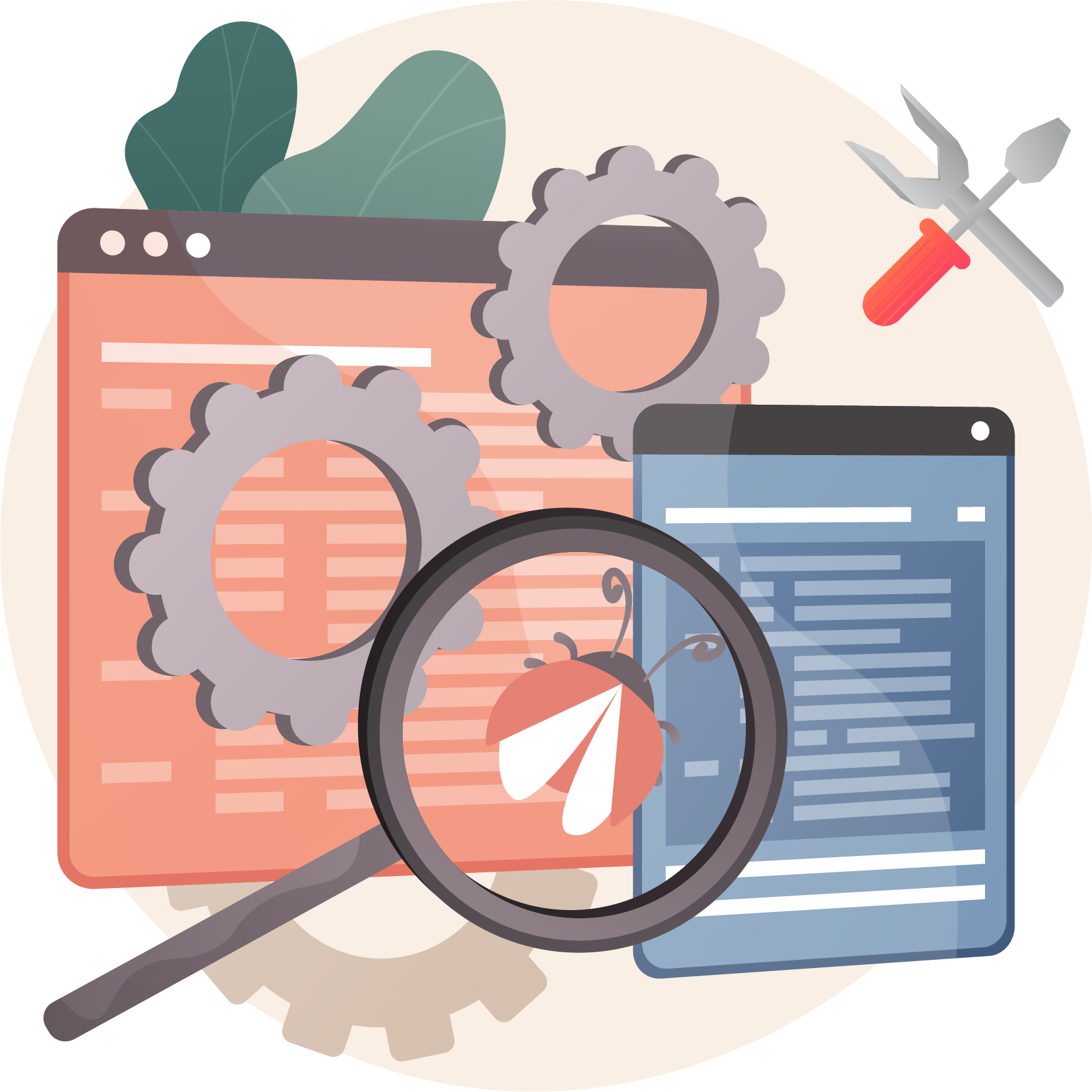 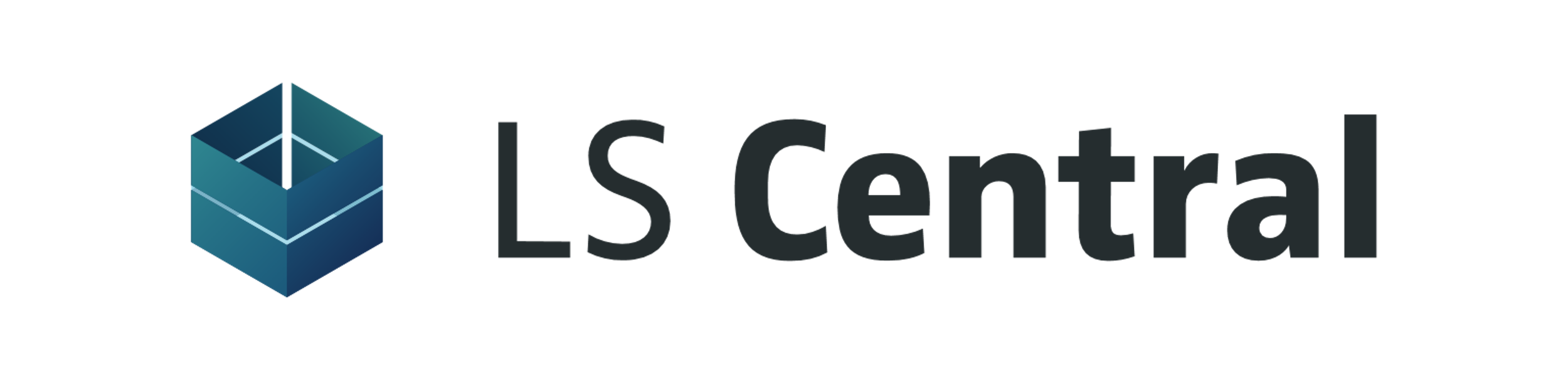 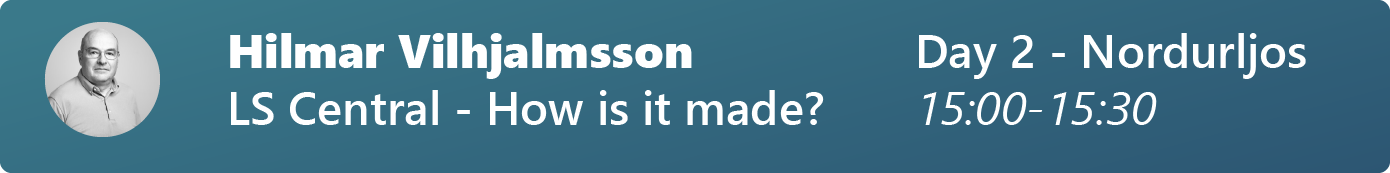 The evergreen train
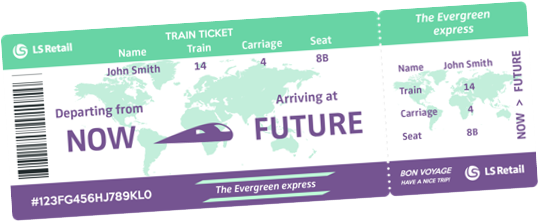 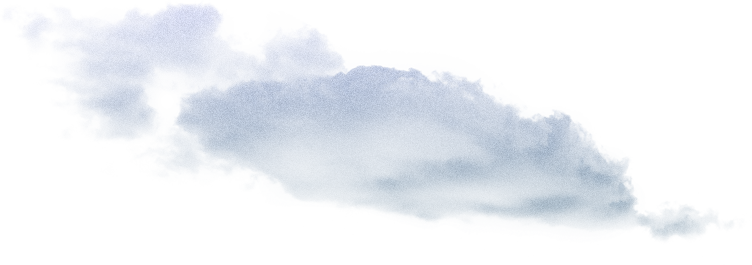 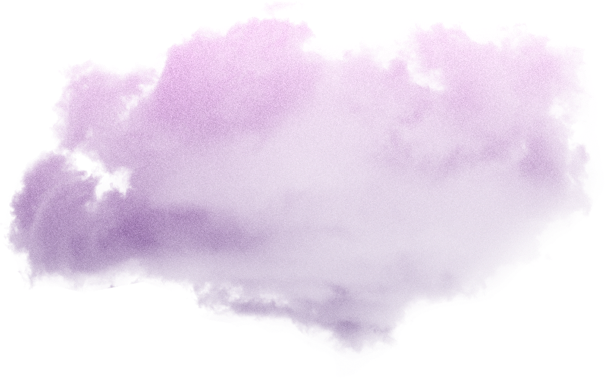 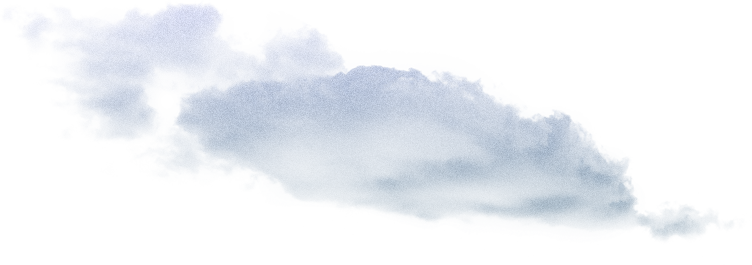 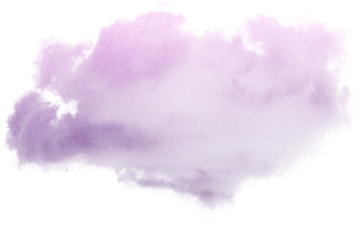 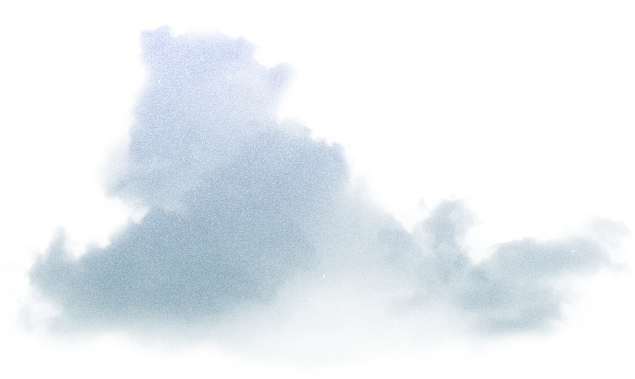 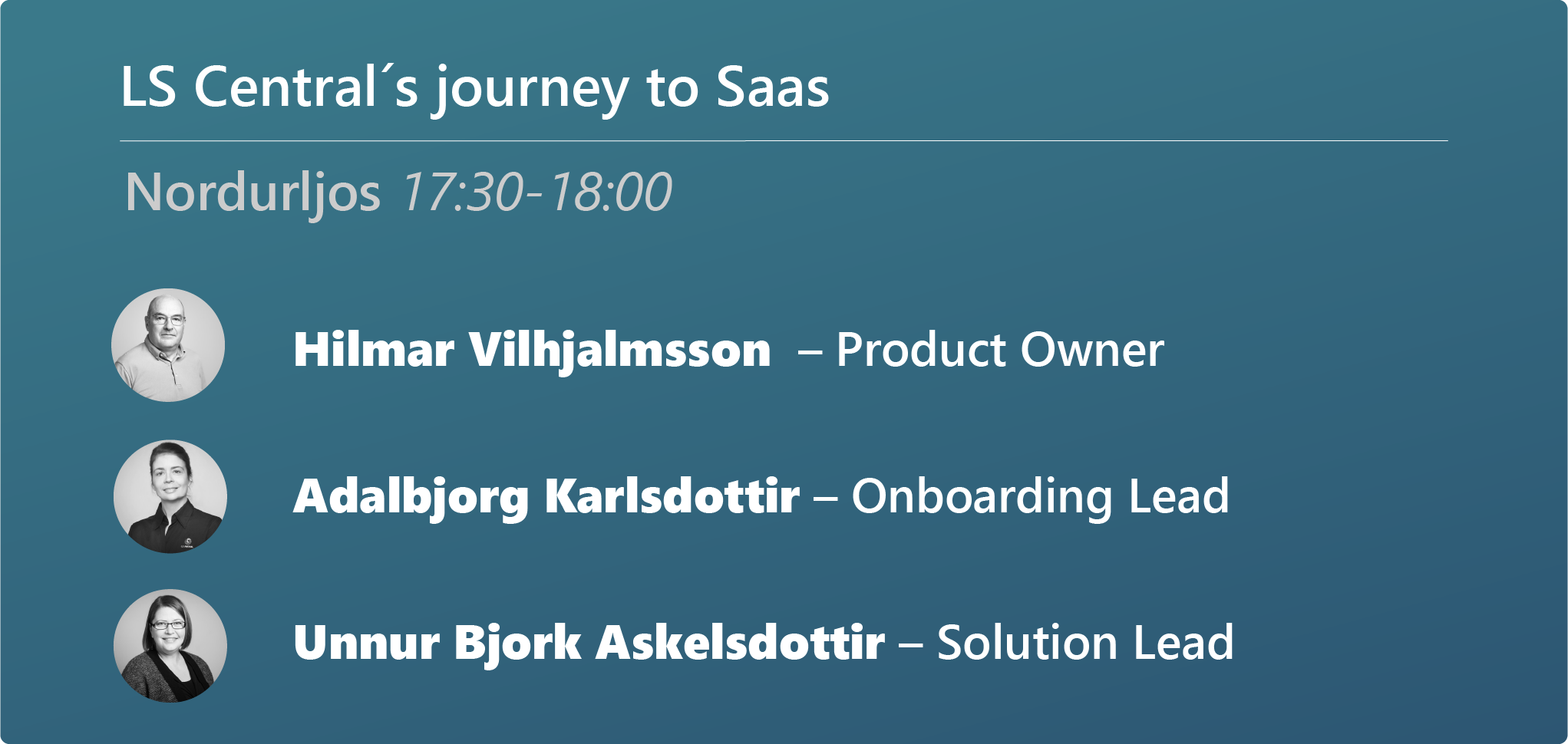 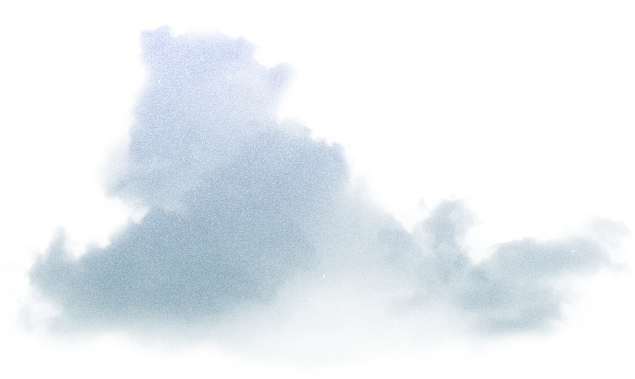 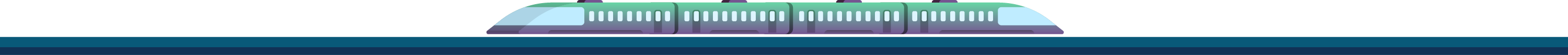 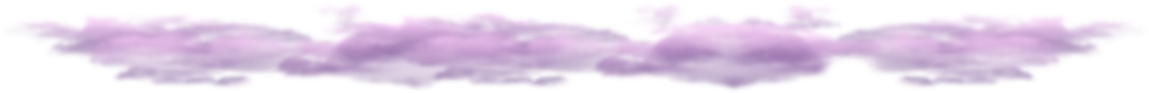 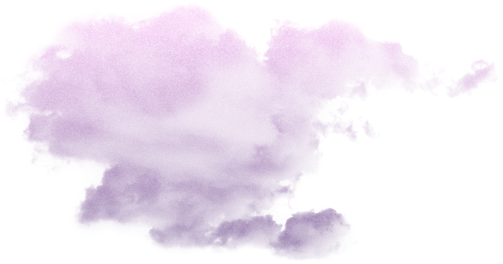 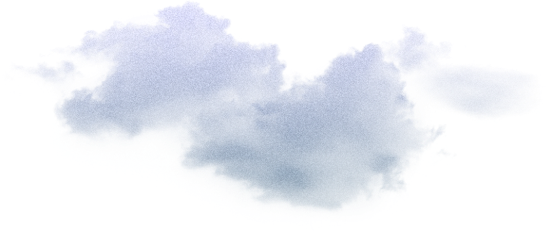 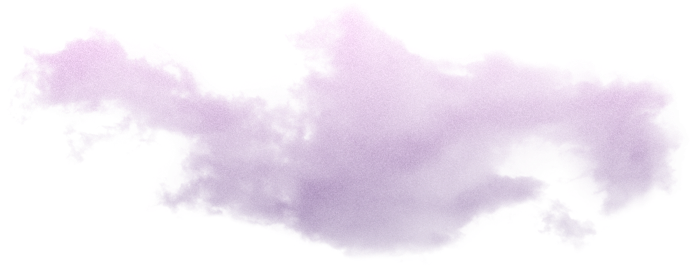 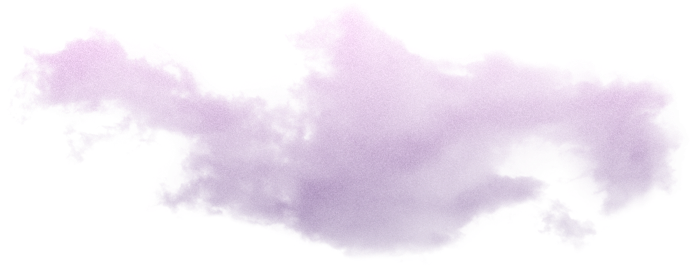 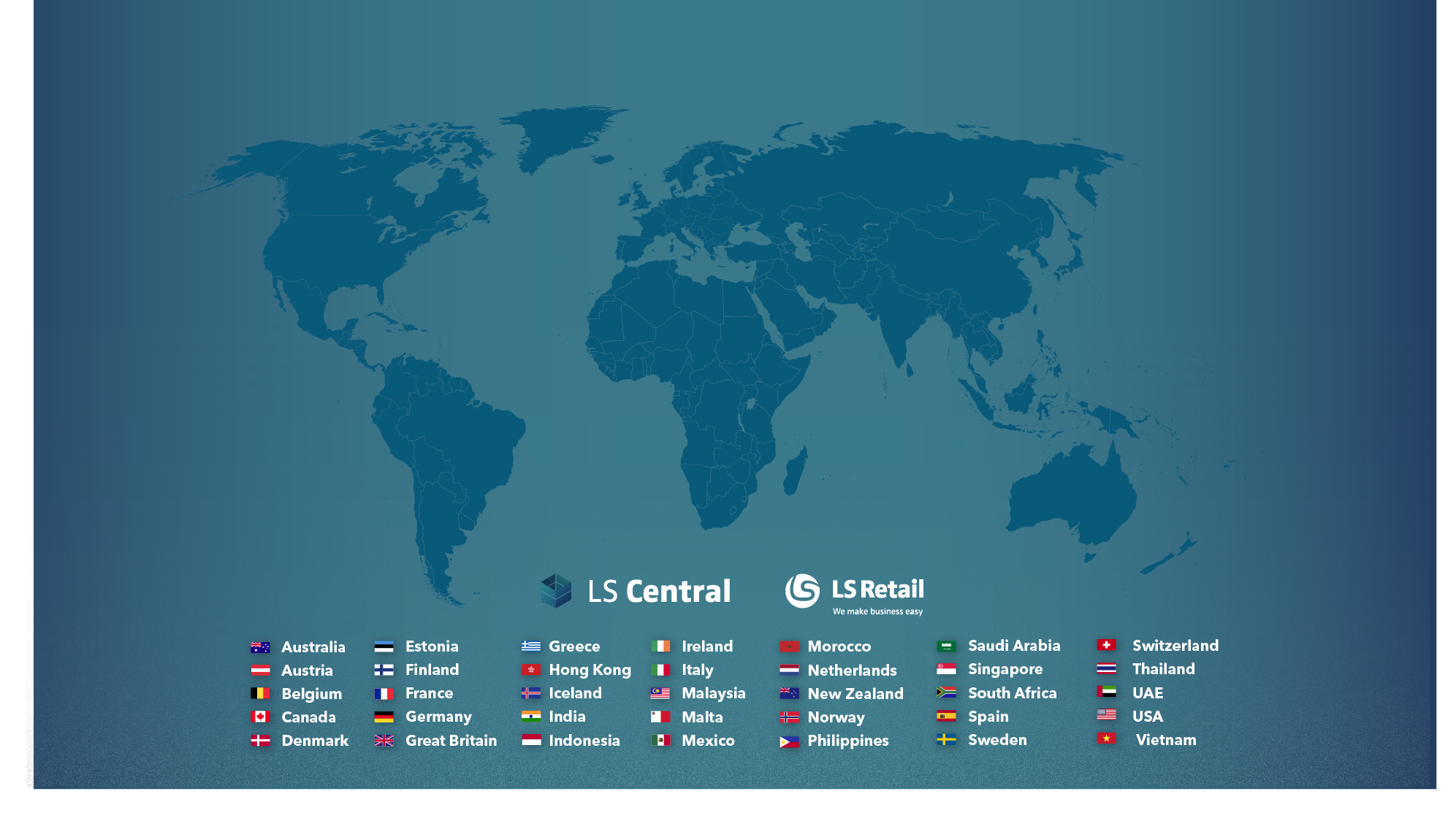 Localization
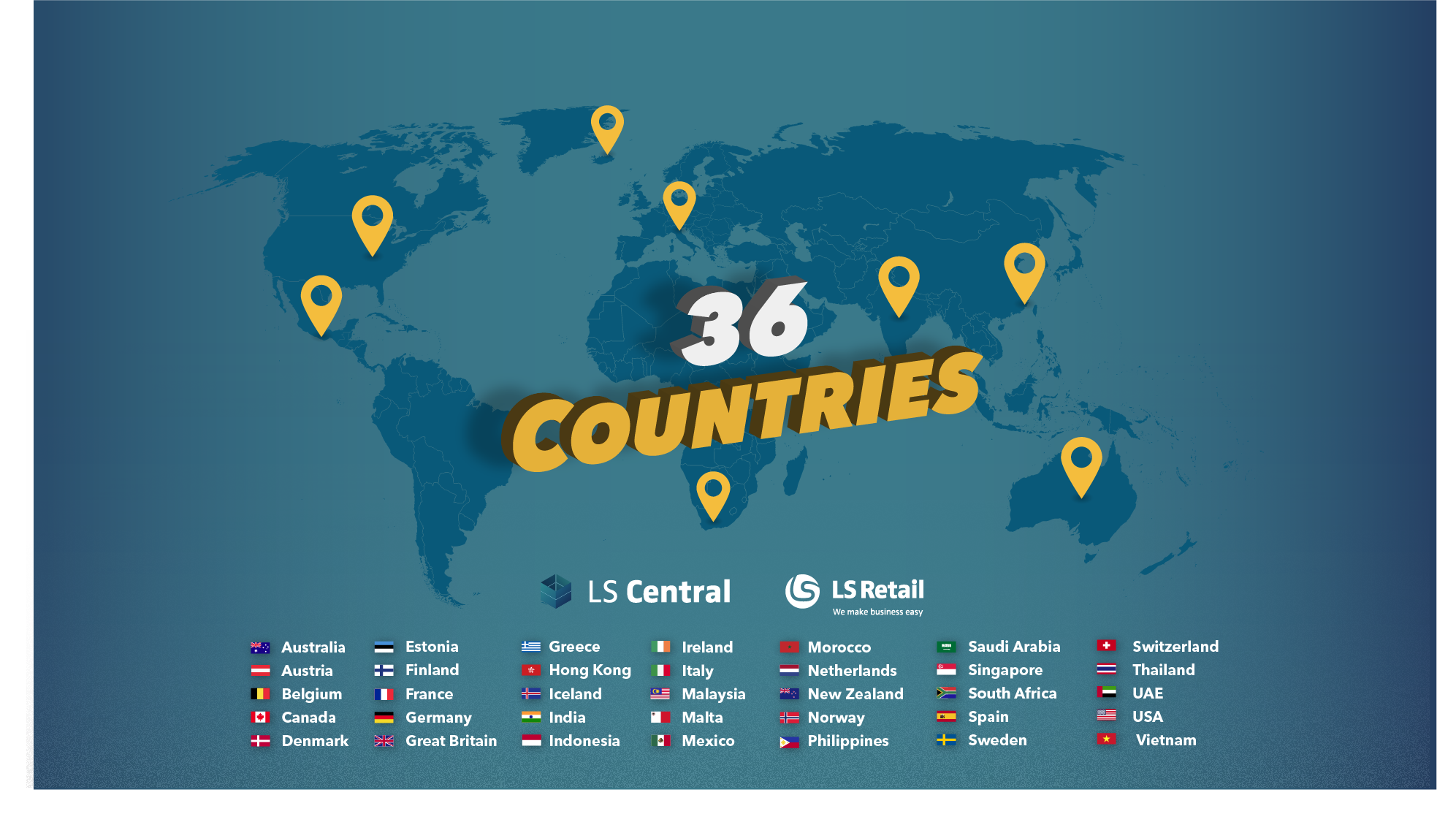 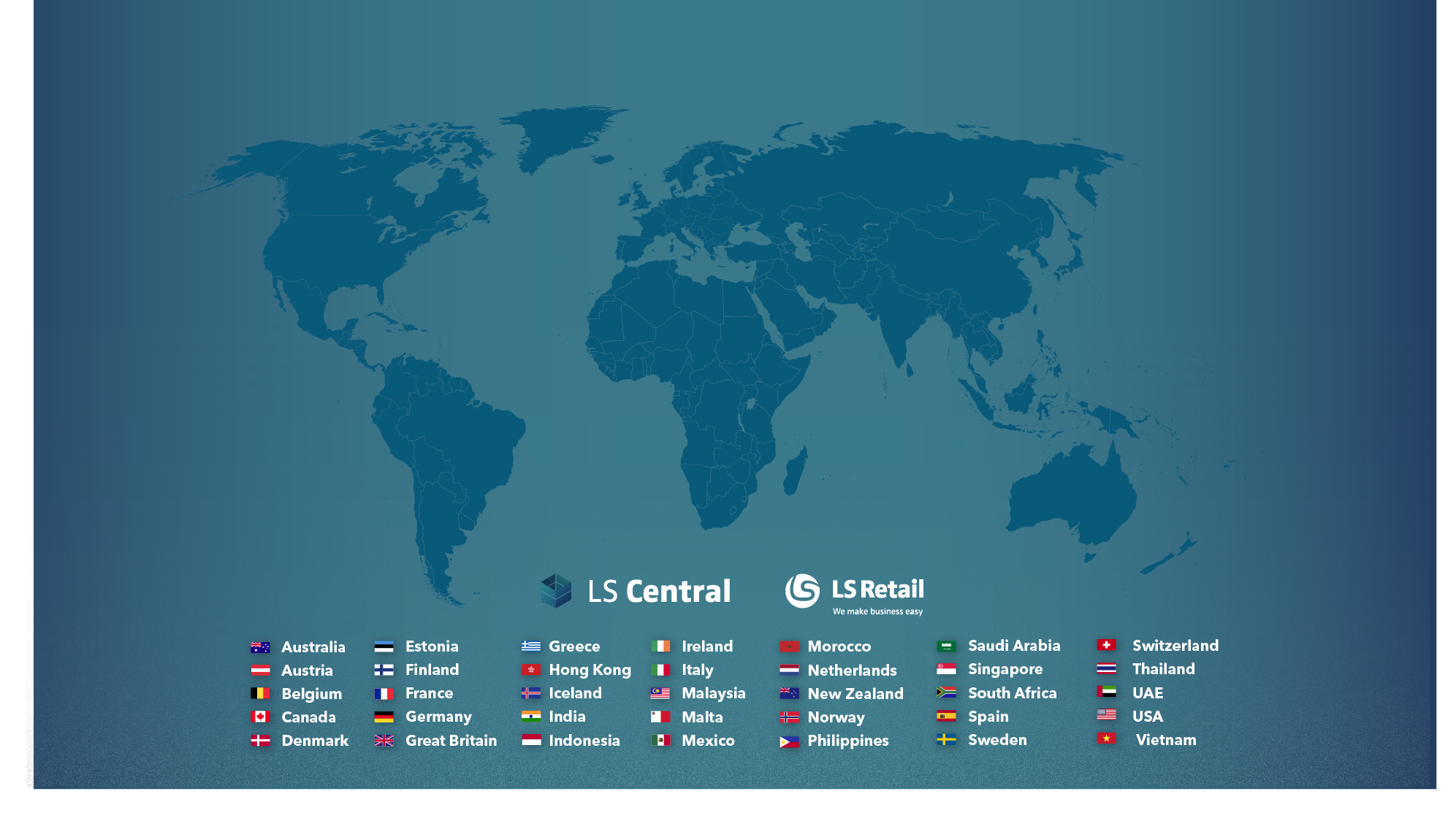 Localization
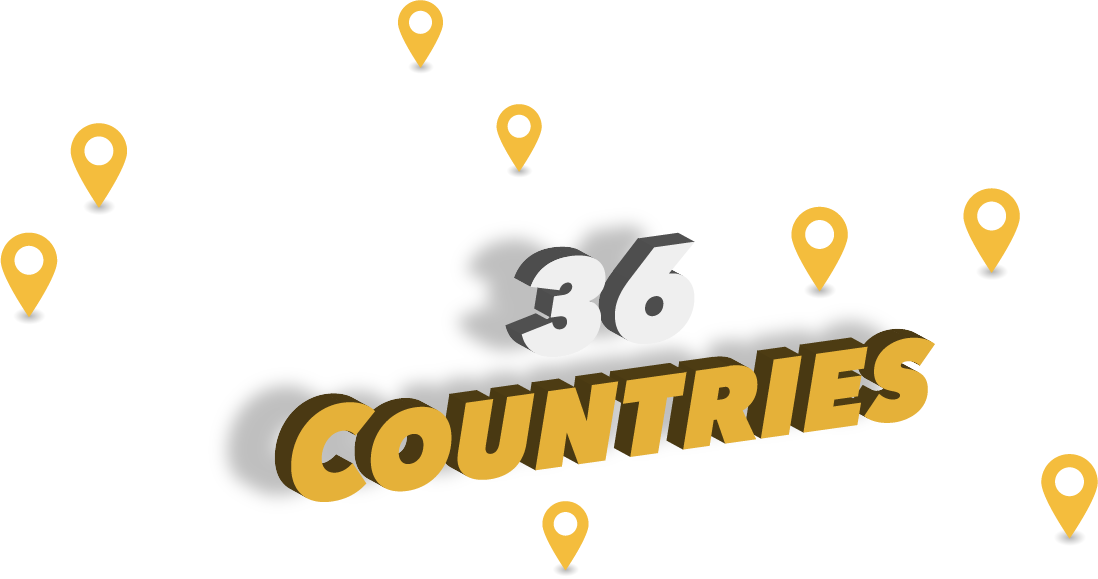 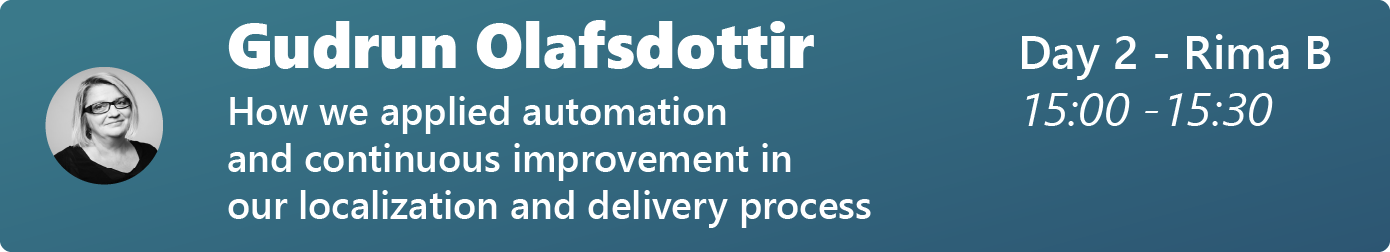 Partners SaaS
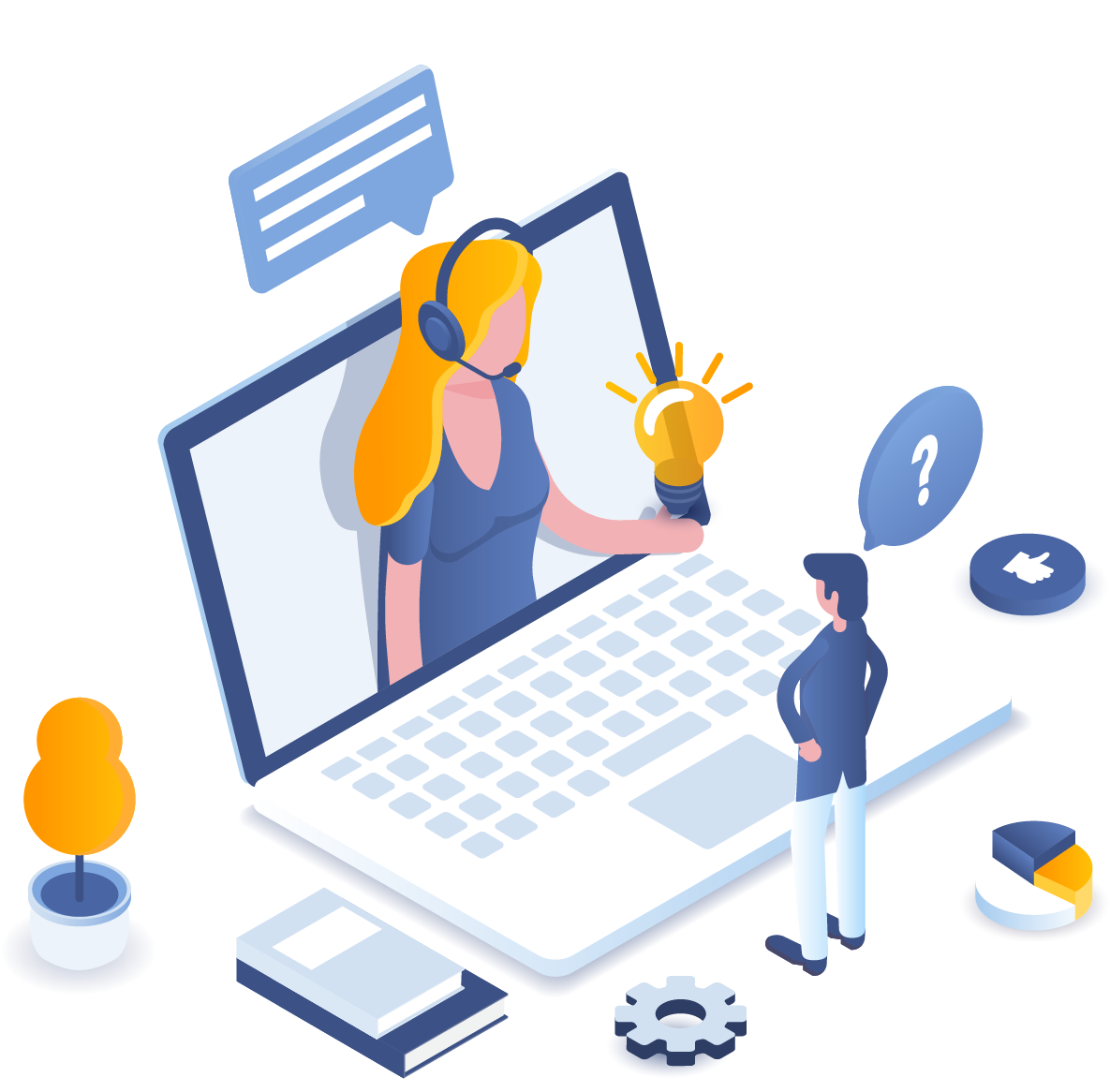 24/7 support for production environments
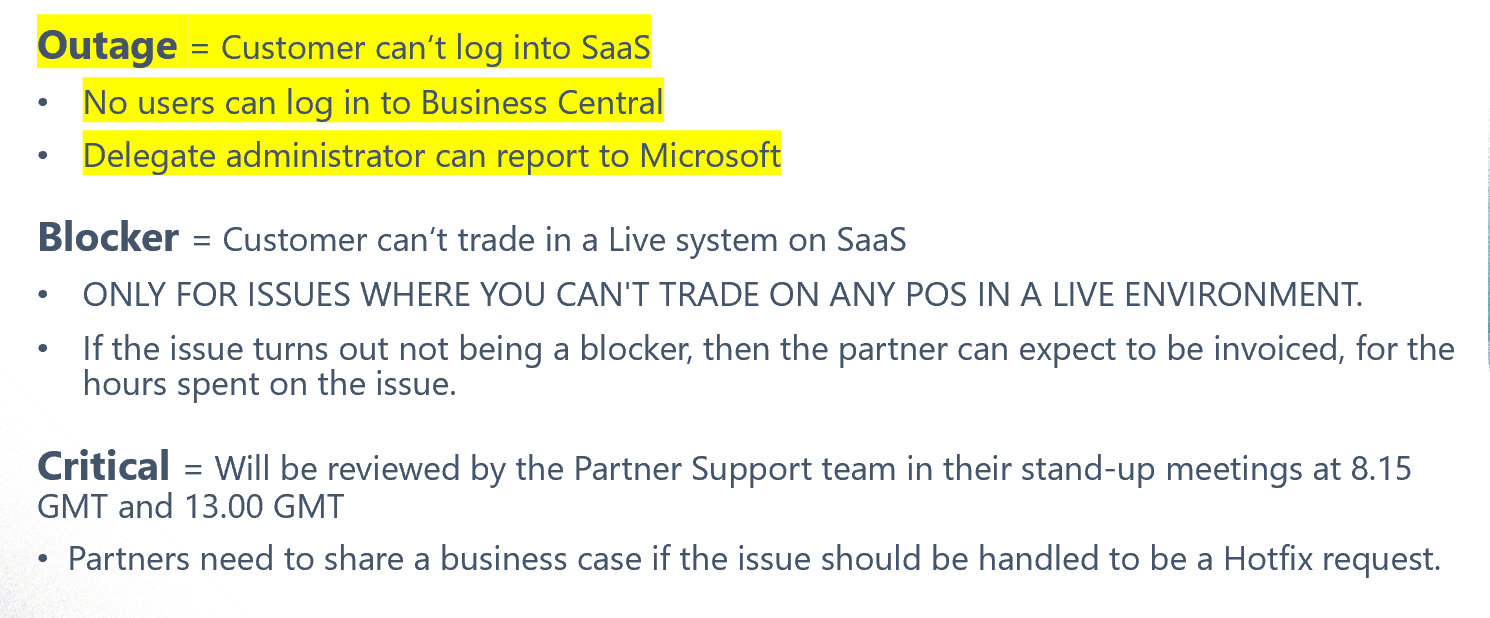 Partners’ journey to SaaS
Cloud
Acceleration
Program
Phase 1
CSP (Cloud solution provider)
Onboarding overview meeting
Training
Phase 2 – CAP
Sell license
Evaluation meeting	- With buddy support	- Guide onboarding	- With consulting
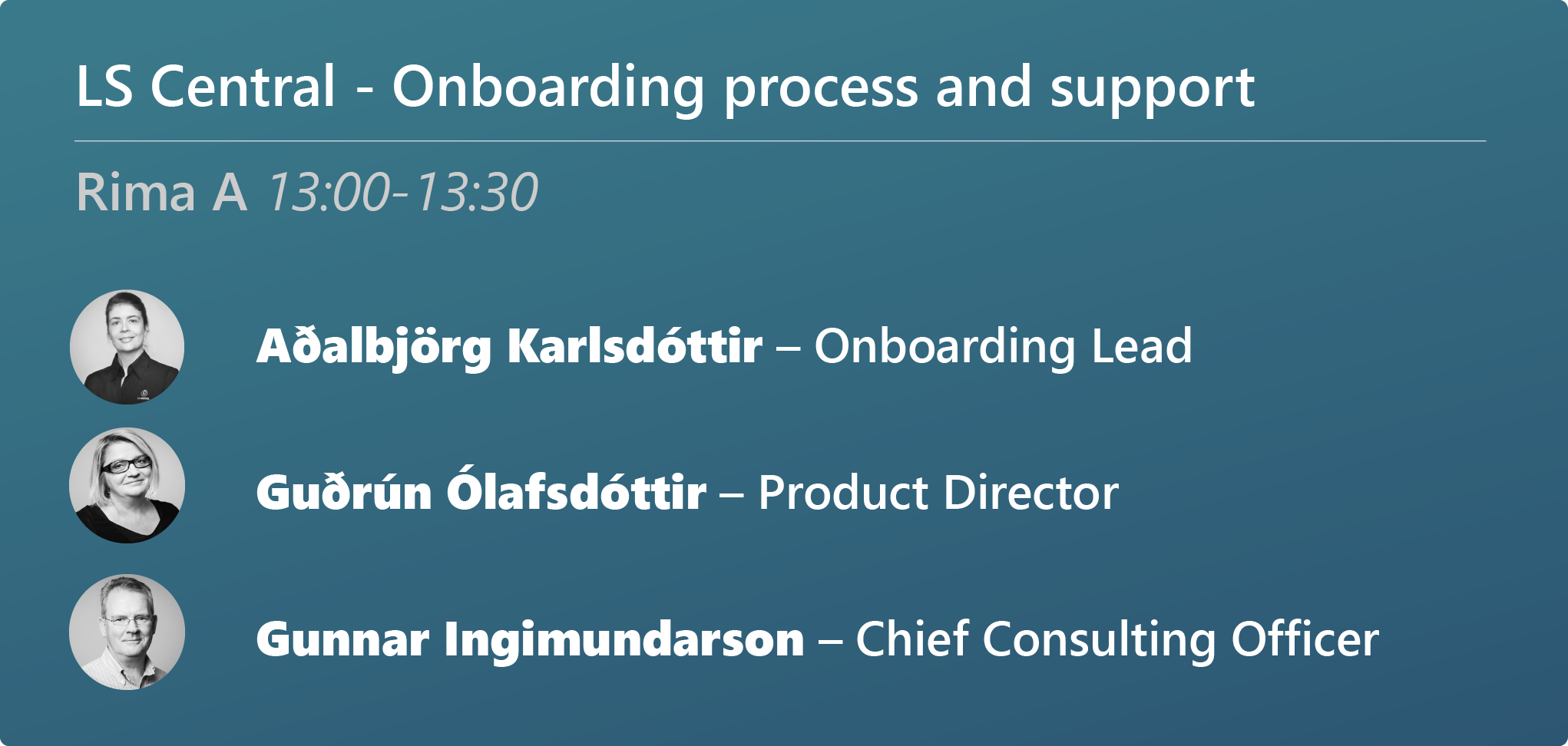 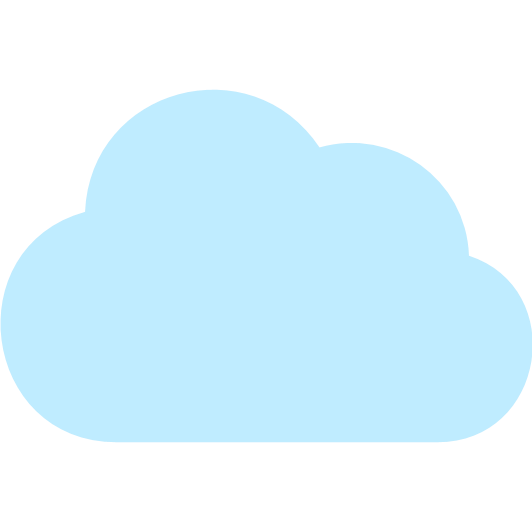 SaaS Replication
Dynamics 365 cloud
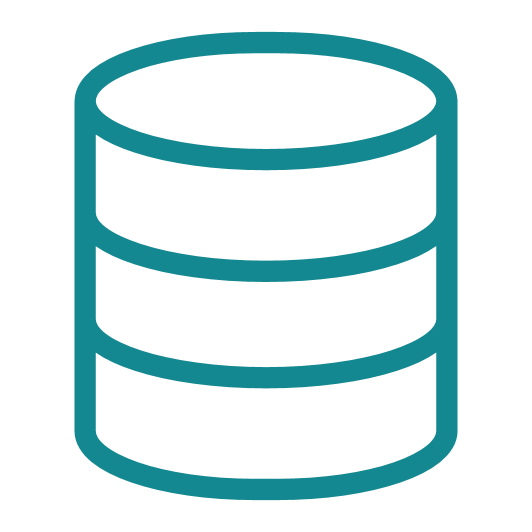 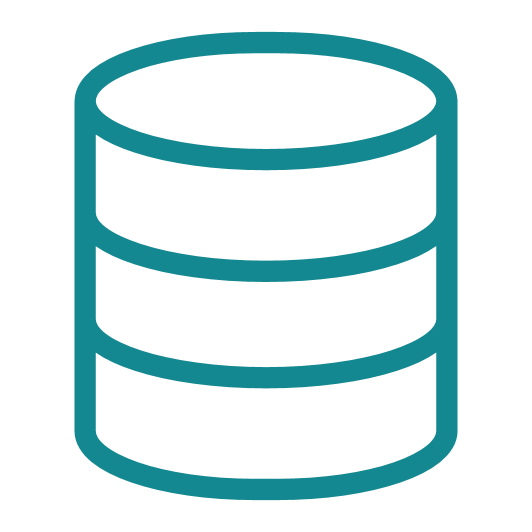 Webreplication
Architecture
Data Director
SaaS?
Web Replication
What is it?
Hybrid component server
HQ
Store
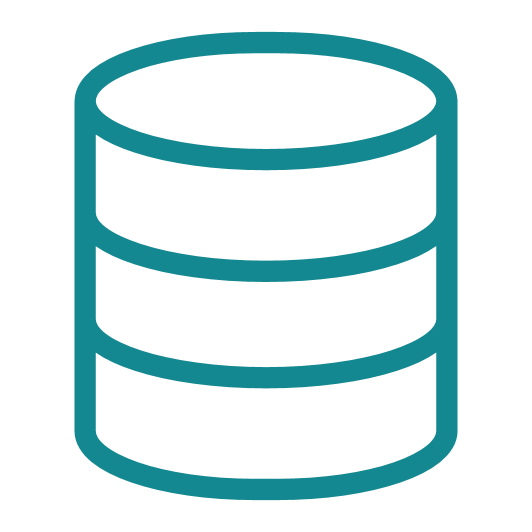 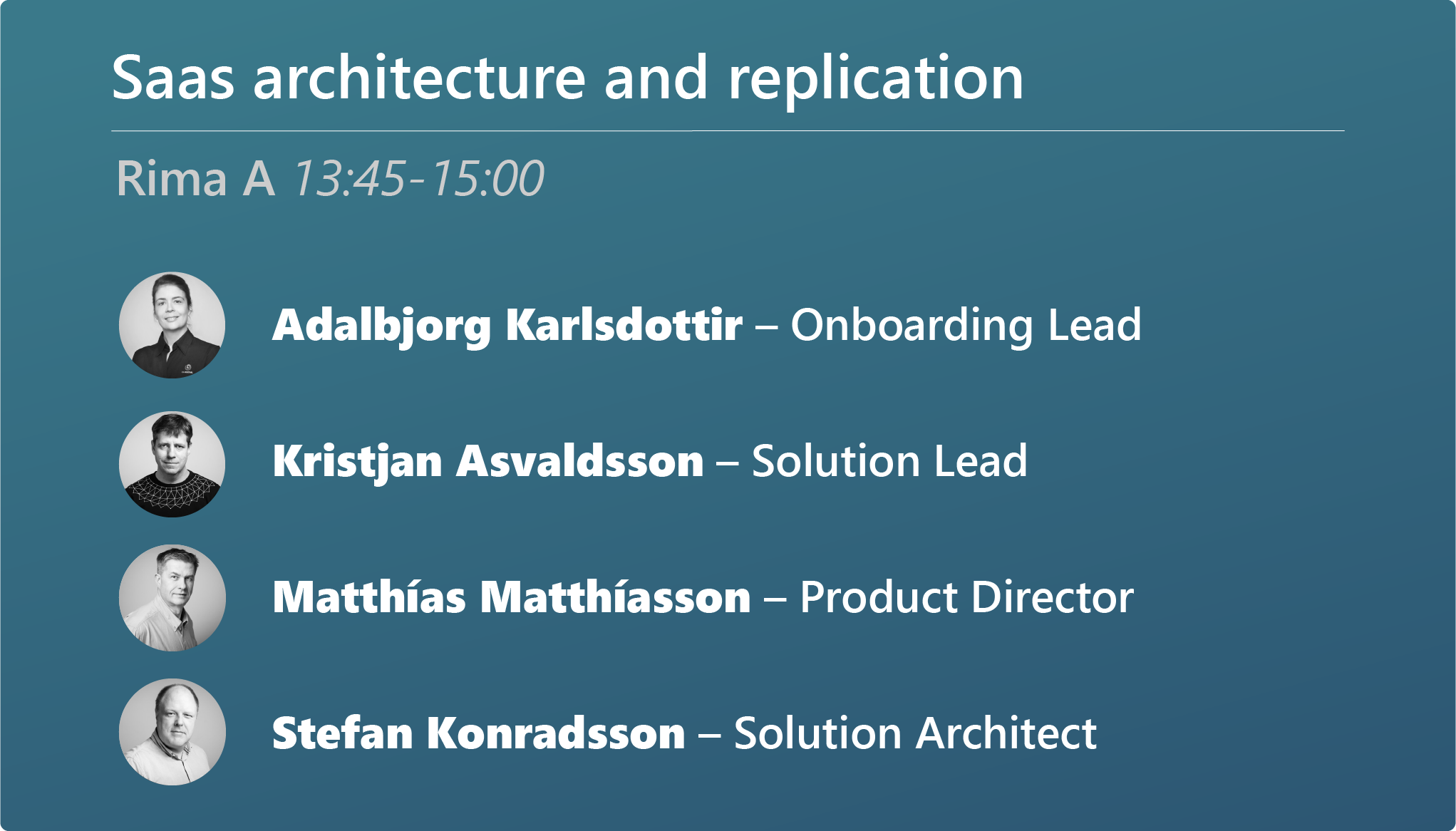 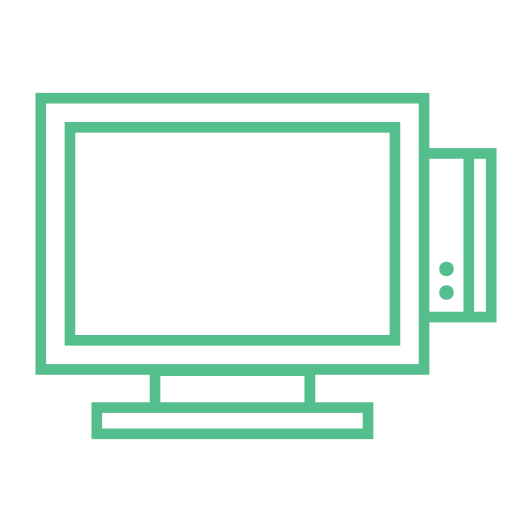 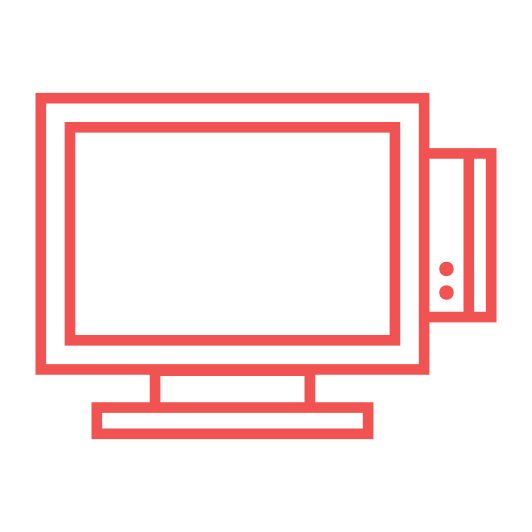 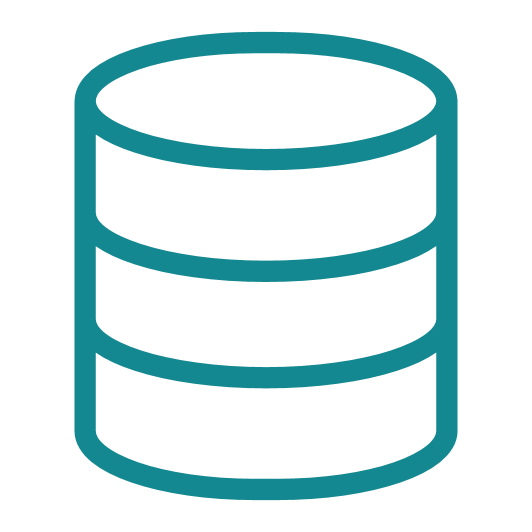 Online POS
Offline POS
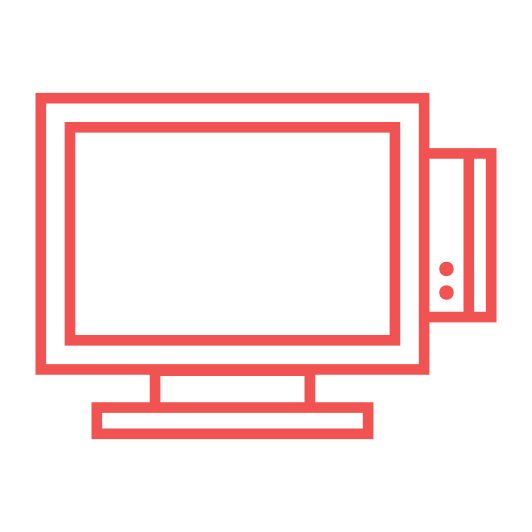 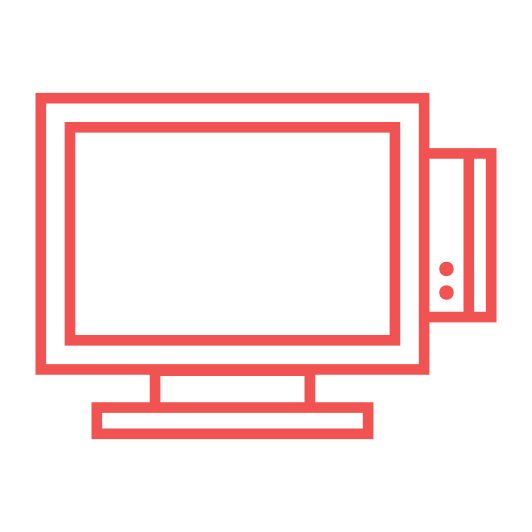 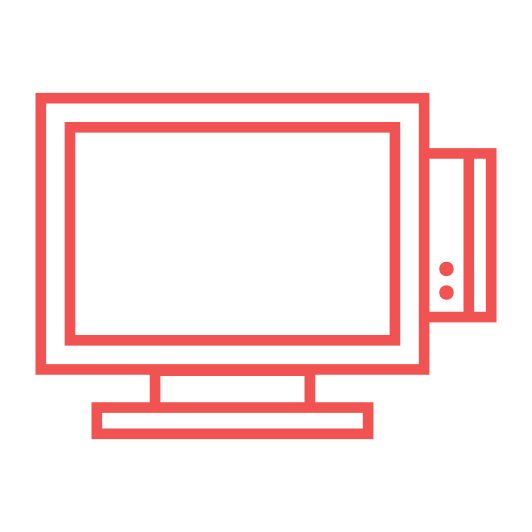 Offline POS Service
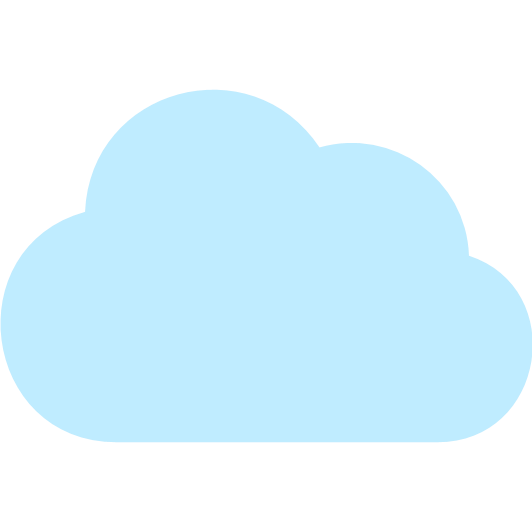 SaaS replication
Dynamics 365 cloud
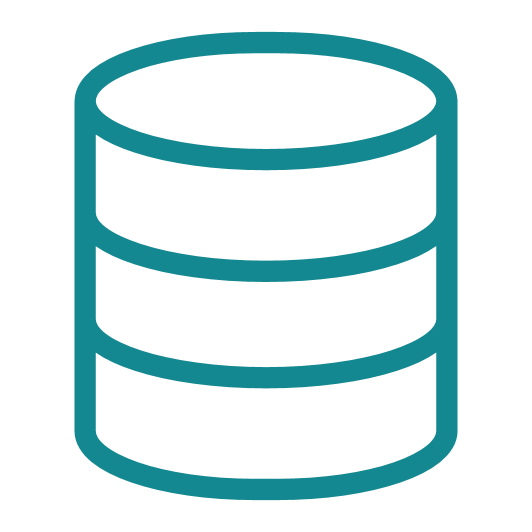 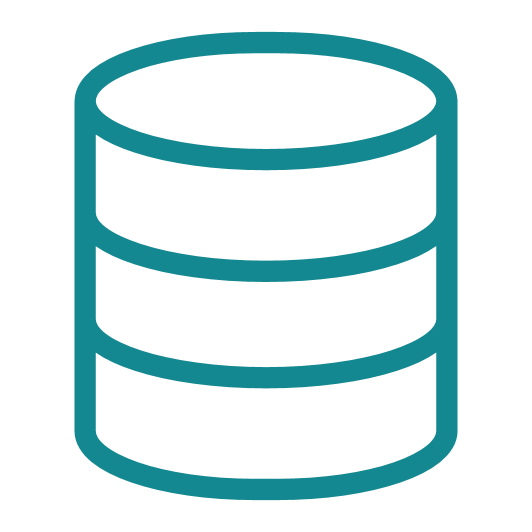 Webreplication
Architecture
Data Director
SaaS?
Web Replication
What is it?

Hybrid Component Server
Offline POS and SaaS
Hybrid component server
Hybrid component server
HQ
Store
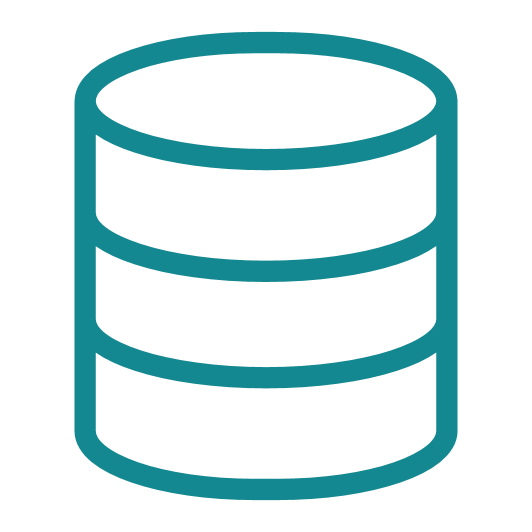 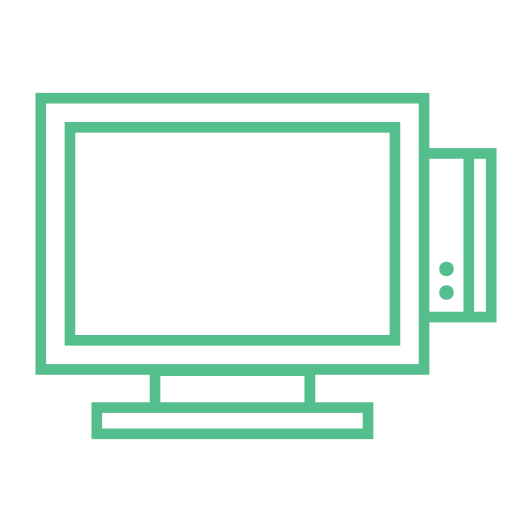 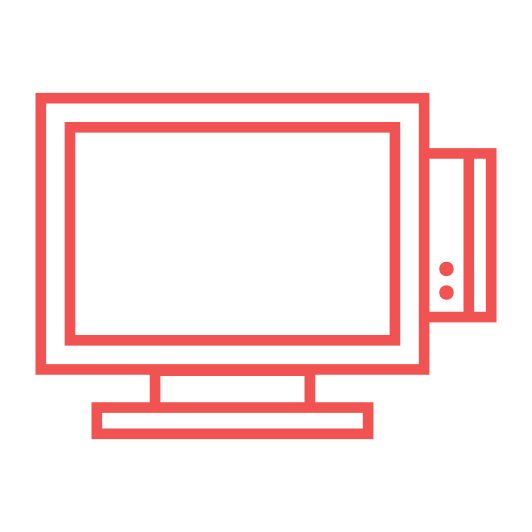 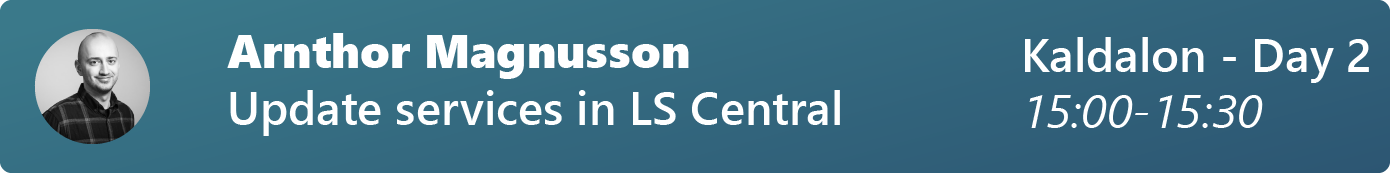 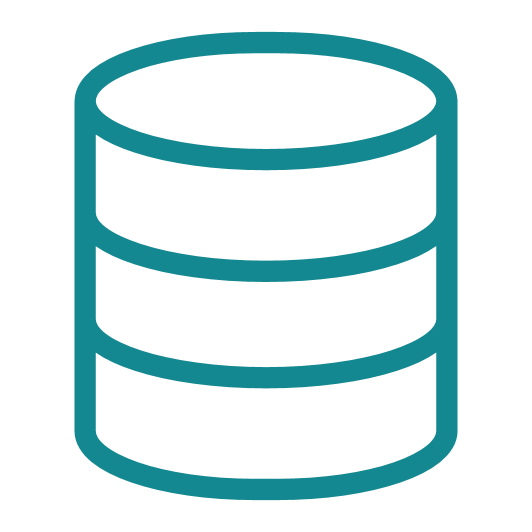 Online POS
Offline POS
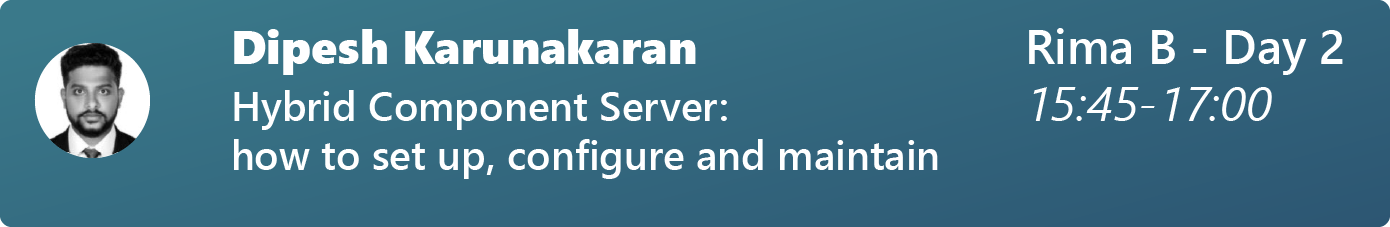 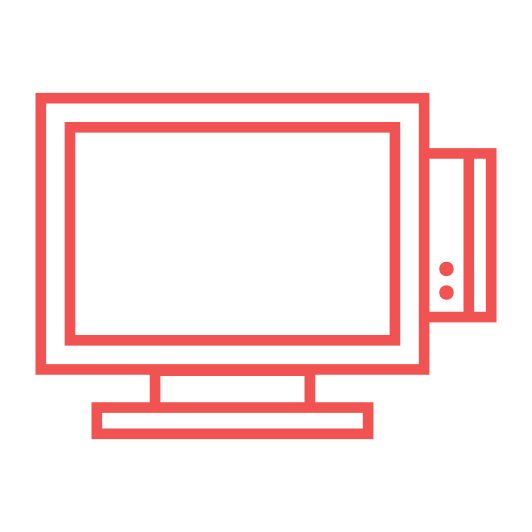 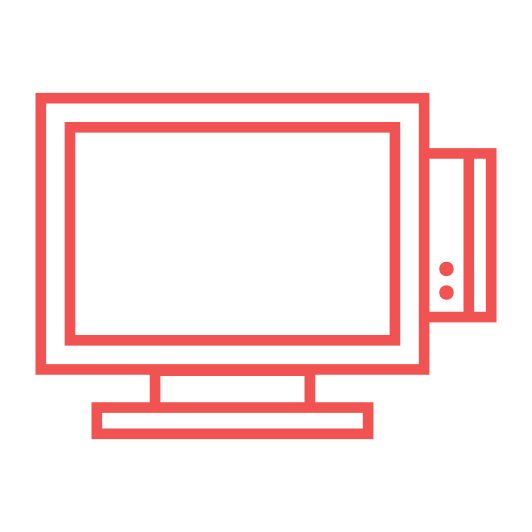 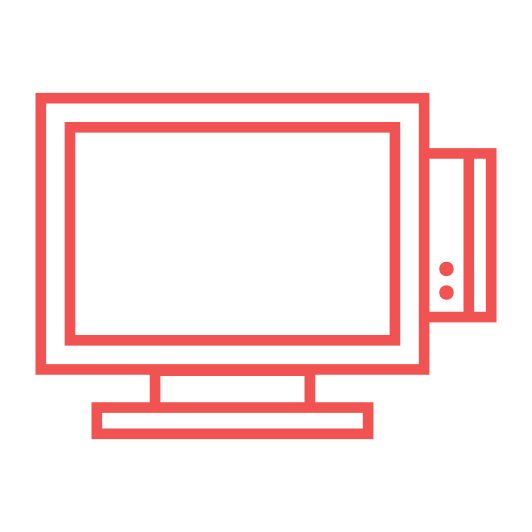 Offline POS Service
POS in SaaS
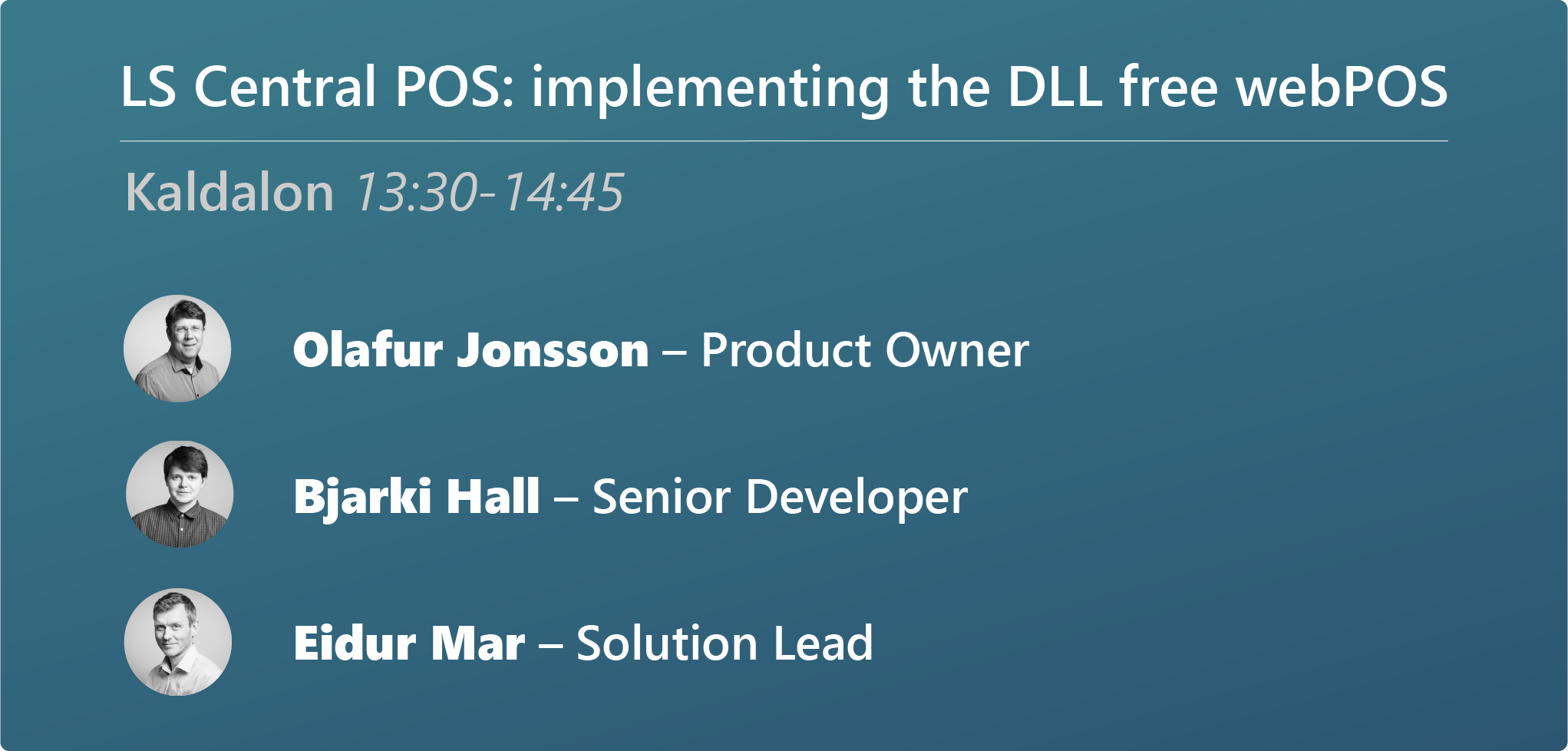 LS Central POS 
	WebPOS
	No DLL
	Online vs. offline
	Mobile vs. stationary
	SaaS vs. on premise
	AppShell vs. web browser
Hardware Station
	SaaS vs. on premise
	SaaS considerations
	Devices supported
	Customization
	Fiscalization
	Serial connection
	LS Pay / EFT
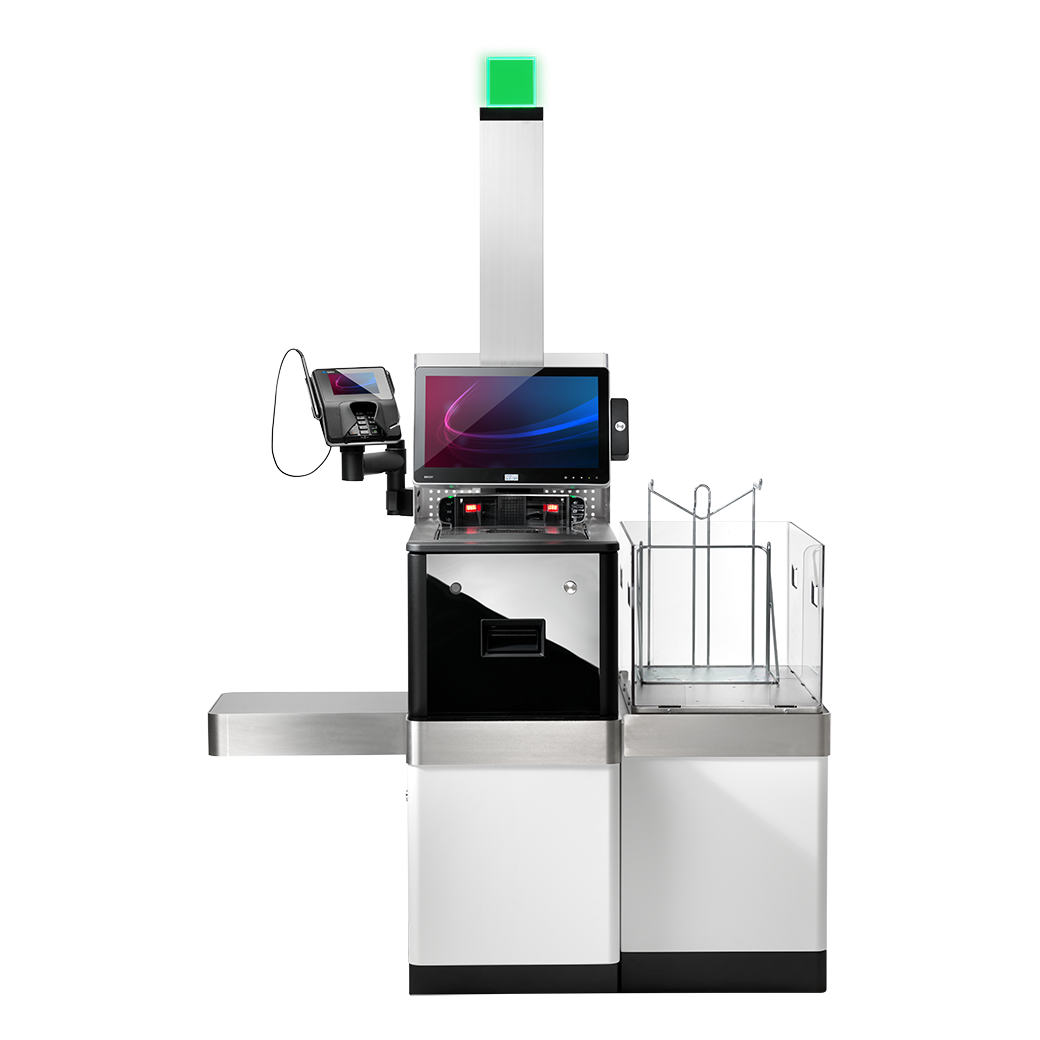 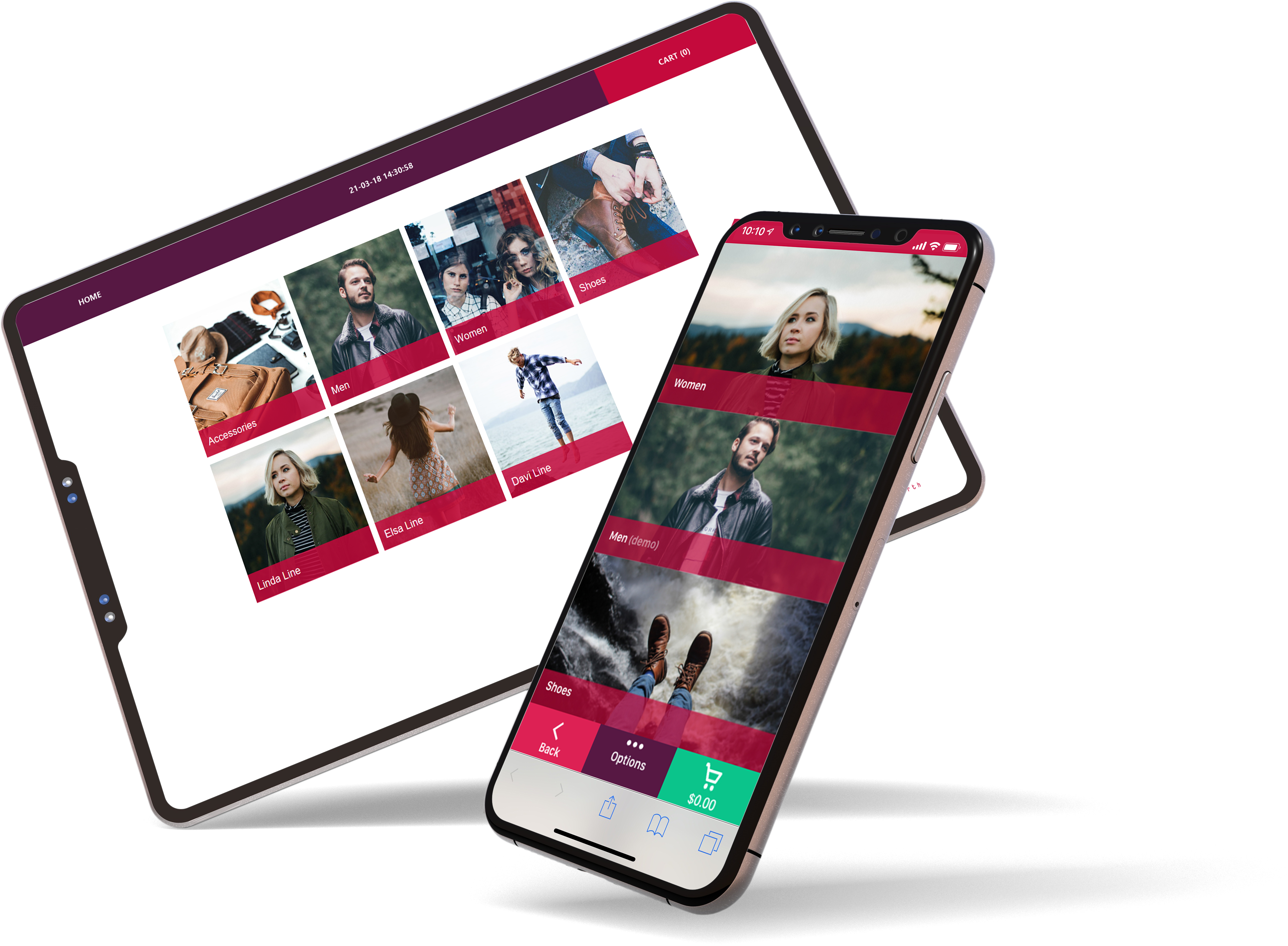 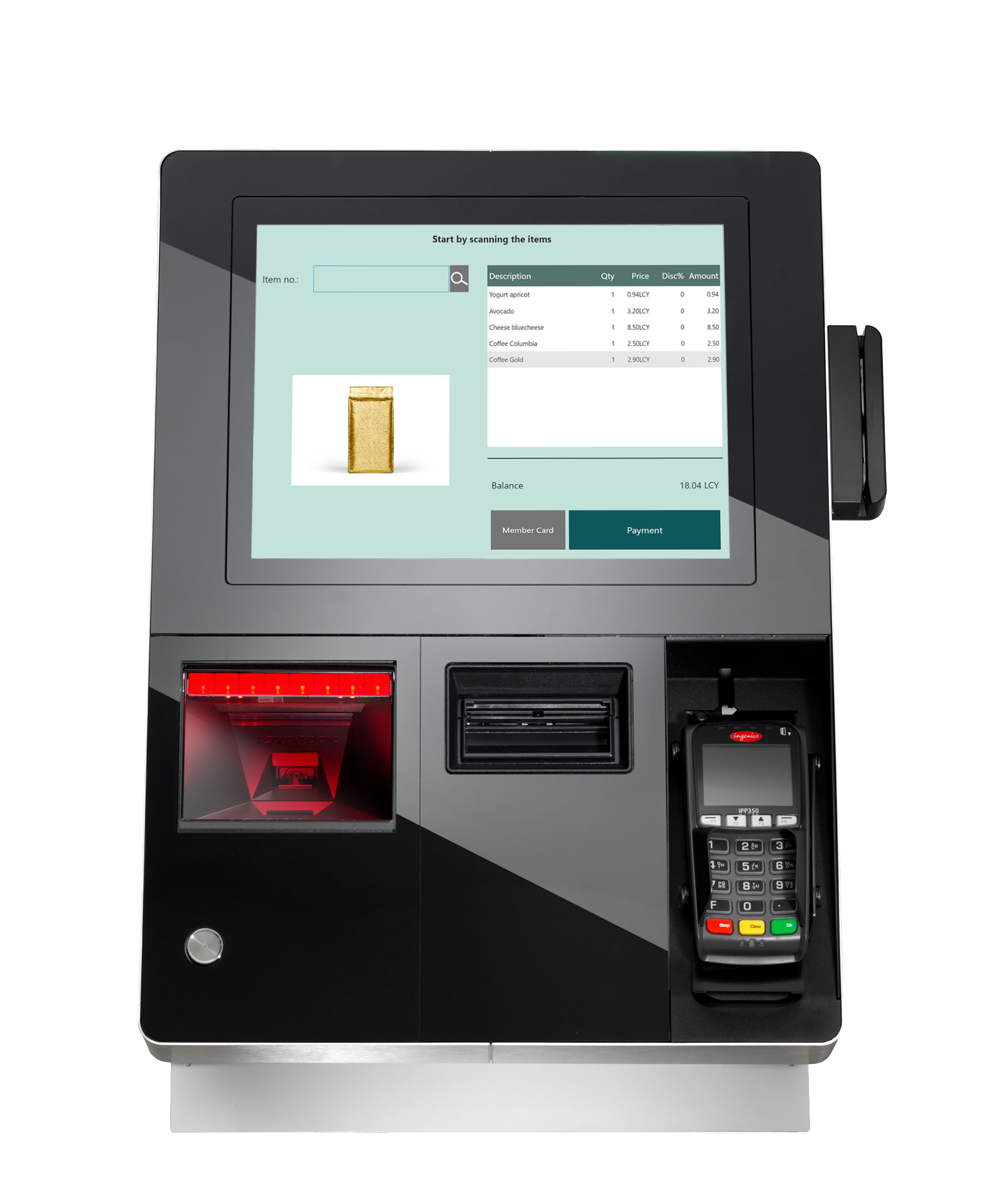 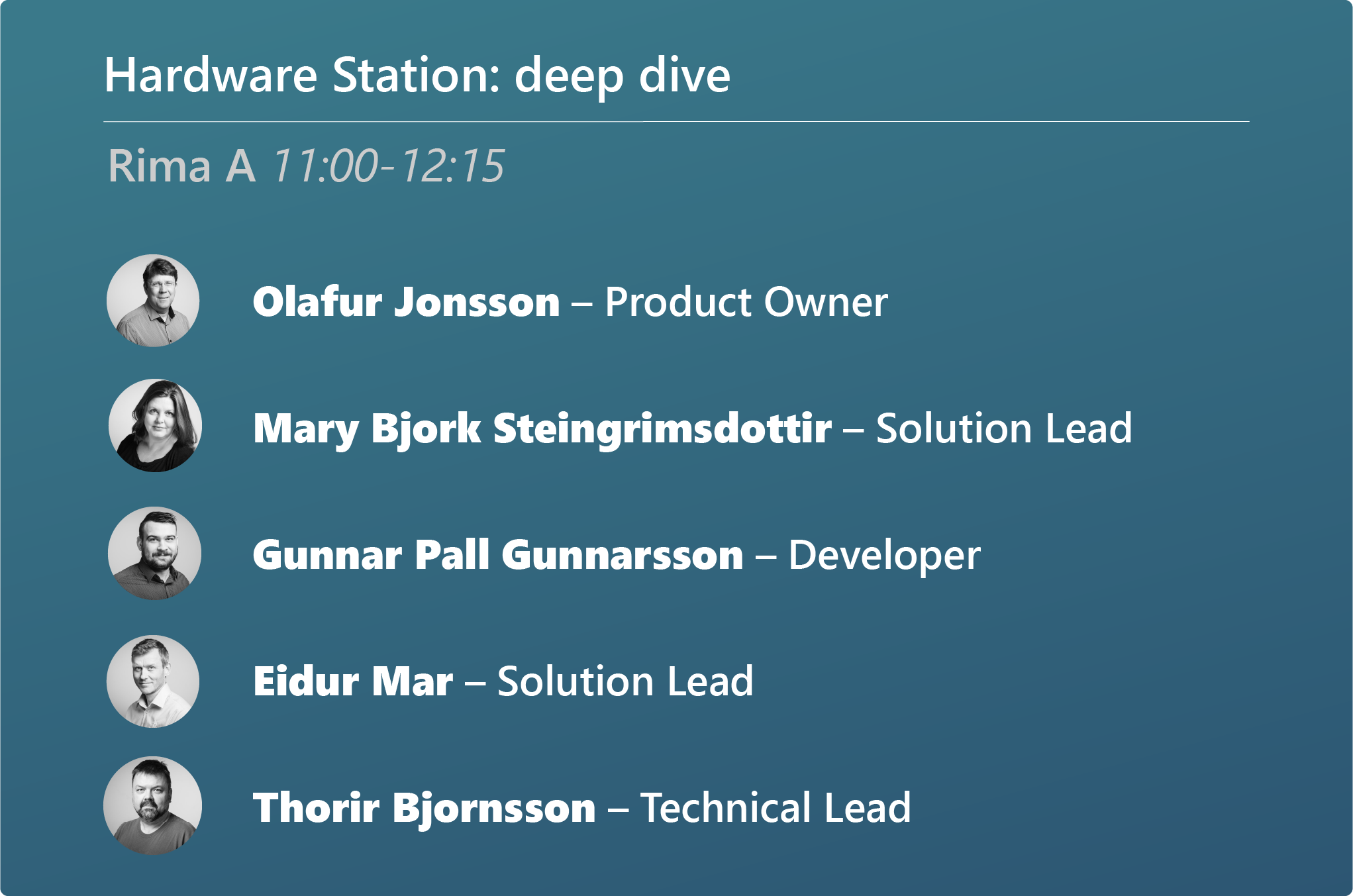 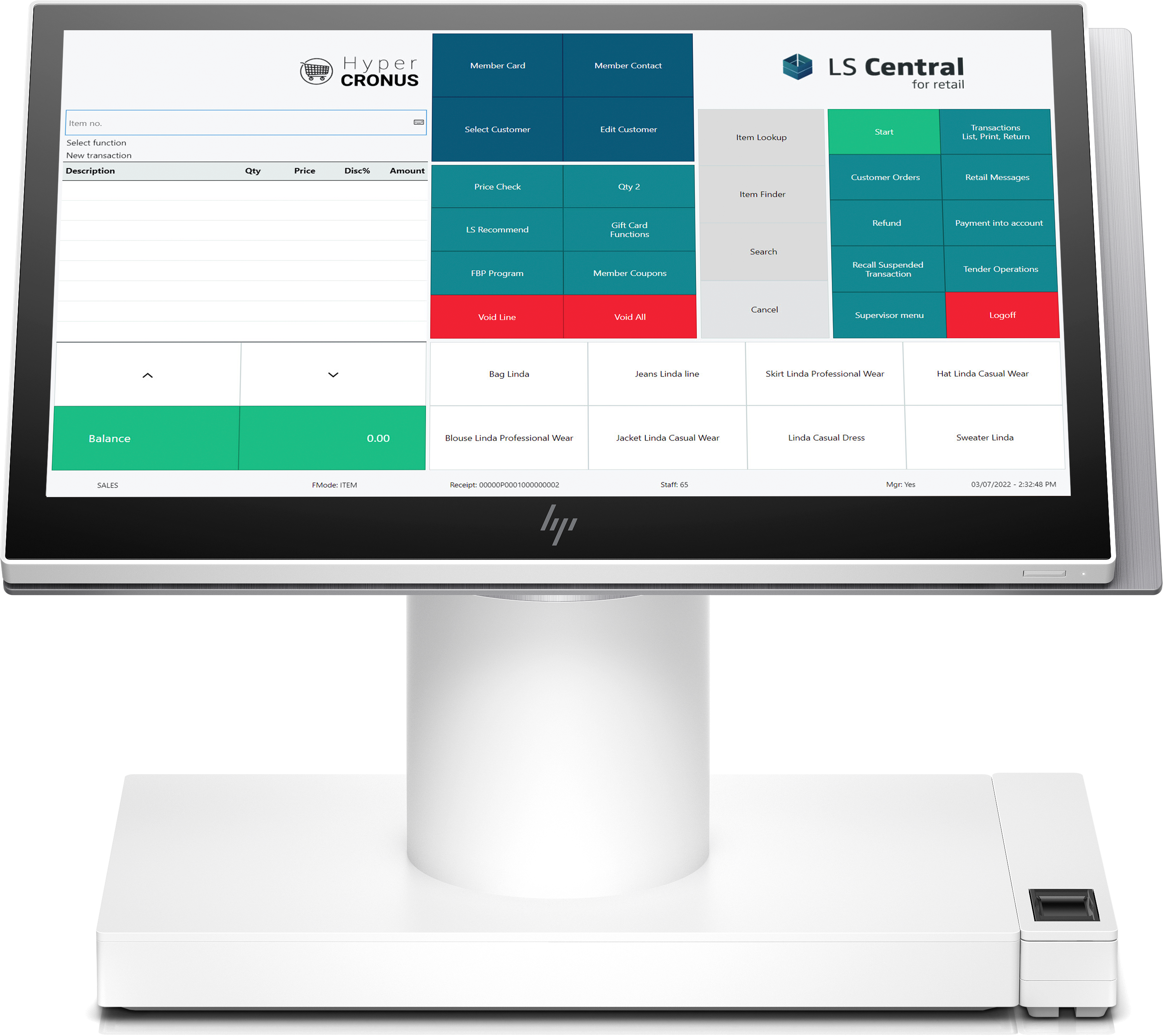 LS Pay
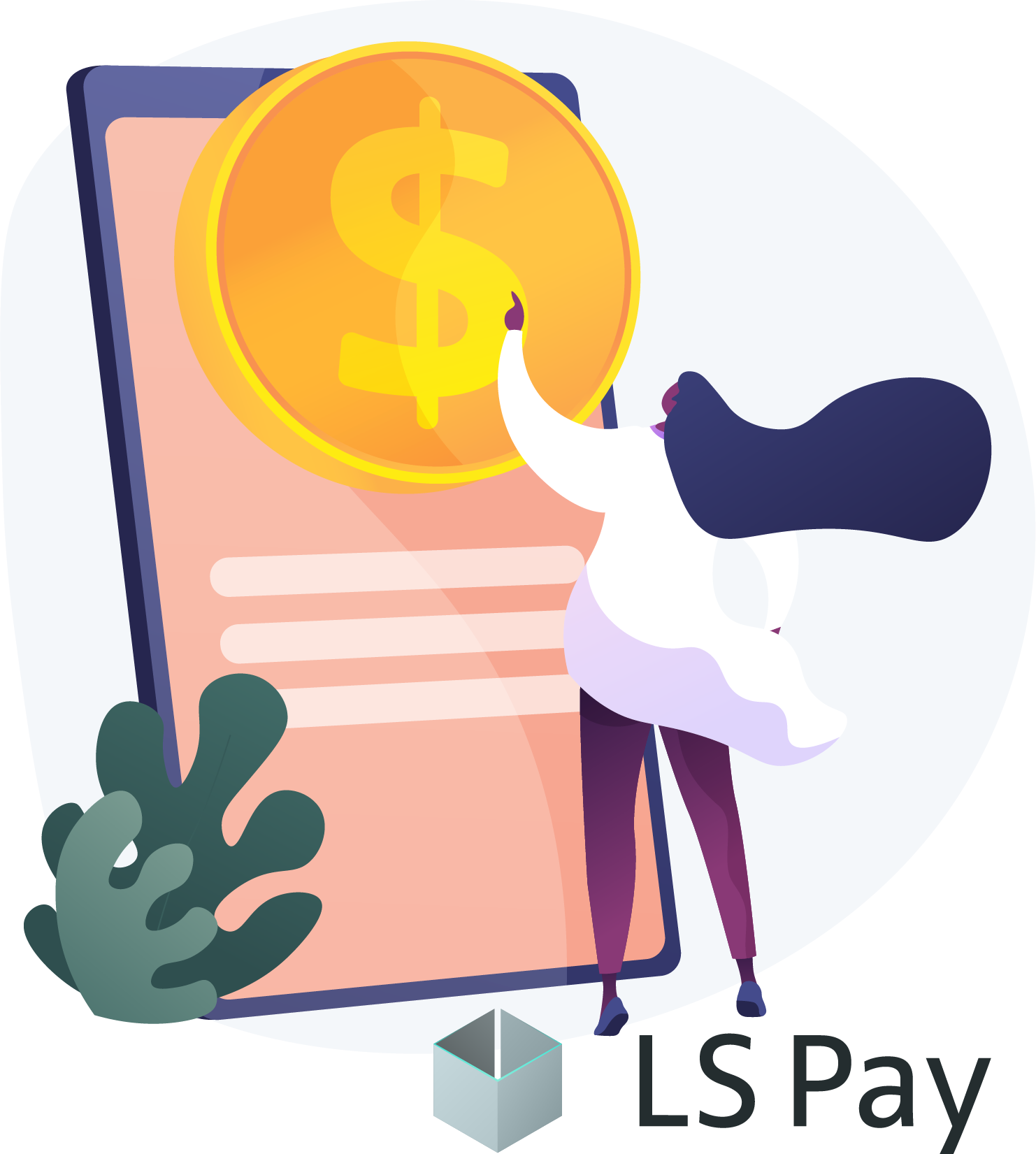 Support for LS Central – Card not present transactions 

36 Payment integrationscompleted by end of Q2 2022

Now supporting In-app payments in our ScanPayGo application 

Interesting roadmap elements
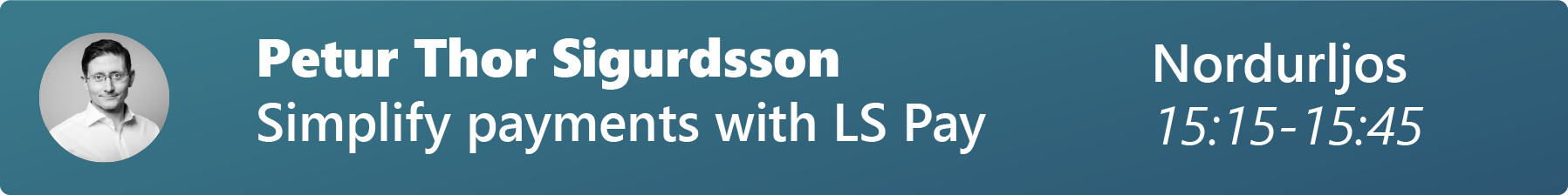 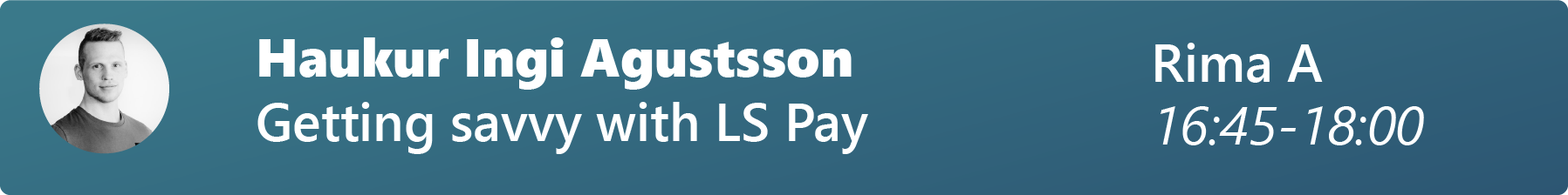 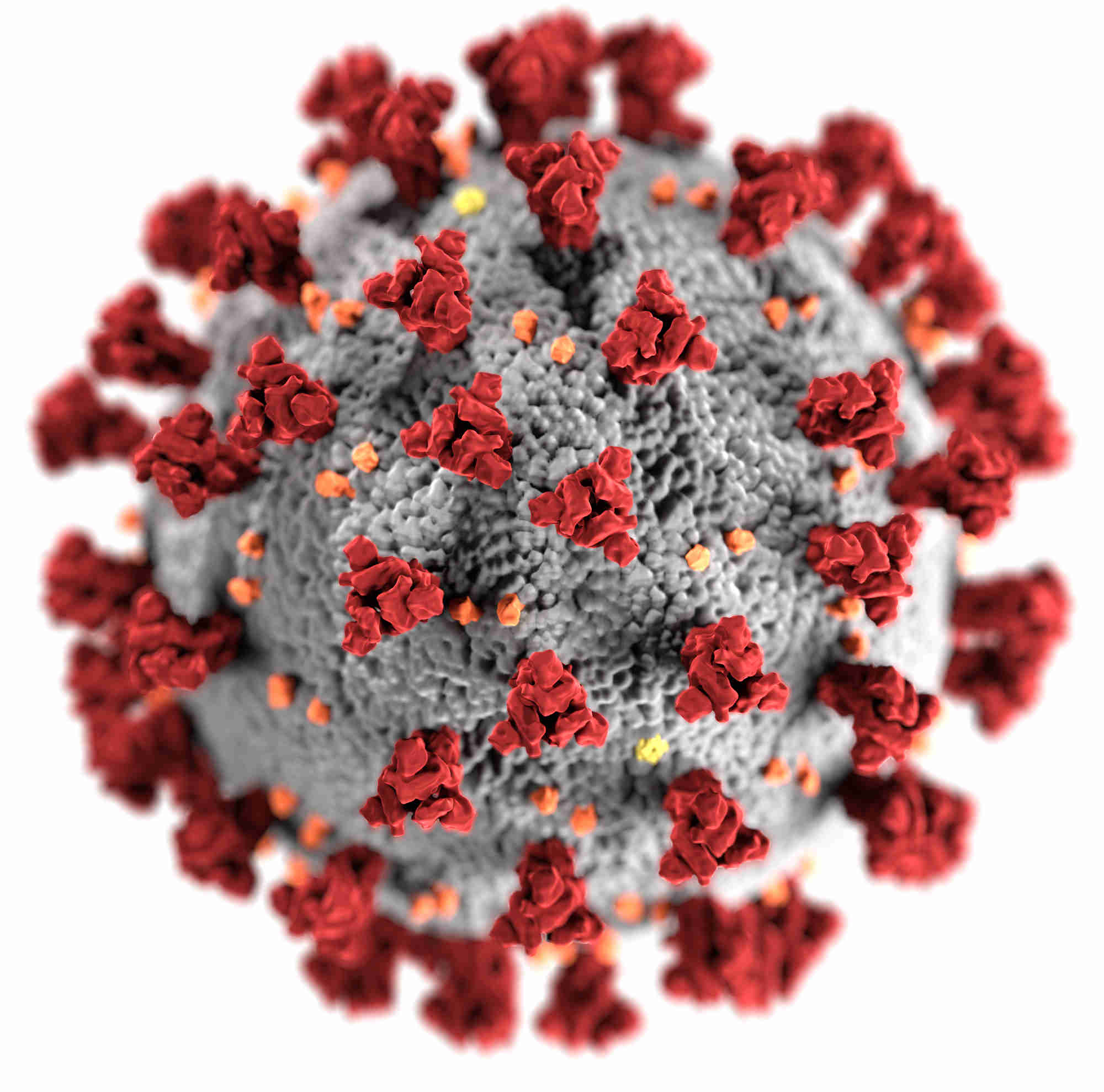 The world is changing

New trends
This Photo by Unknown Author is licensed under CC BY
Contactless shopping
Self Ordering in hospitality

Self Checkouts
	3rd party self-checkouts
	LS Central POS 

Scan Pay Go (SPG)
	Customer app
	Self-scanning
	Pay on phone
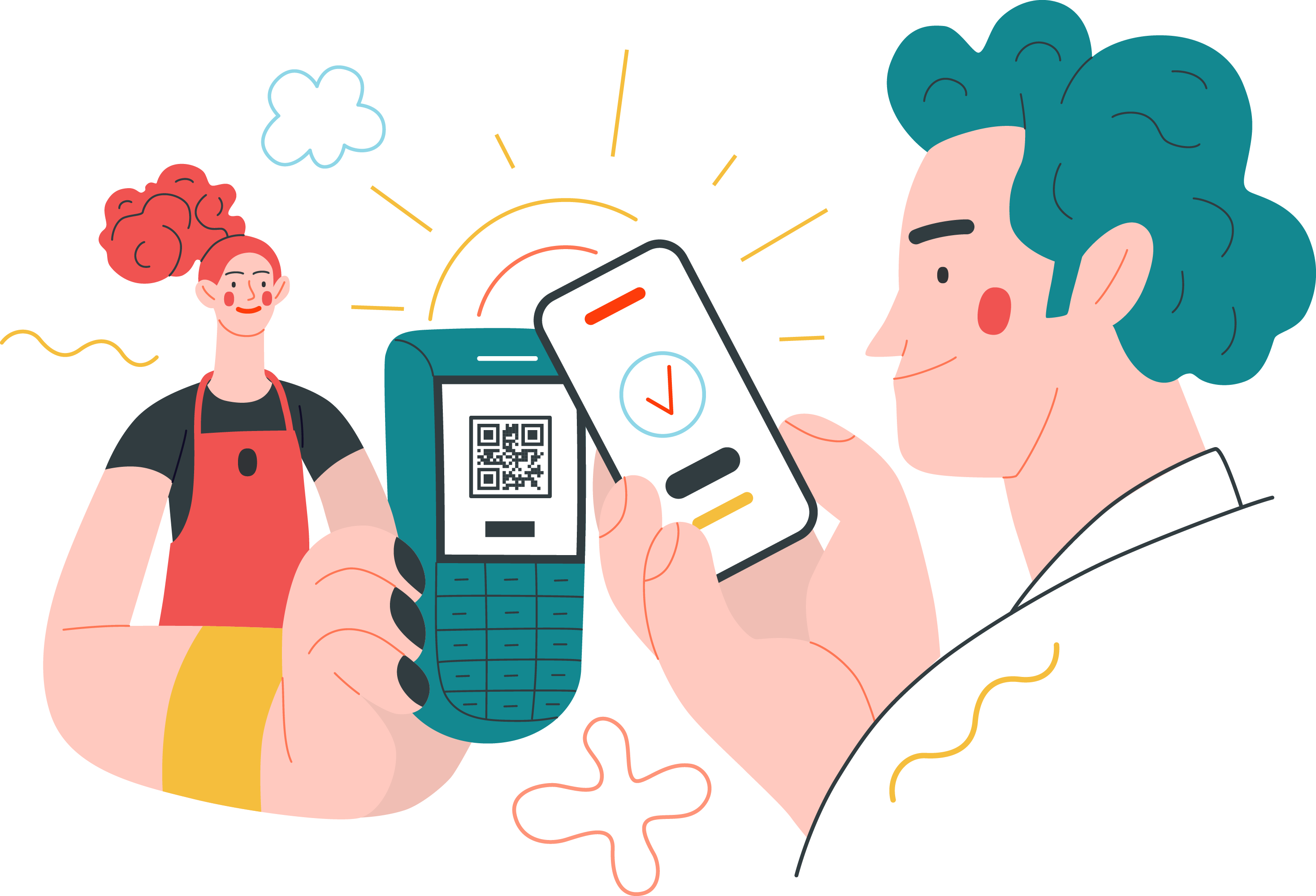 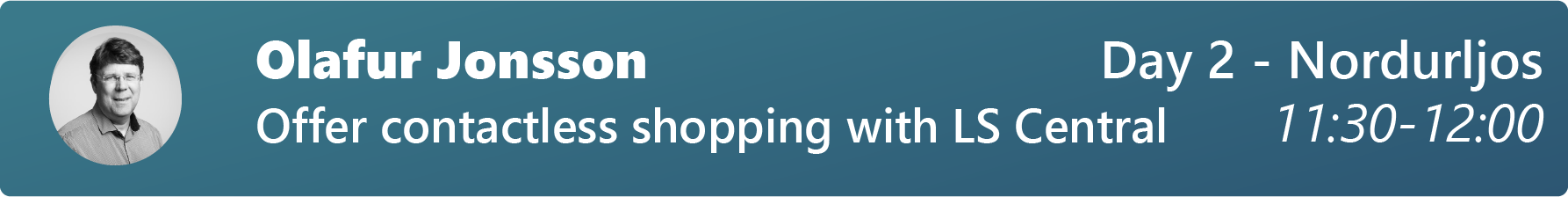 eCommerce
Shopify launch at conneXion
Non-unified commerce
SaaS support underway
Hospitality
Take away and QR code ordering
"Headless commerce" with
PWA front ends
Traditional web front ends
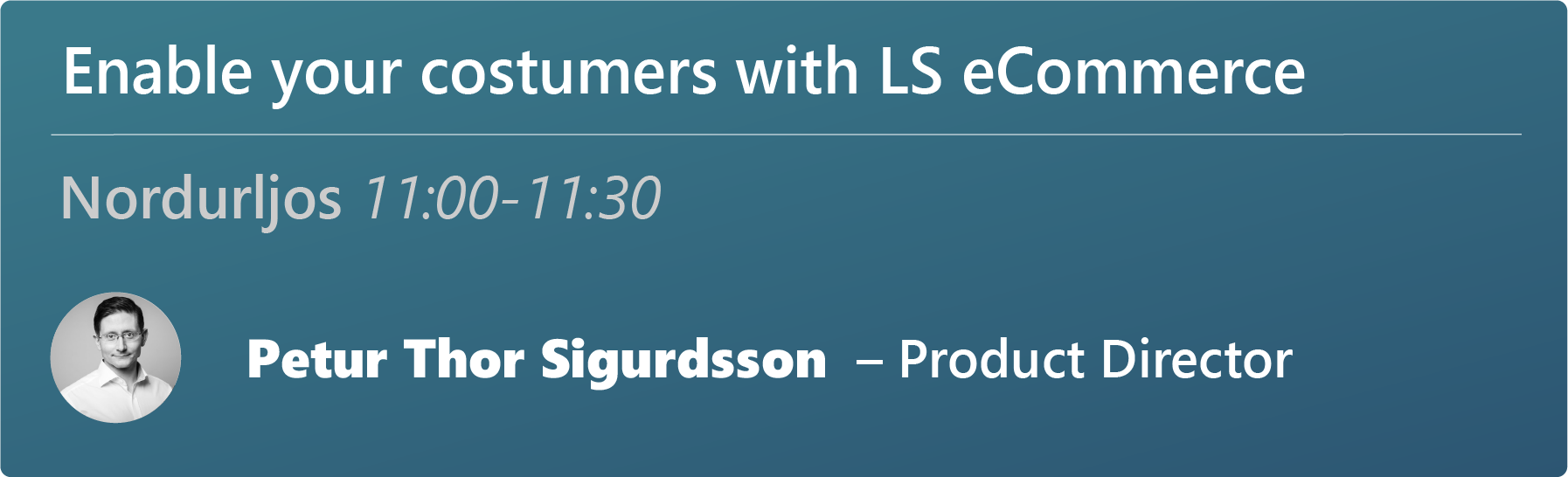 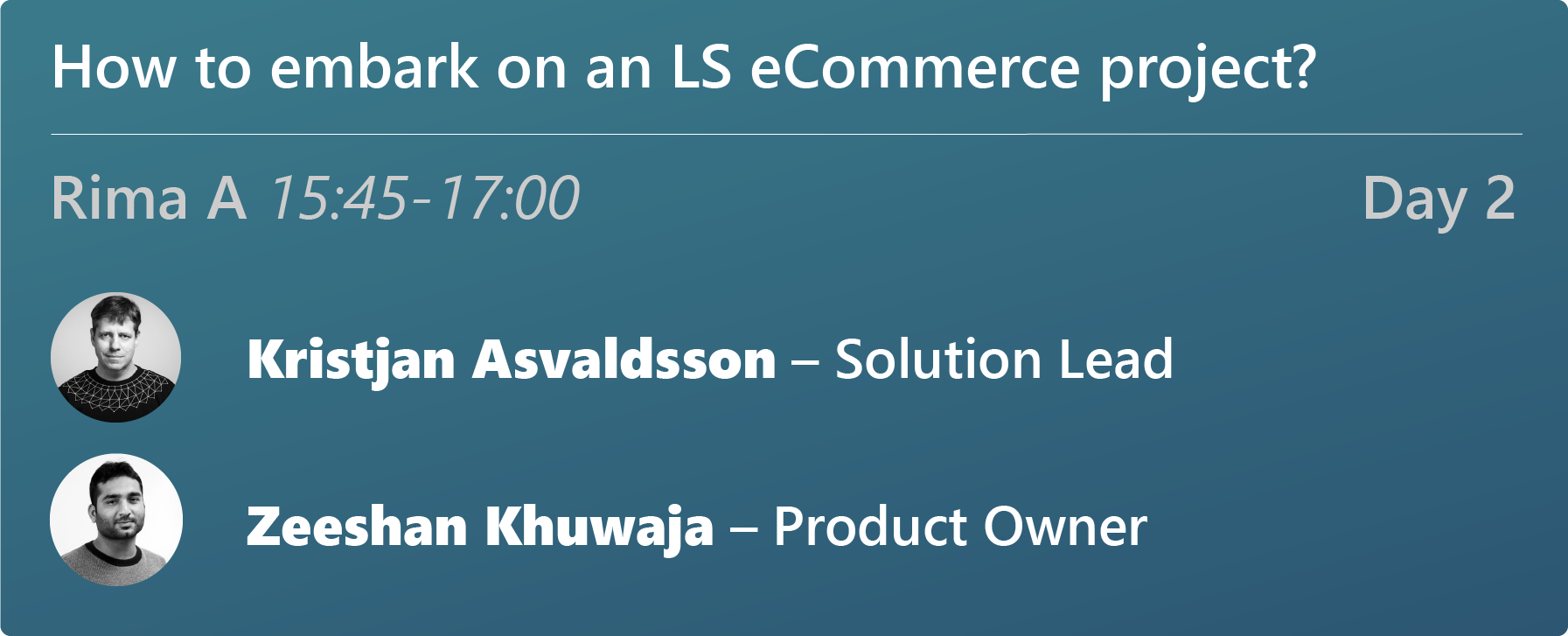 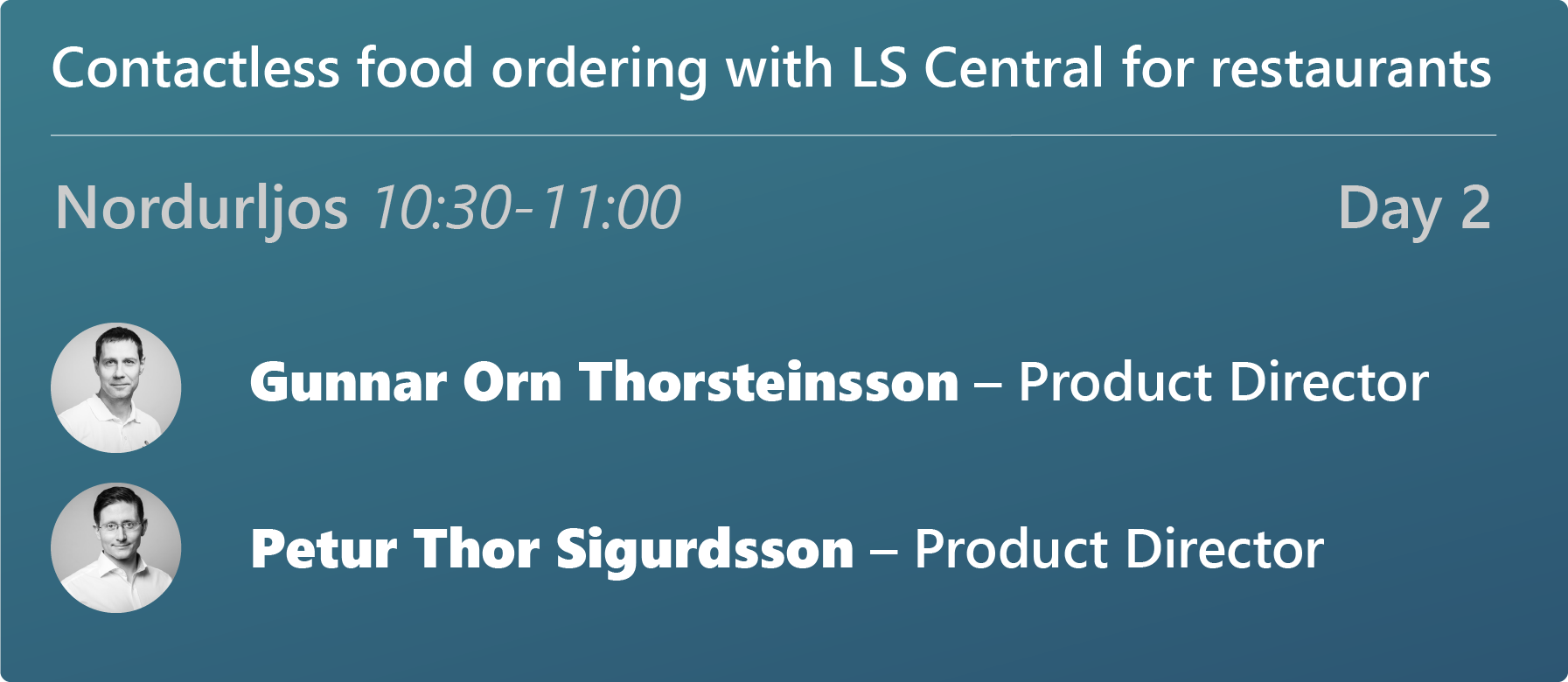 Implementation Experience
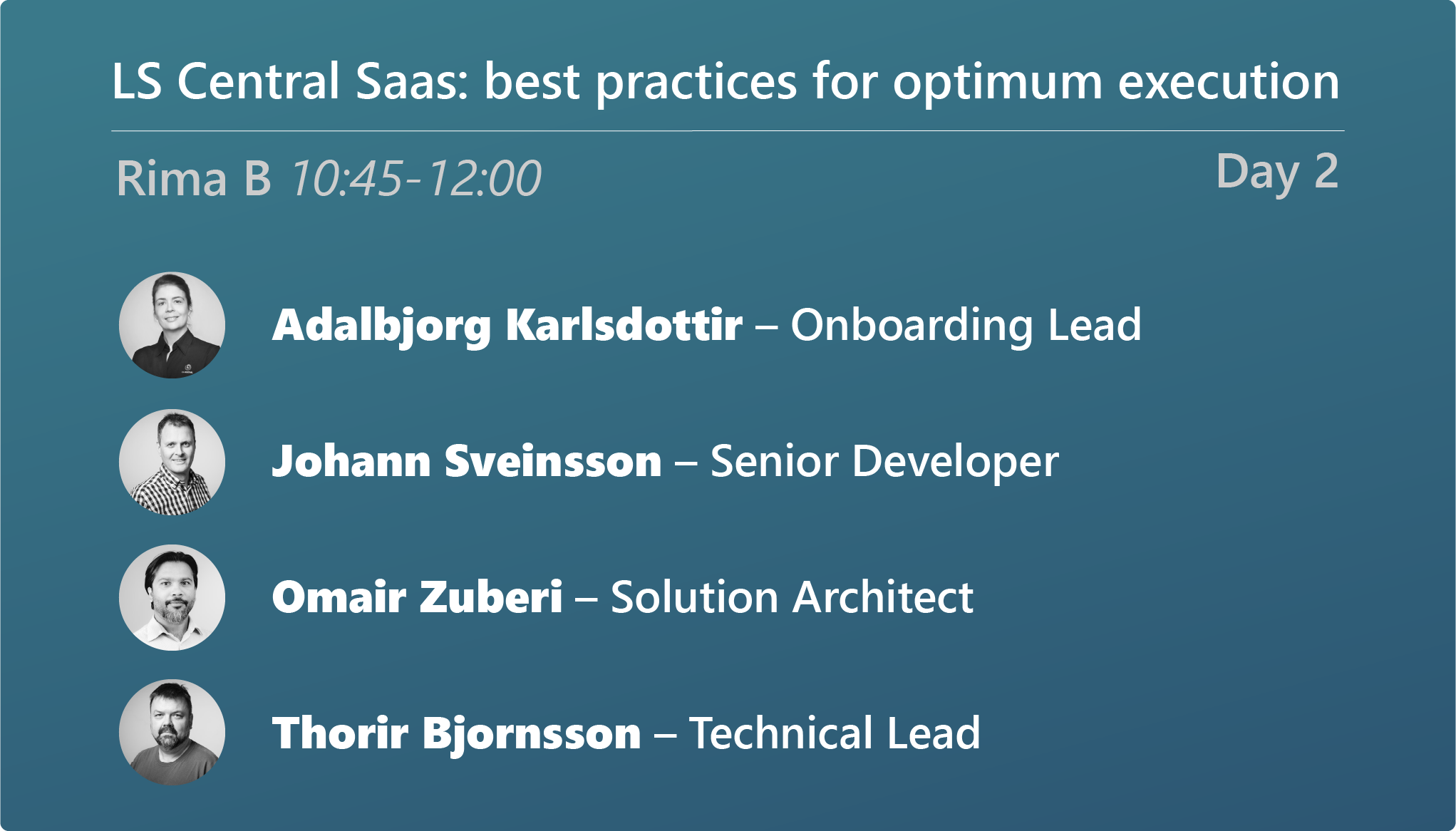 SaaS
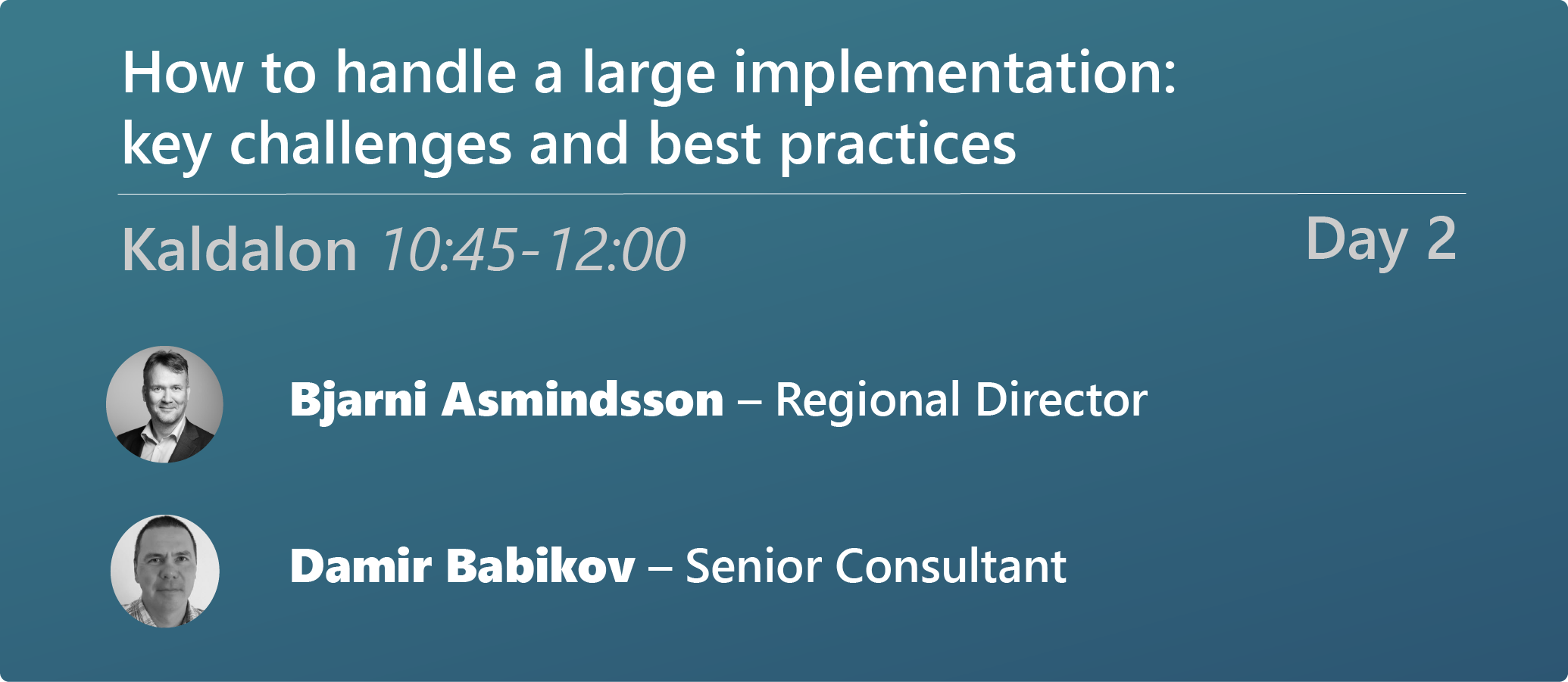 Large Customers
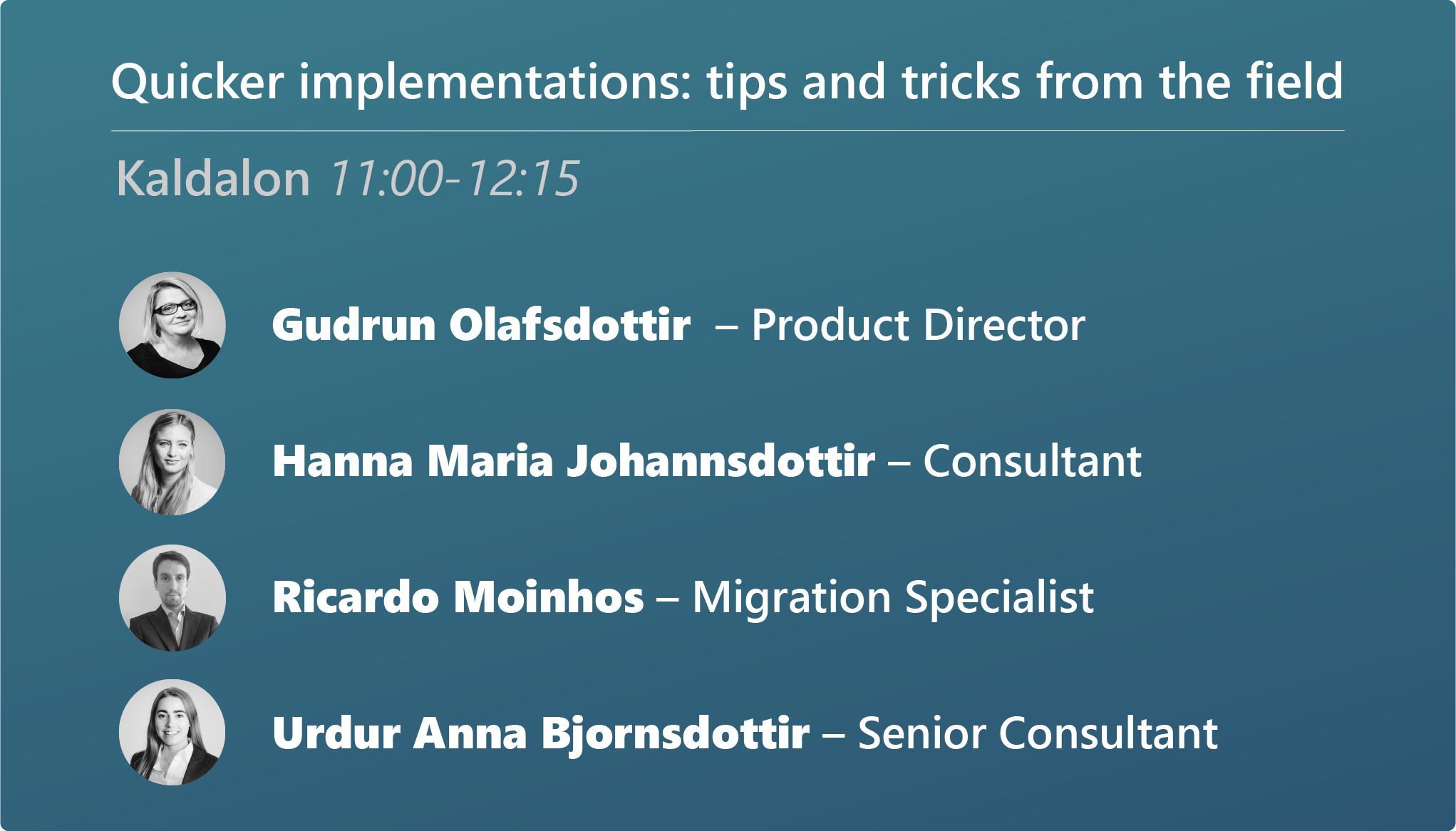 Templated
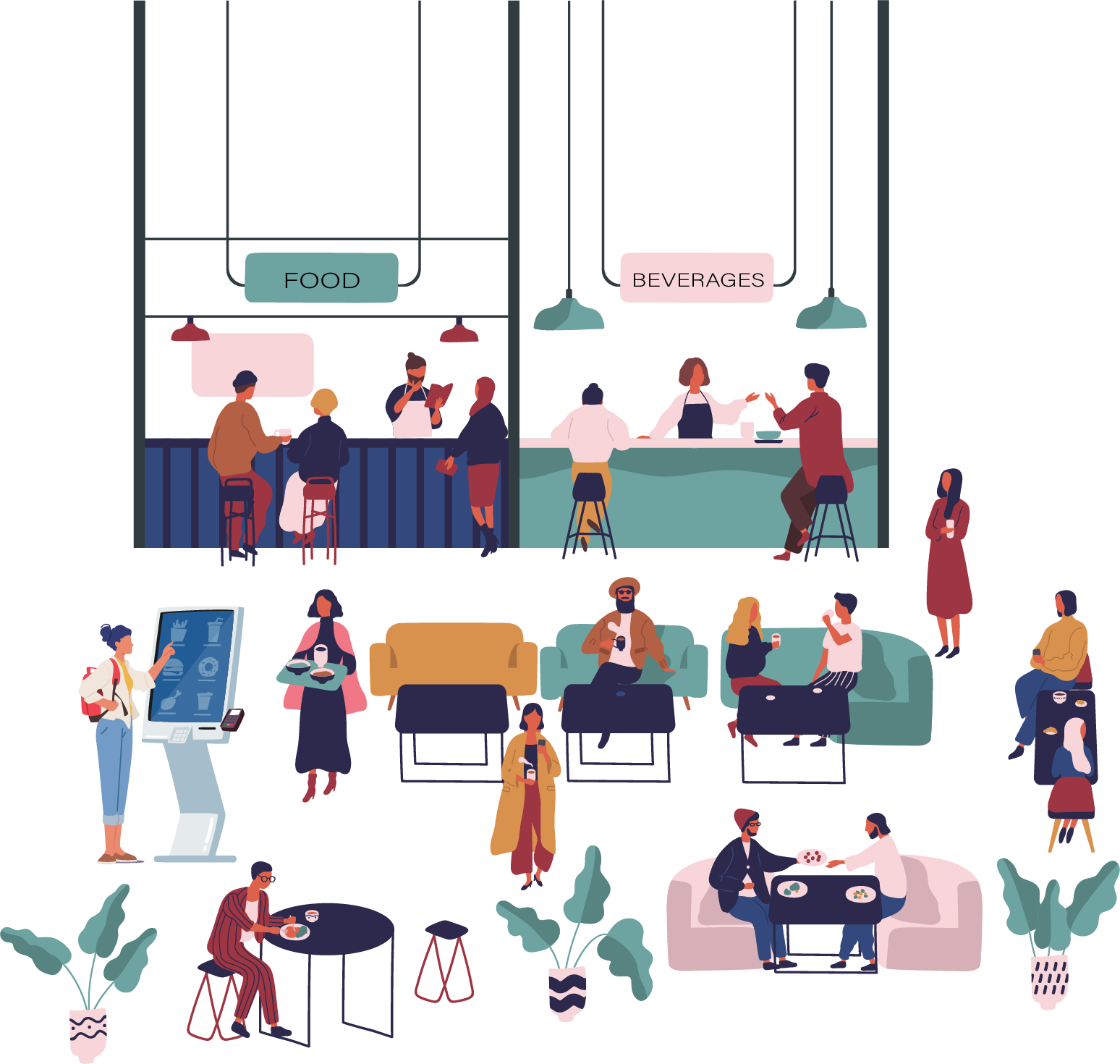 Hospitality
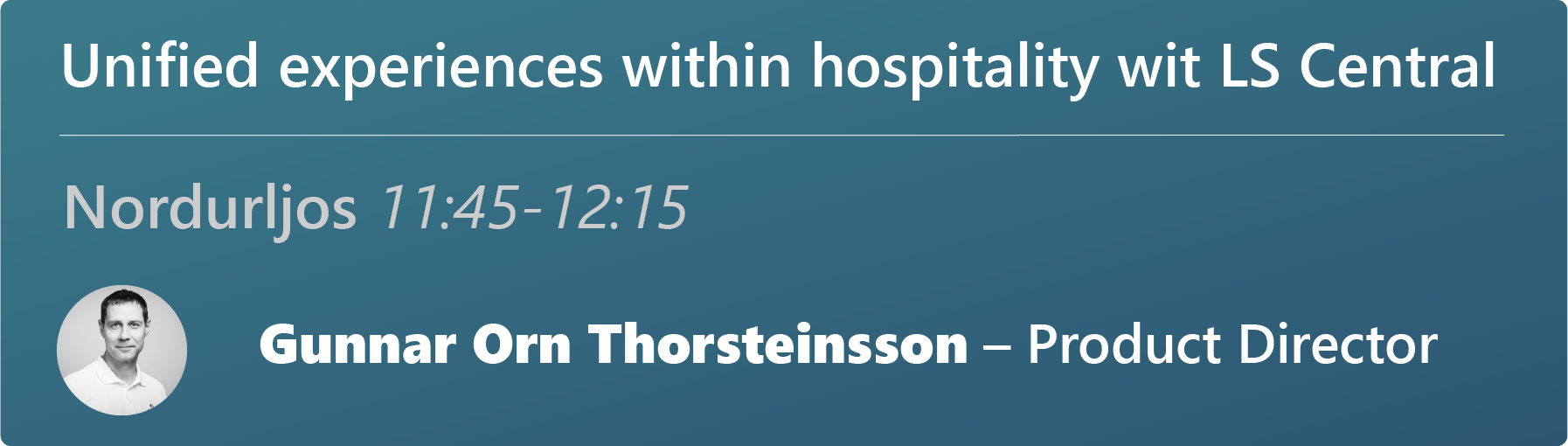 Unified Experience

Self-ordering stations

Phone-ordering
	At the table – QR code  (PWA) 

eCommerce
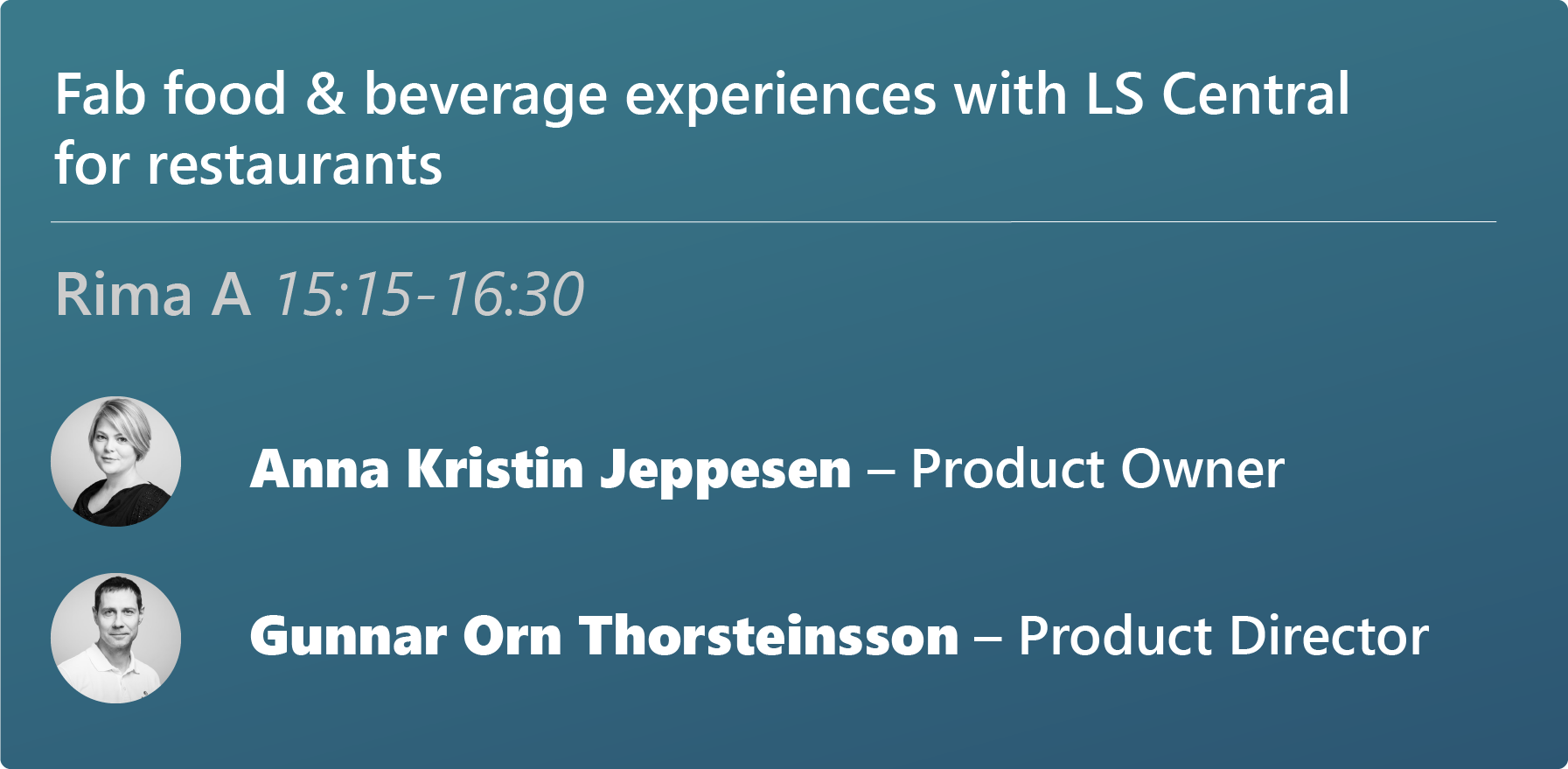 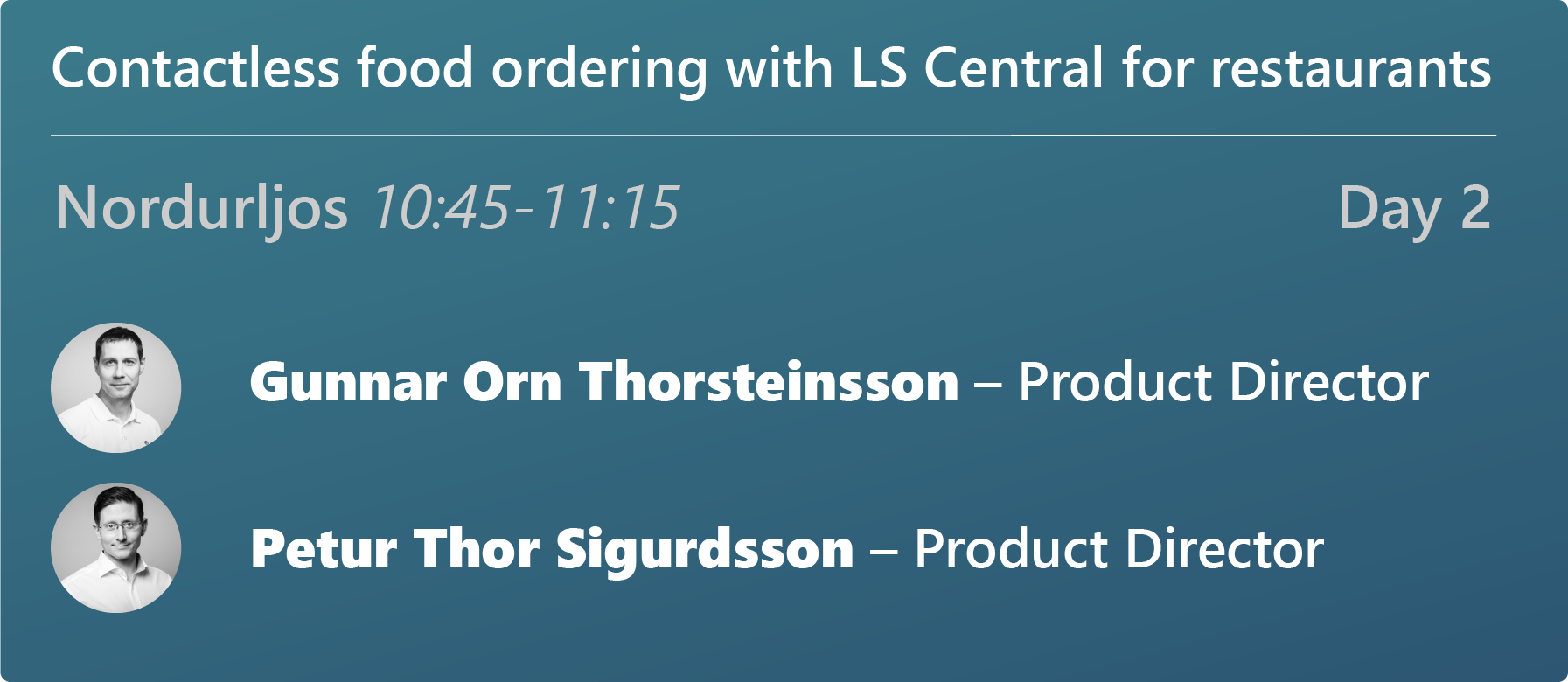 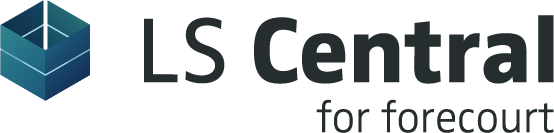 Hotel
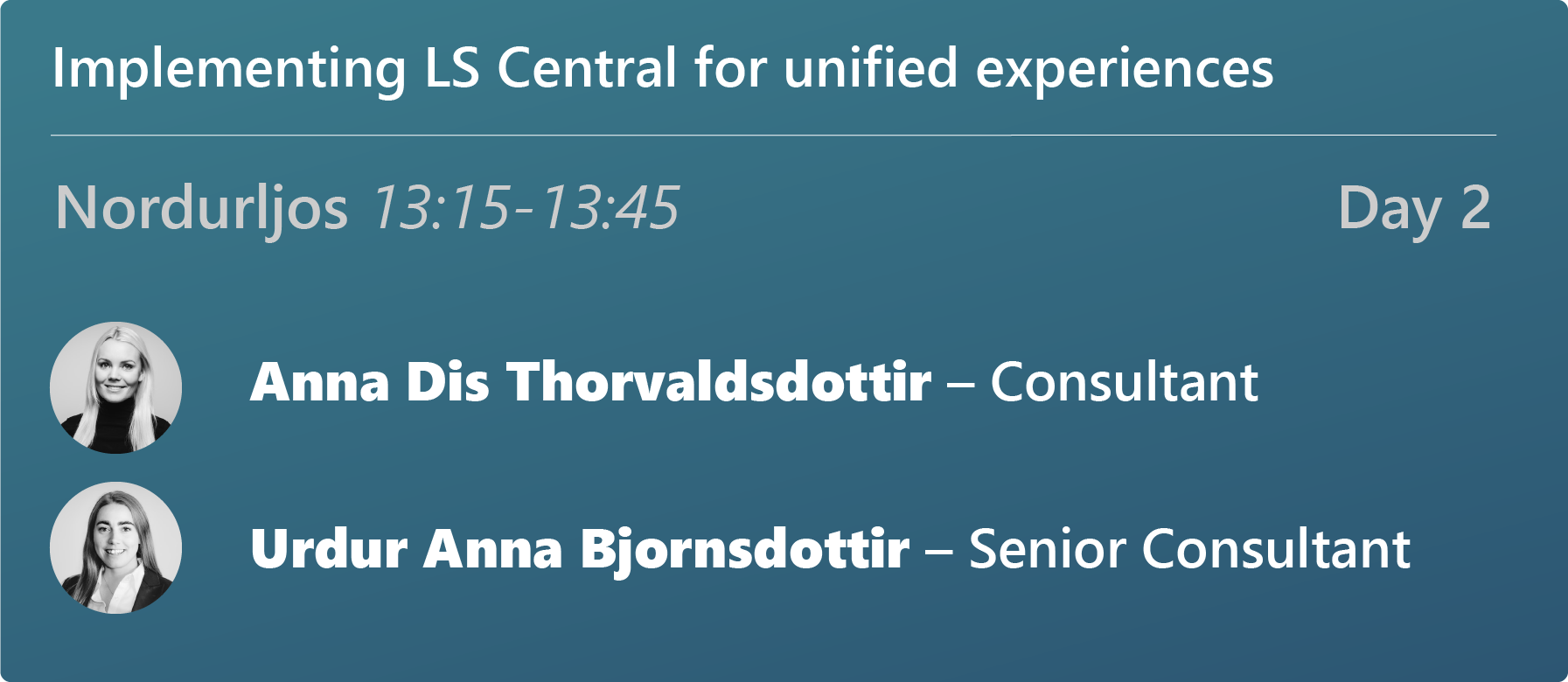 Unified Experience
	PMS (hotel)
	Activity

Staff Management
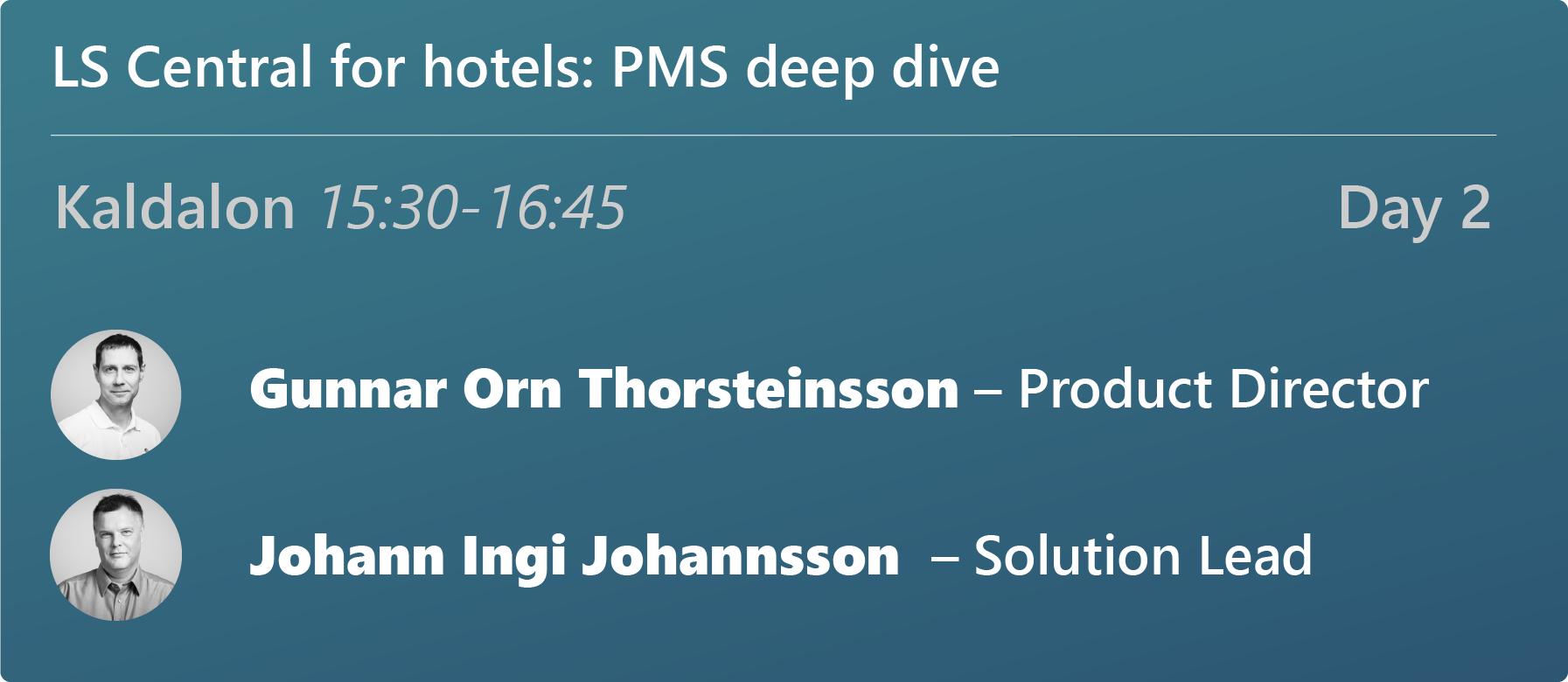 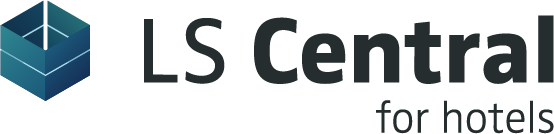 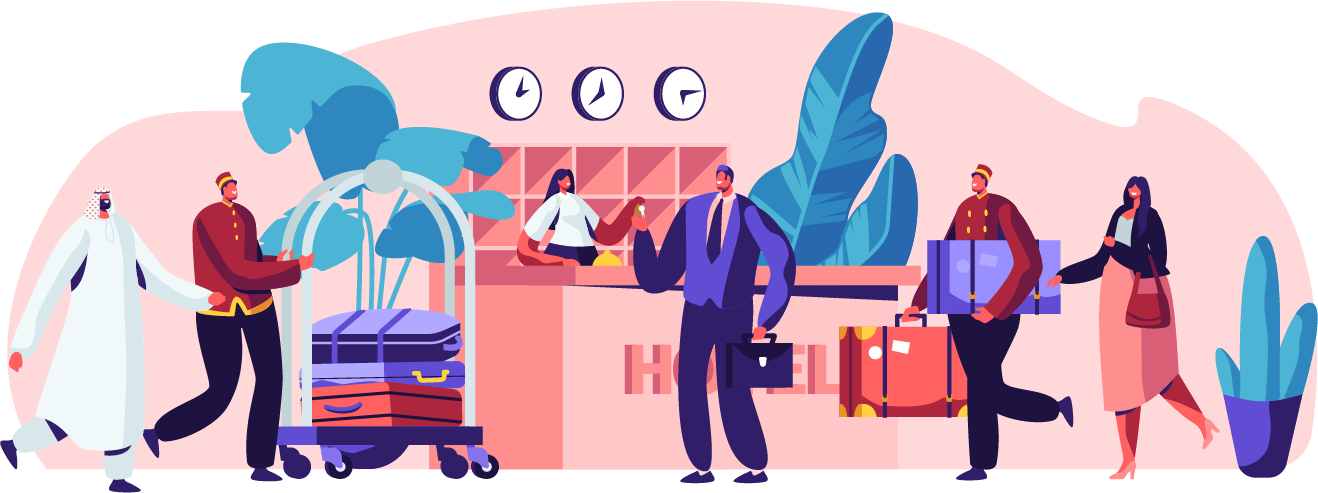 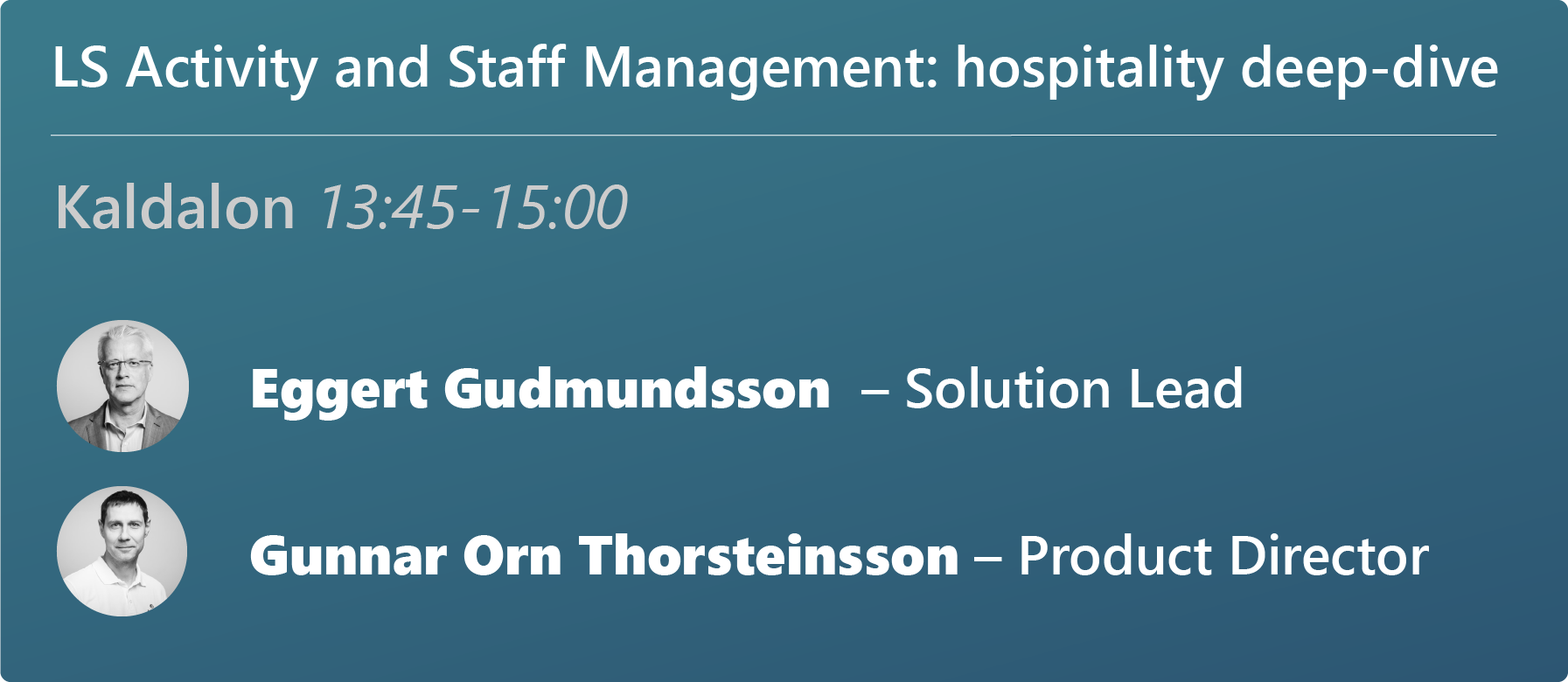 Intelligent cloud suite
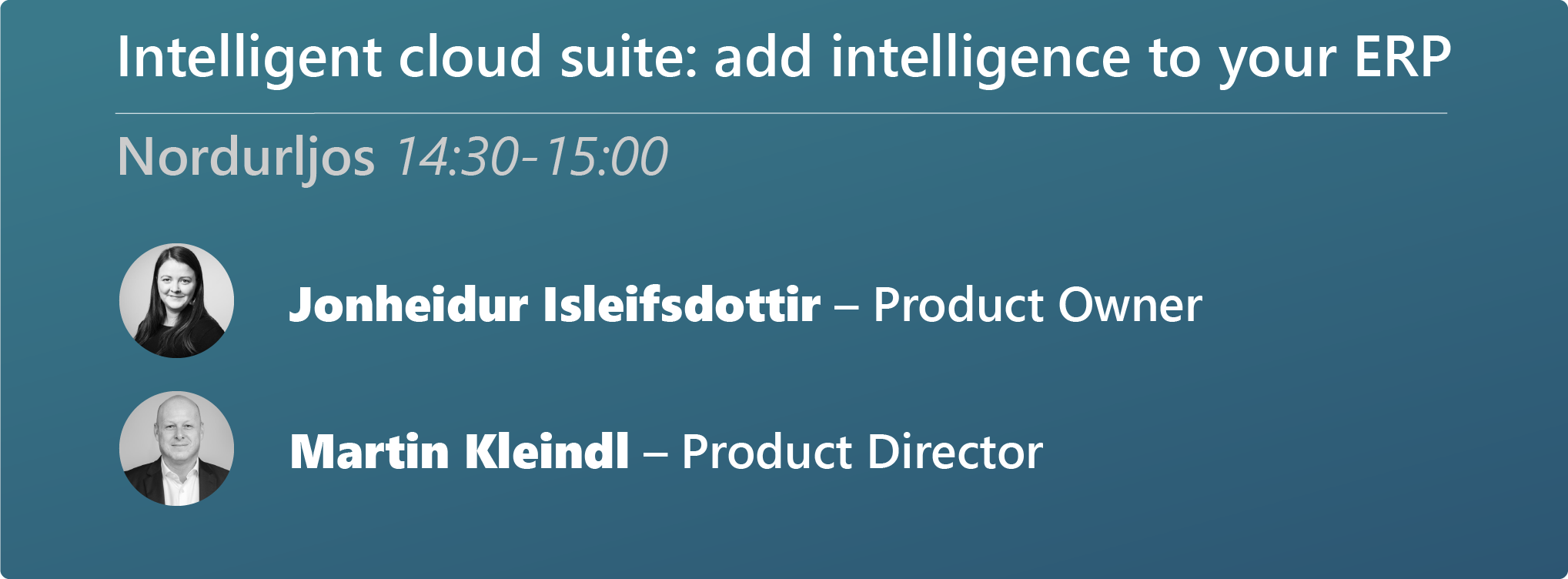 LS Insight
Massive report rework
New reports
Improved onboarding journey
LS Recommend
Release of V2, which supports LS Central SaaS
Simplified setup, improved scalability
LS Forecast
Various improvements
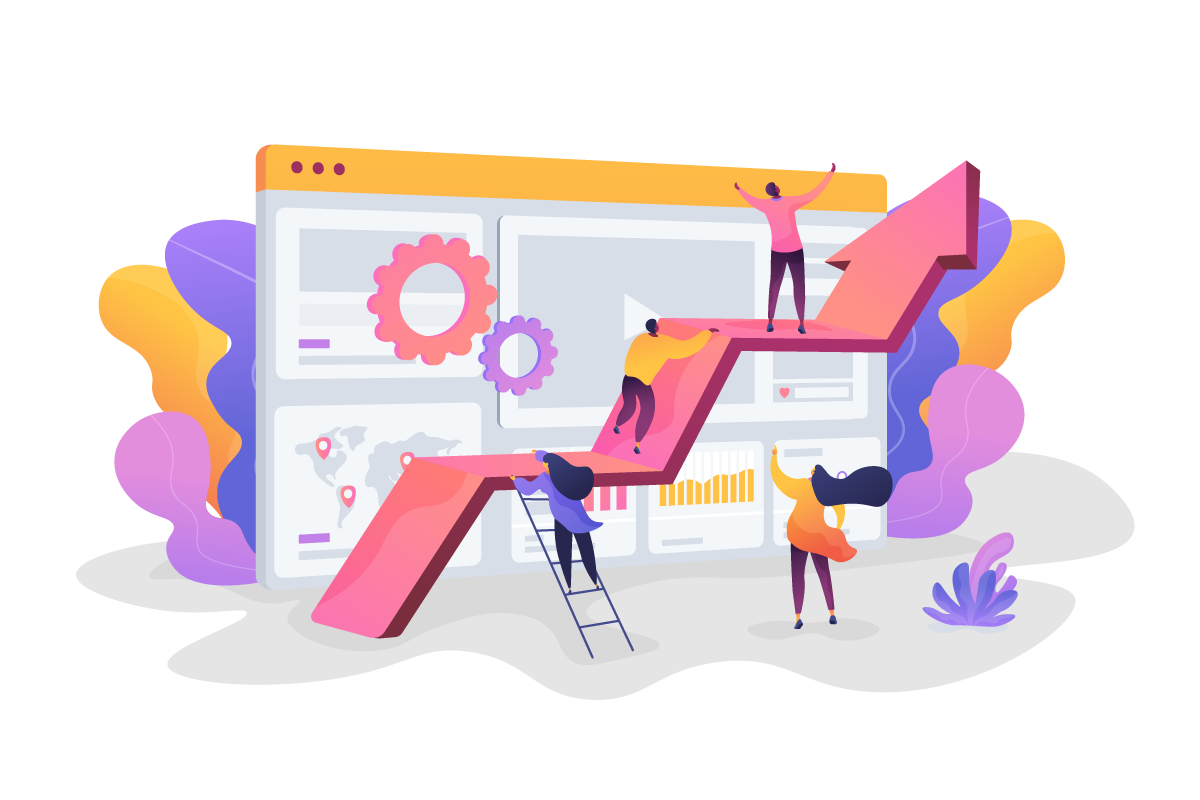 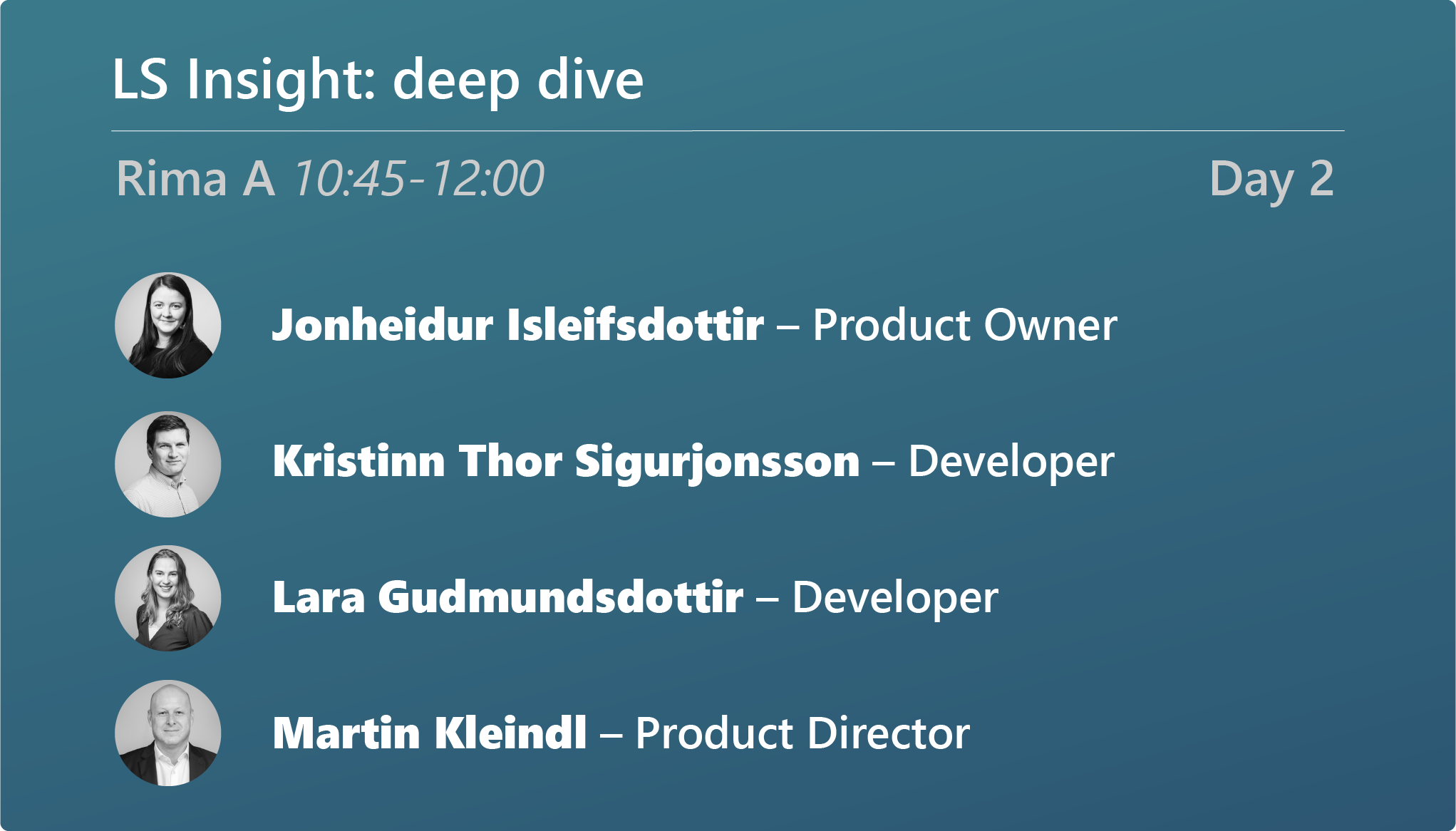 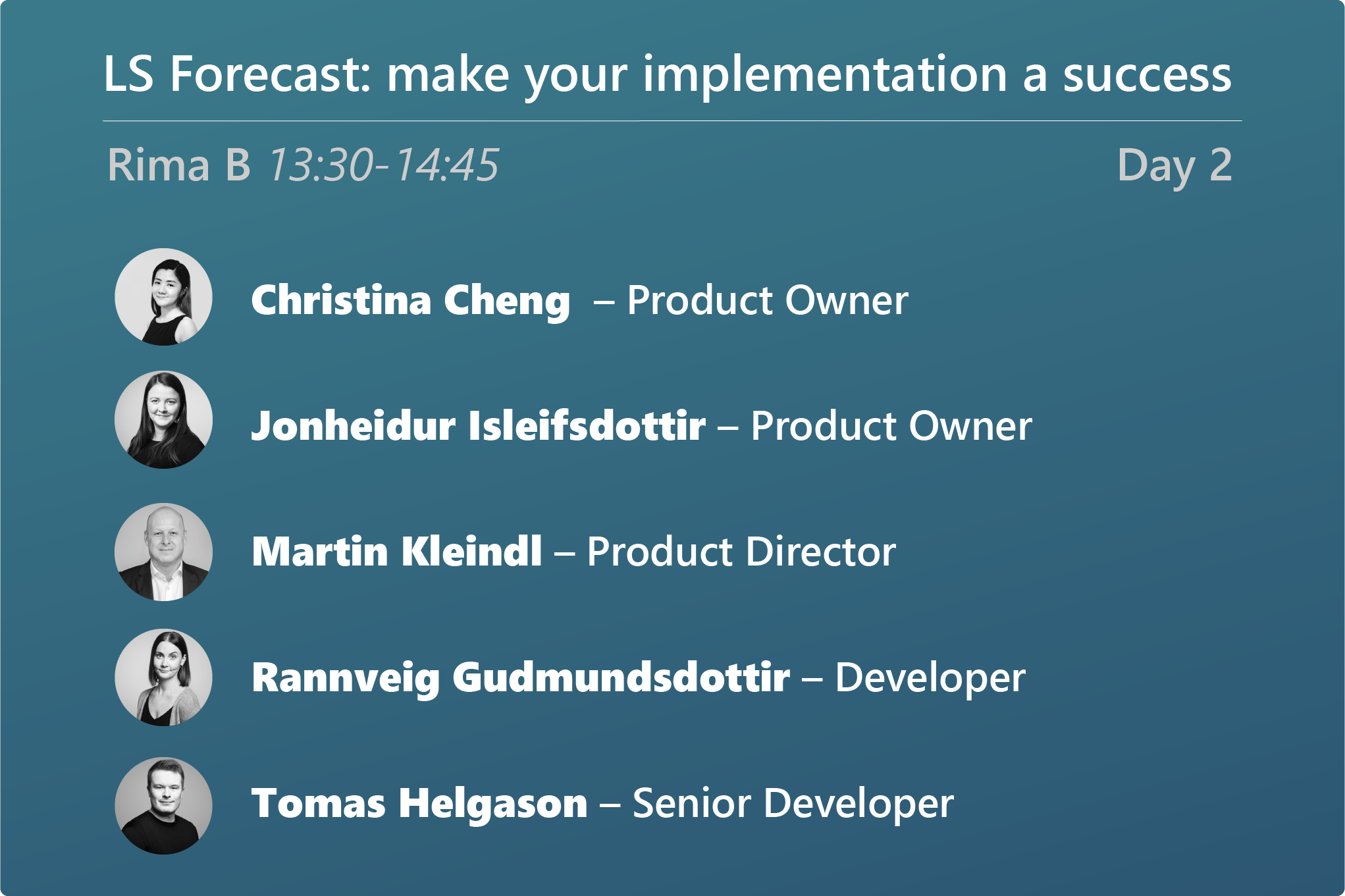 Actionable Insight
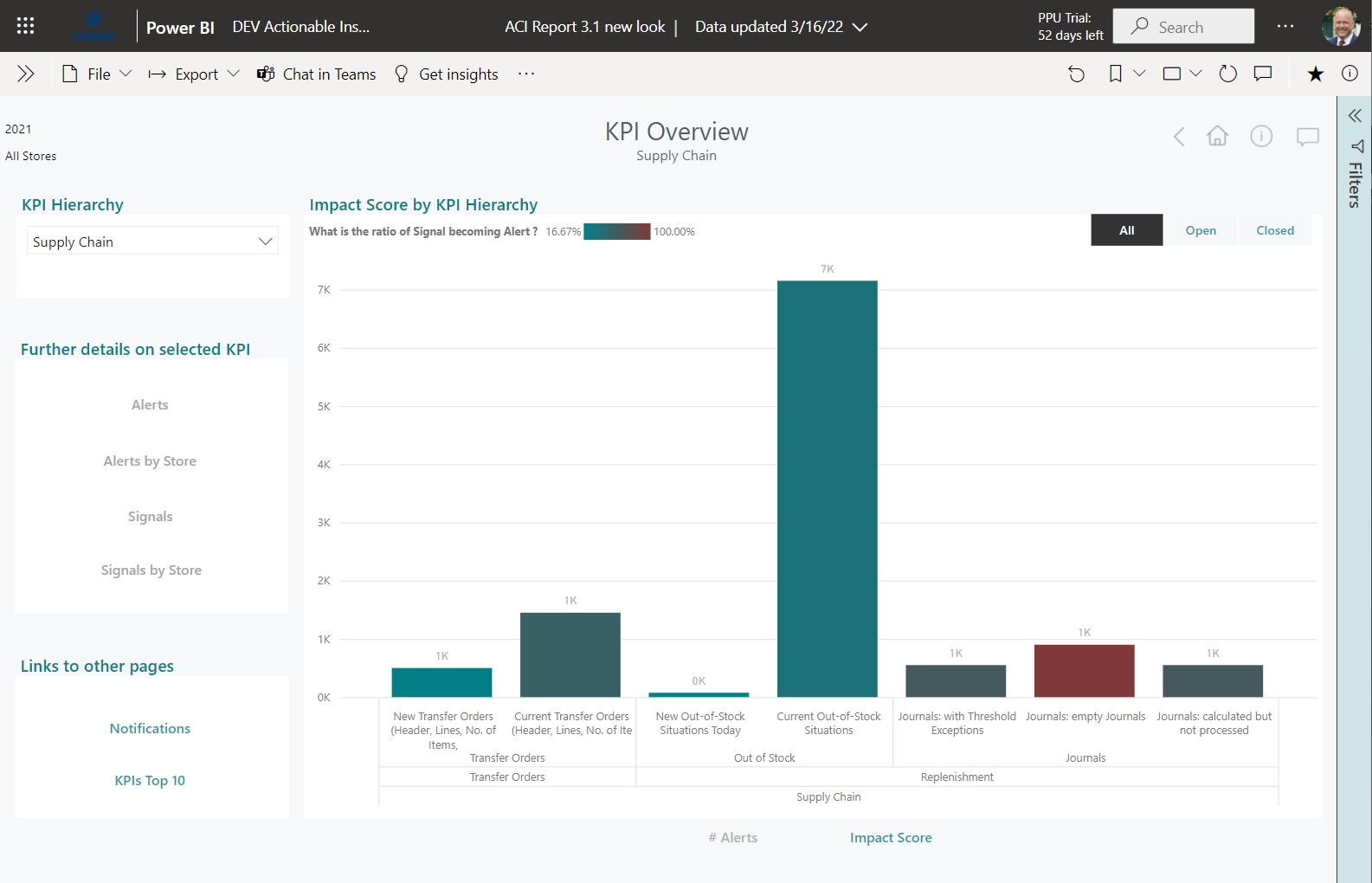 New functionality in LS Central
Collects data from various areas in LS Central and calculates snapshots for selected KPIs
48 KPIs supported
A rule and notification engine informs the users proactively in exceptions
Dashboards in LS Central and LS Insight
Released with 19.5
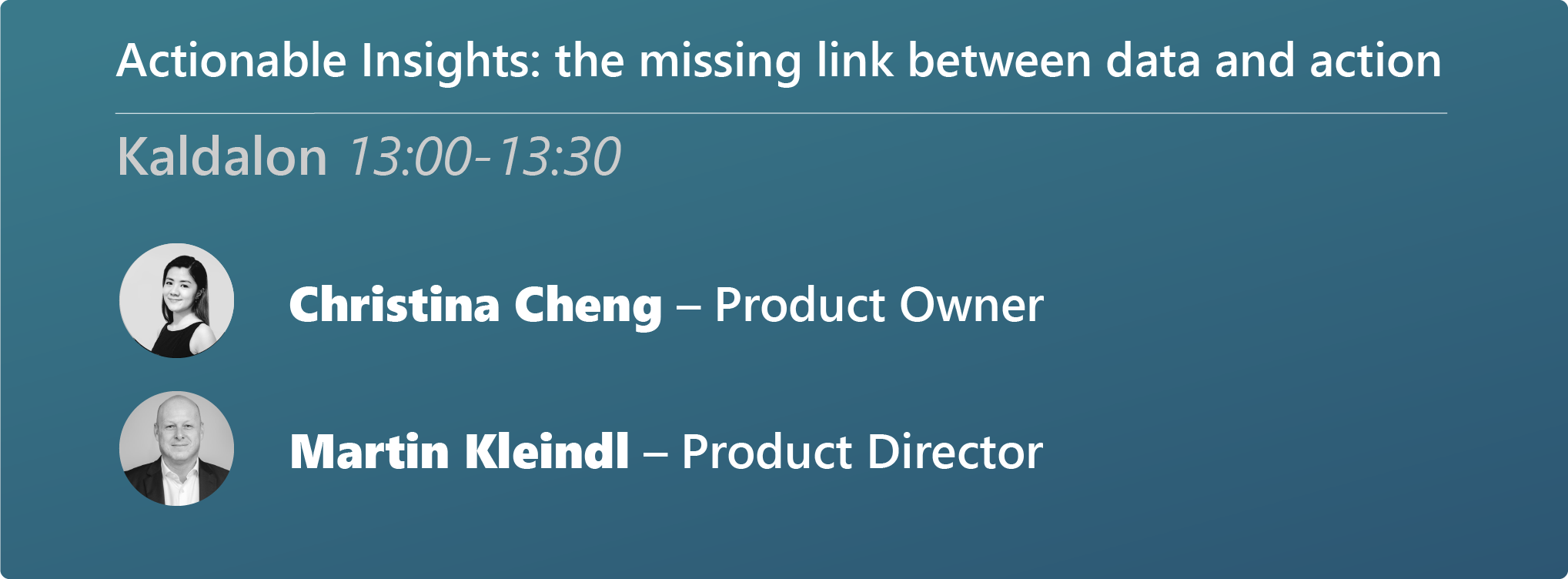 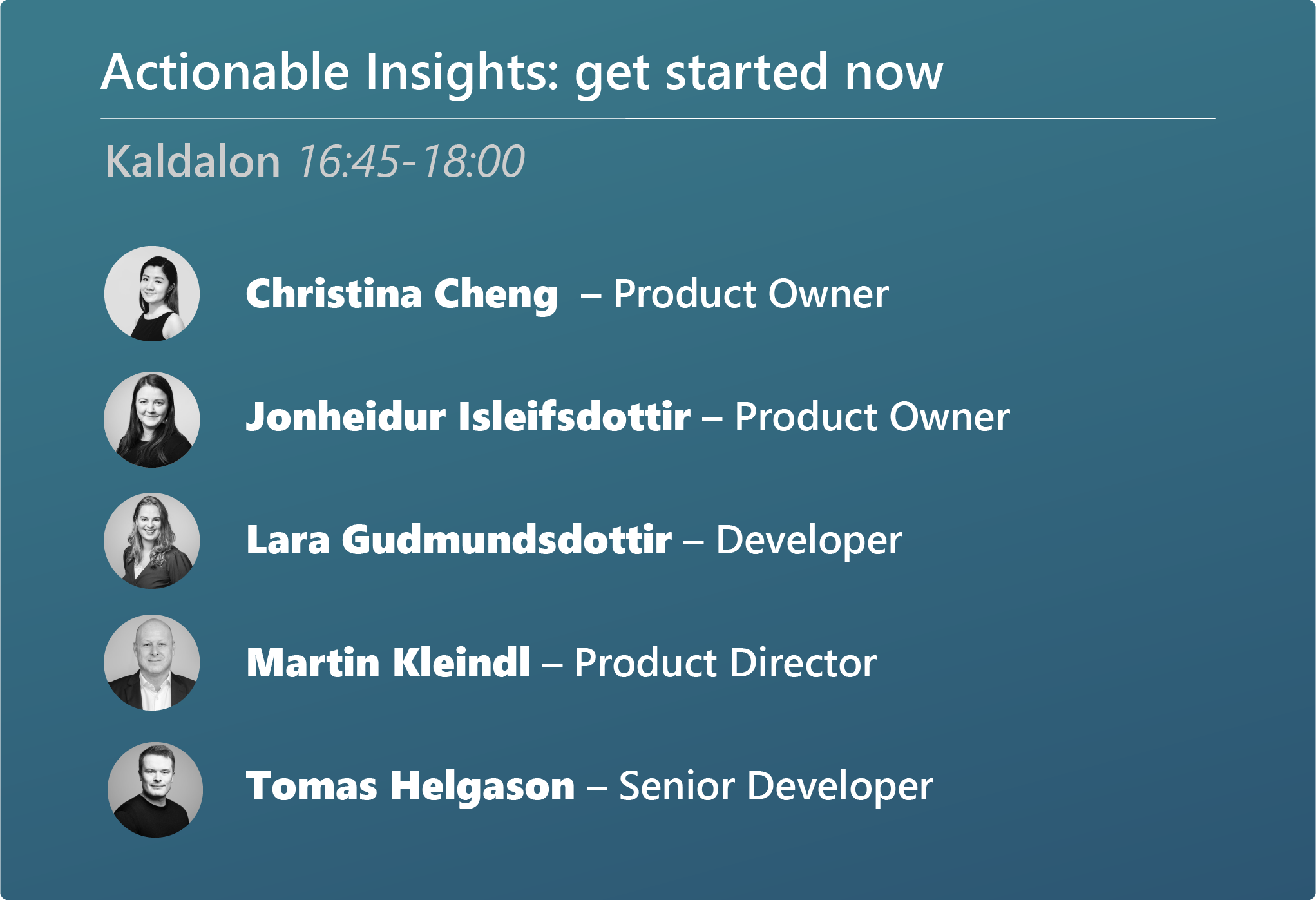 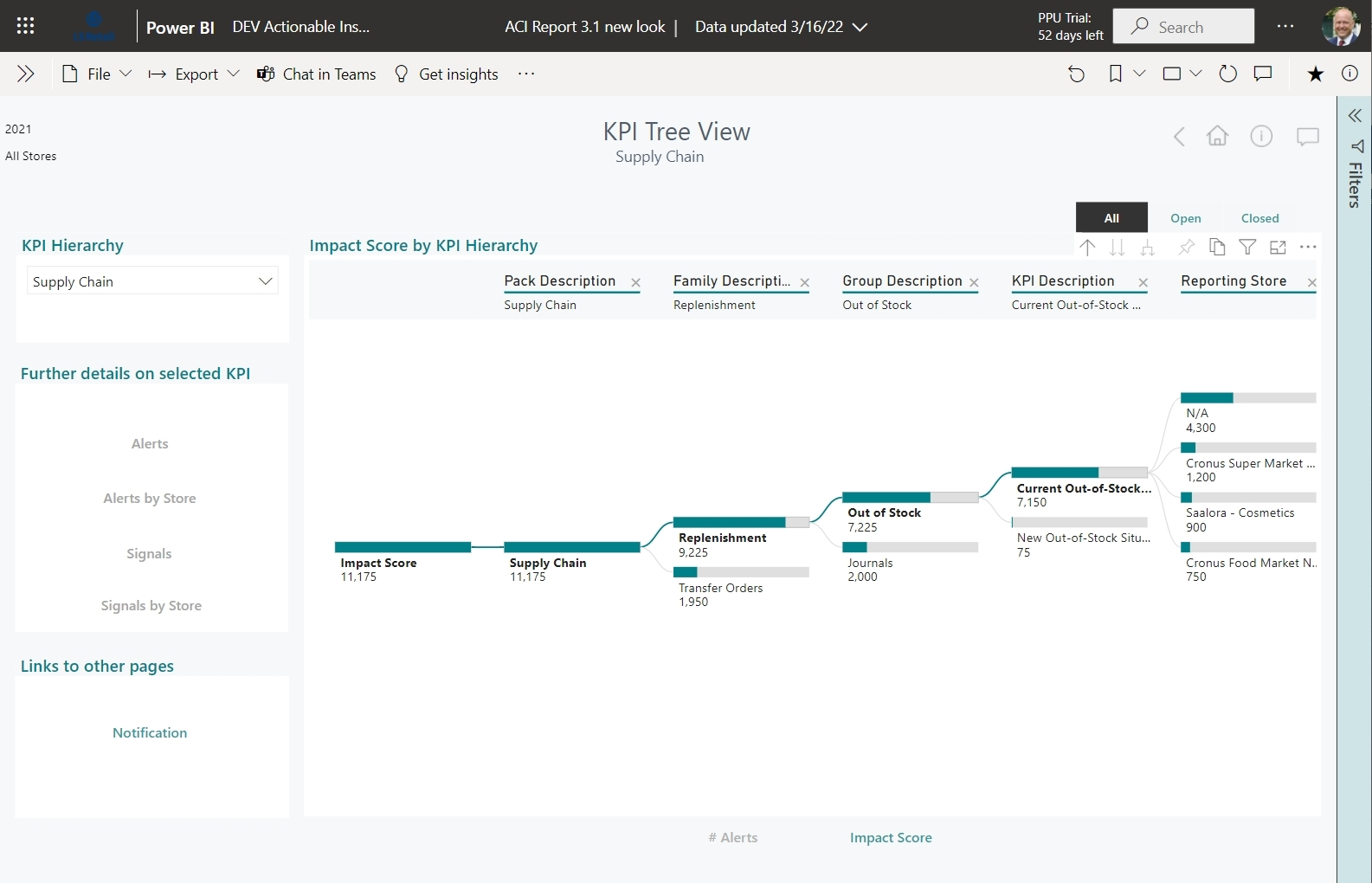 Replenishment
Improvements and new features
such us:
Parallel calculation in BC SaaS
Massive Manual Replenishment improvements
Store Stock Redistribution improvements
Roadmap for Replenishment and LS Fashion
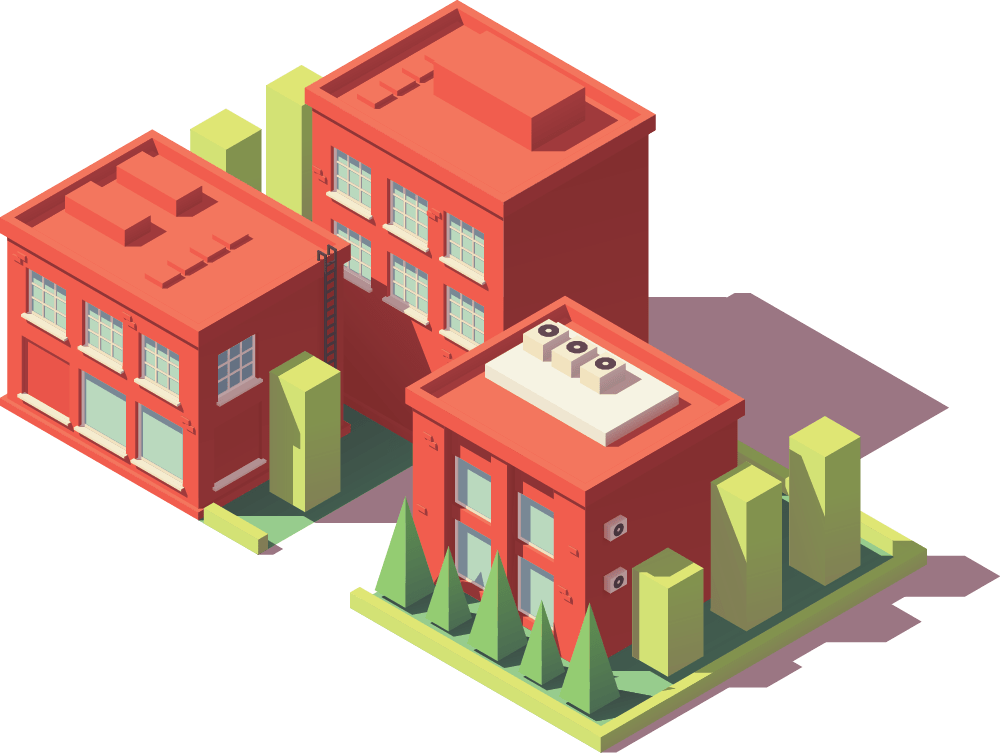 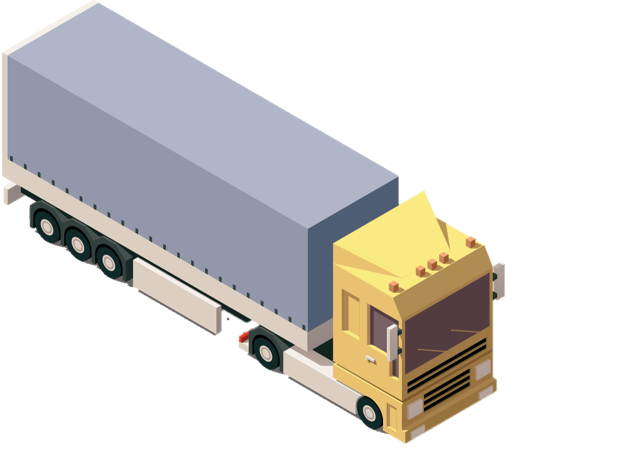 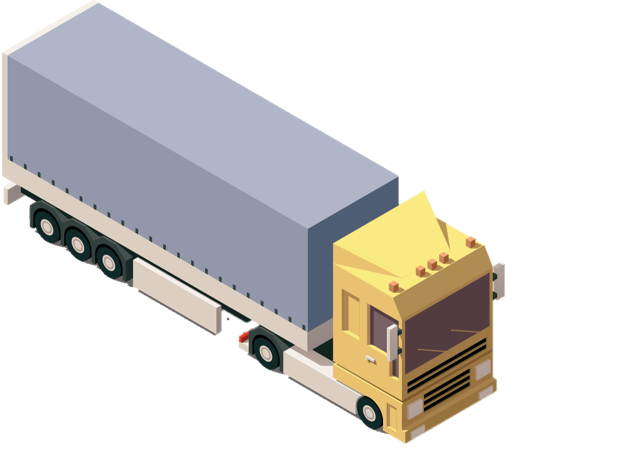 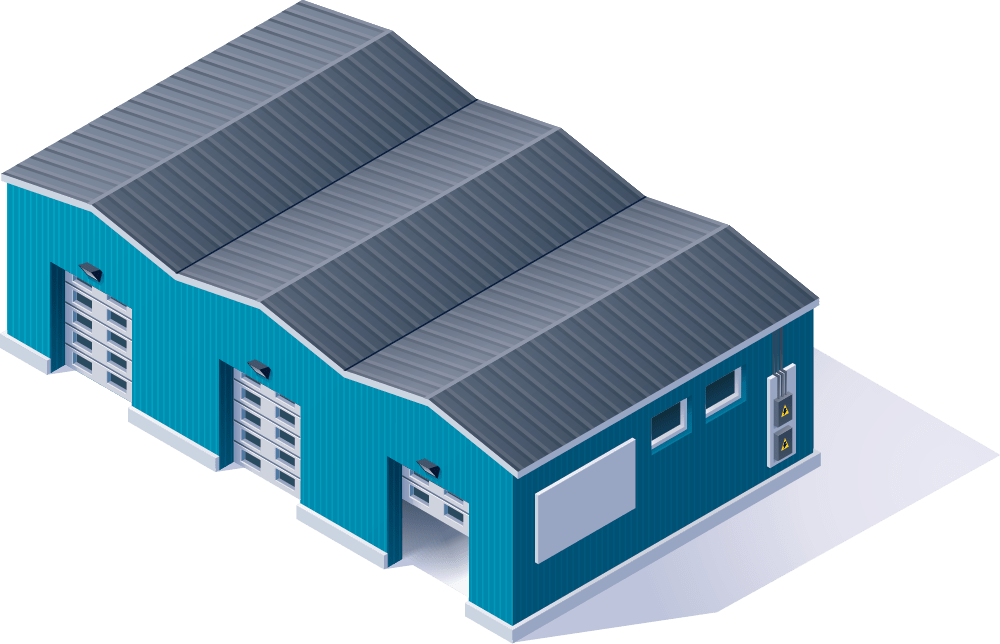 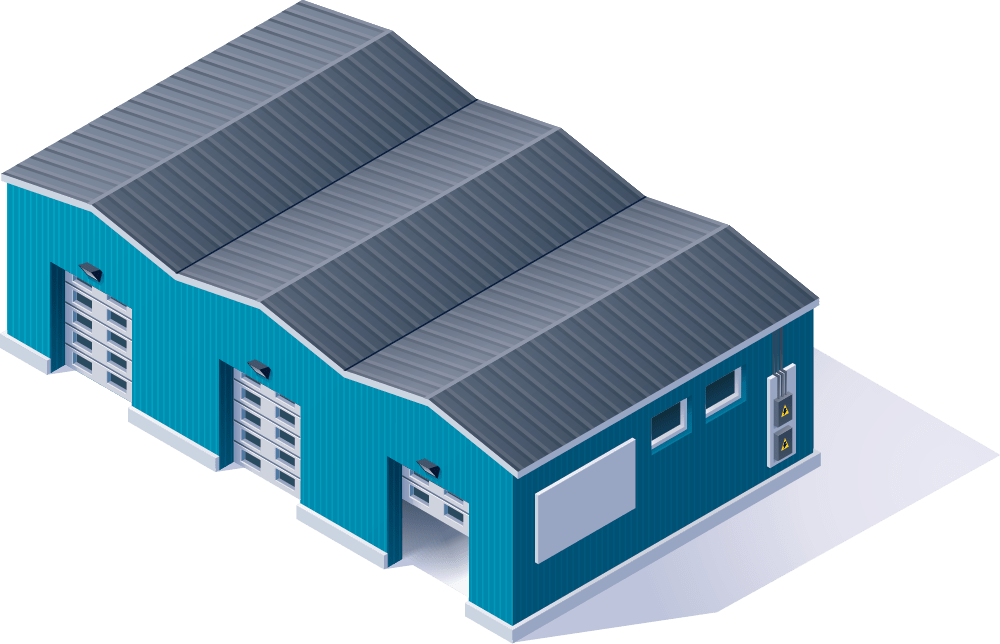 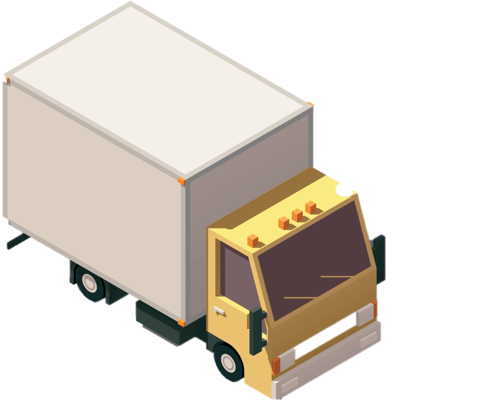 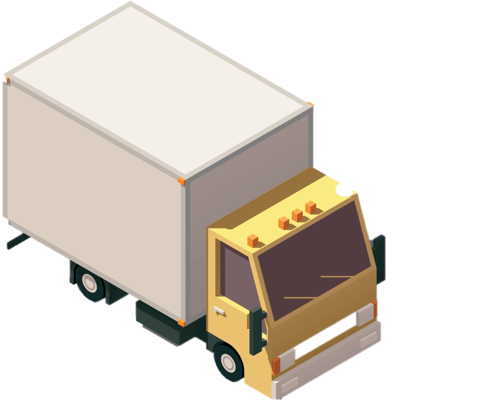 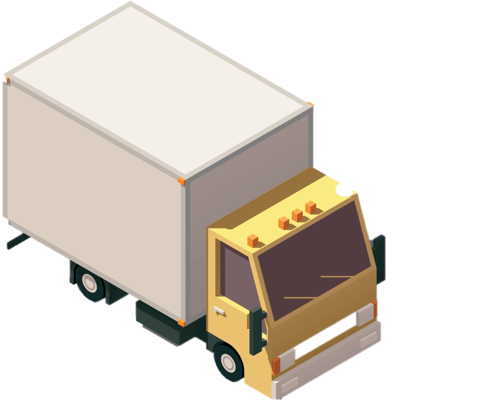 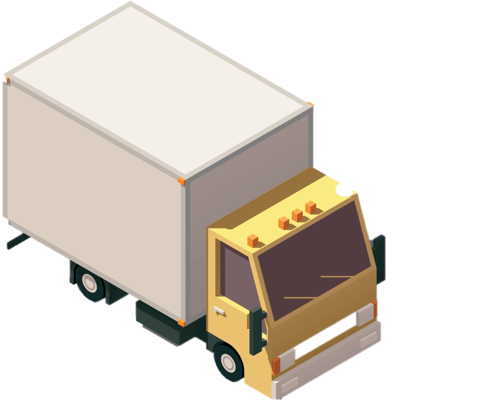 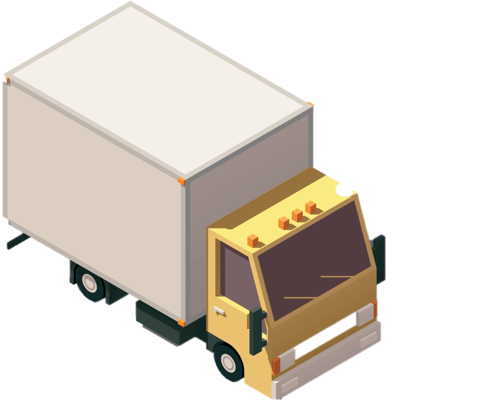 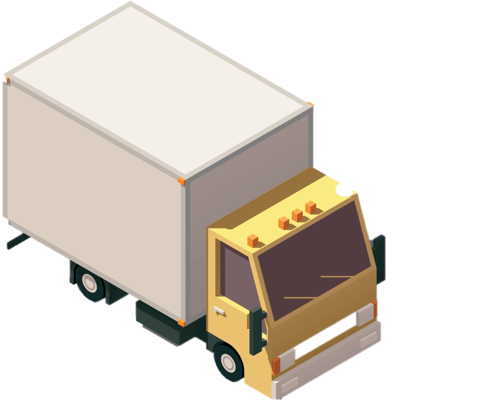 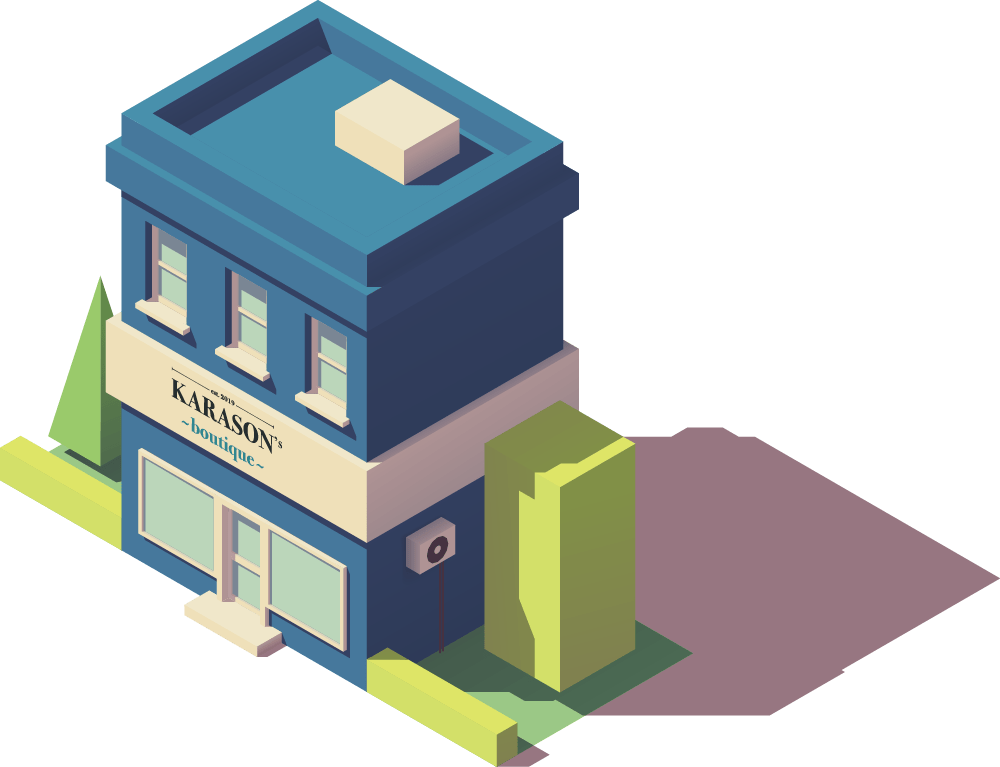 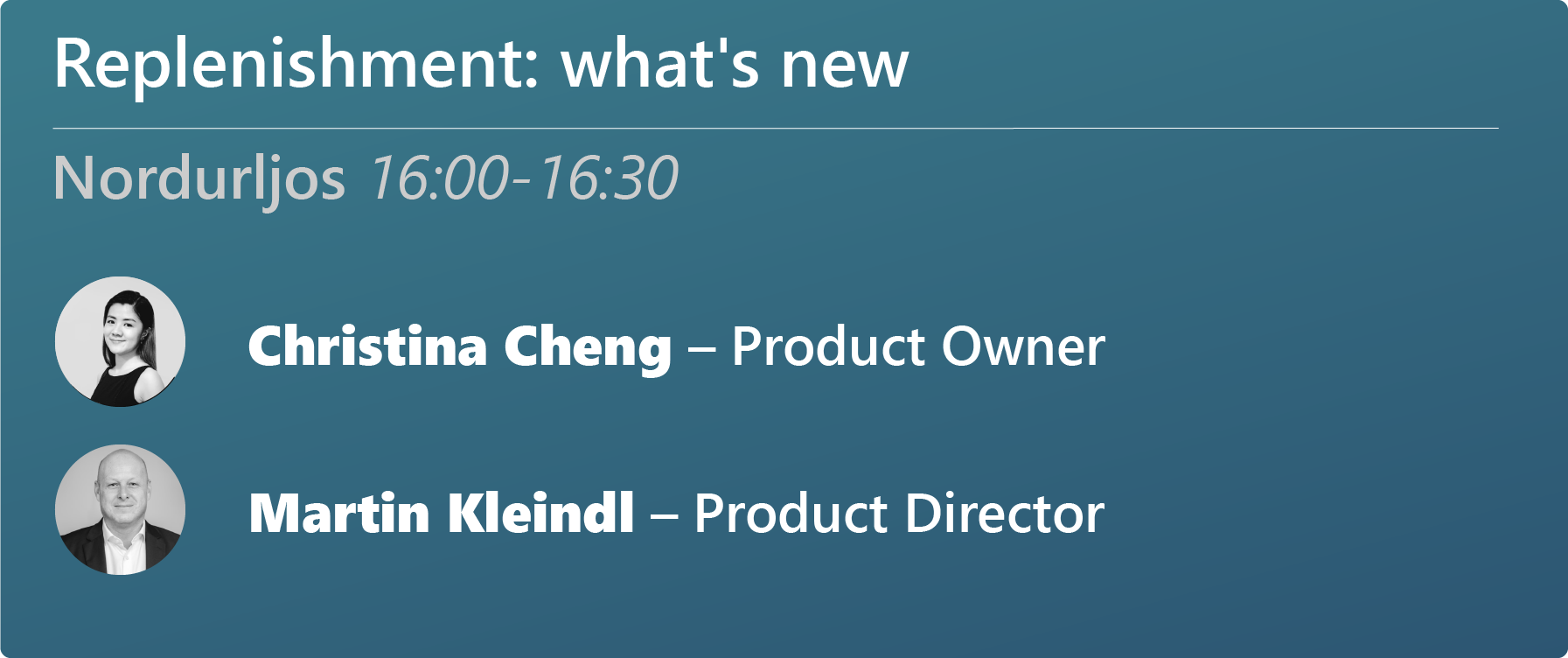 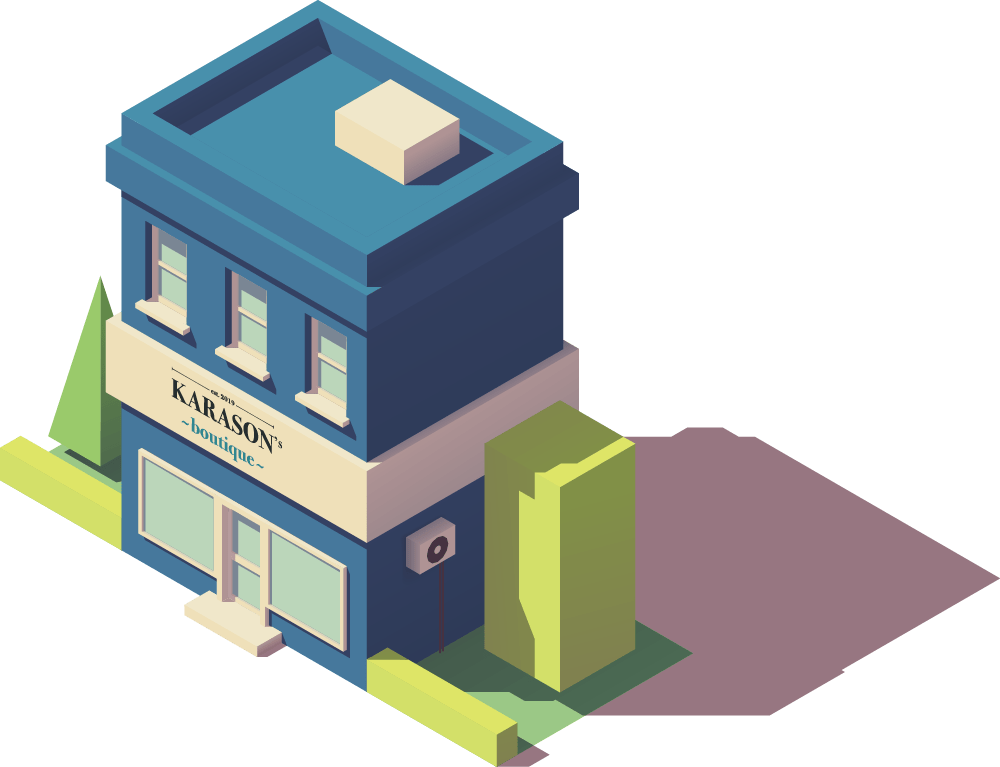 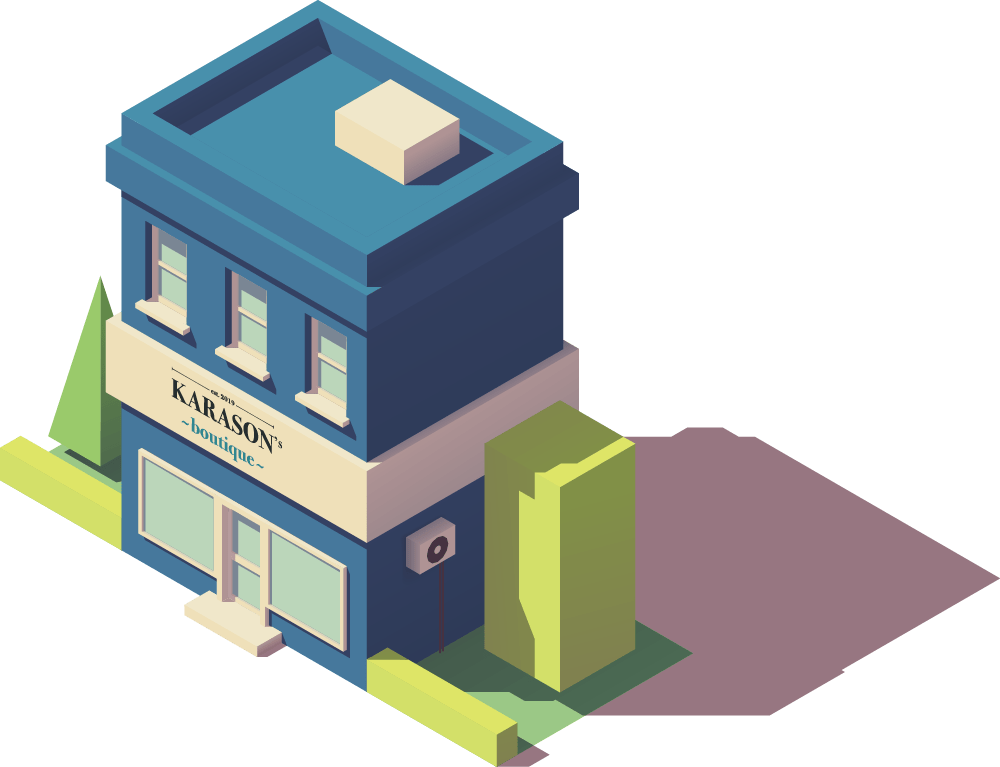 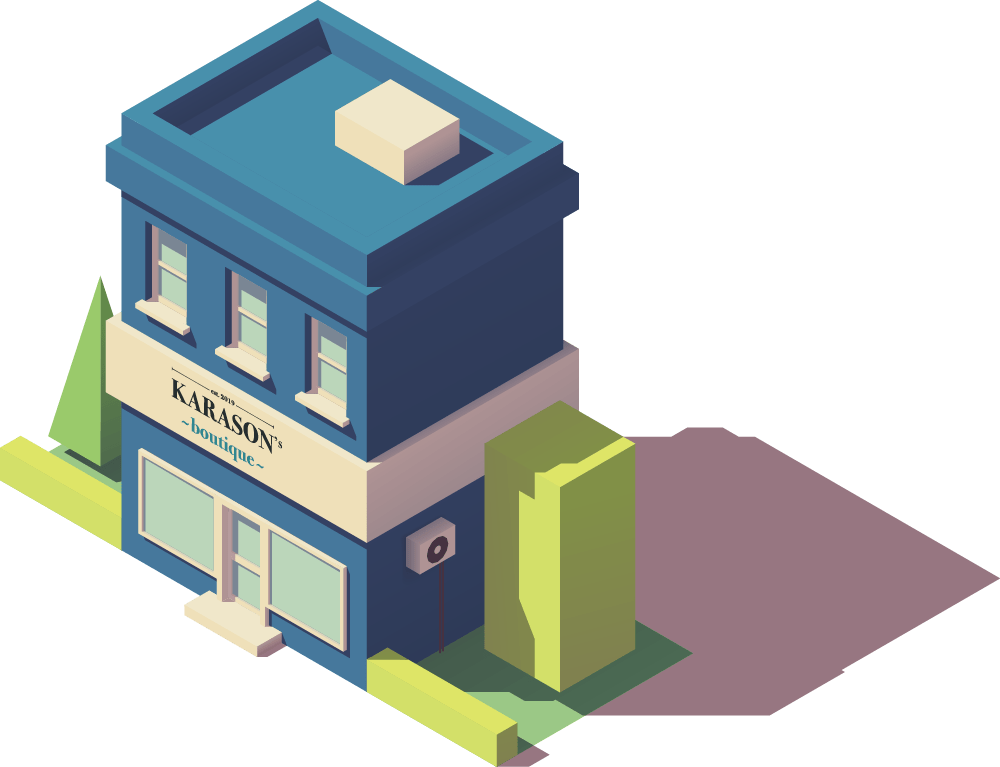 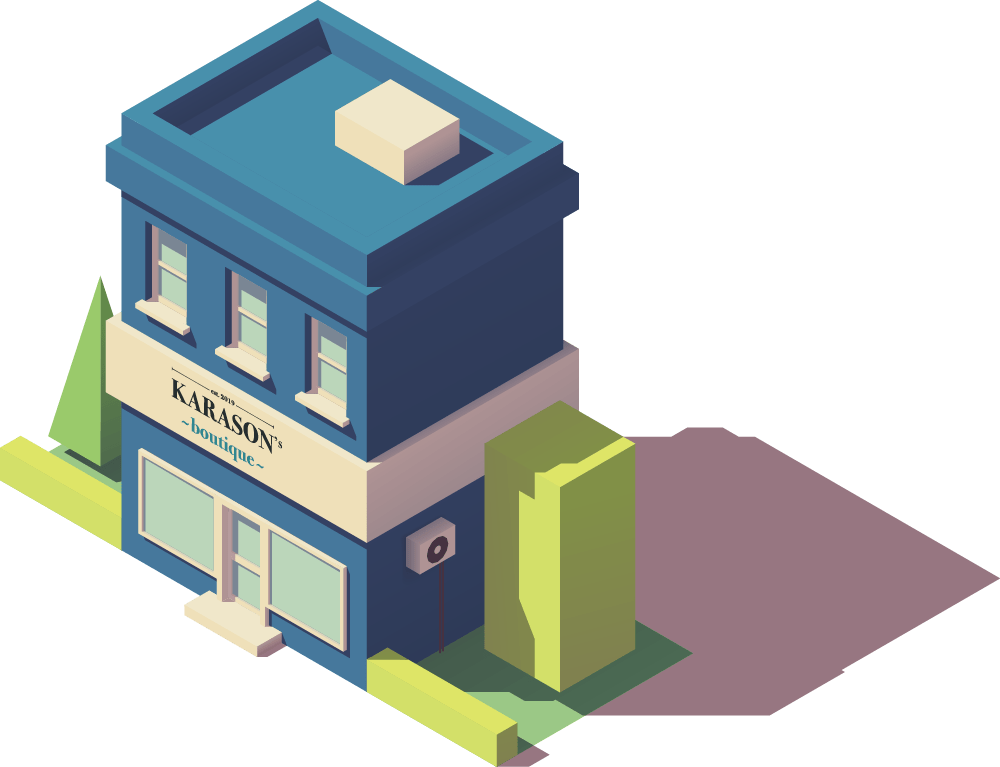 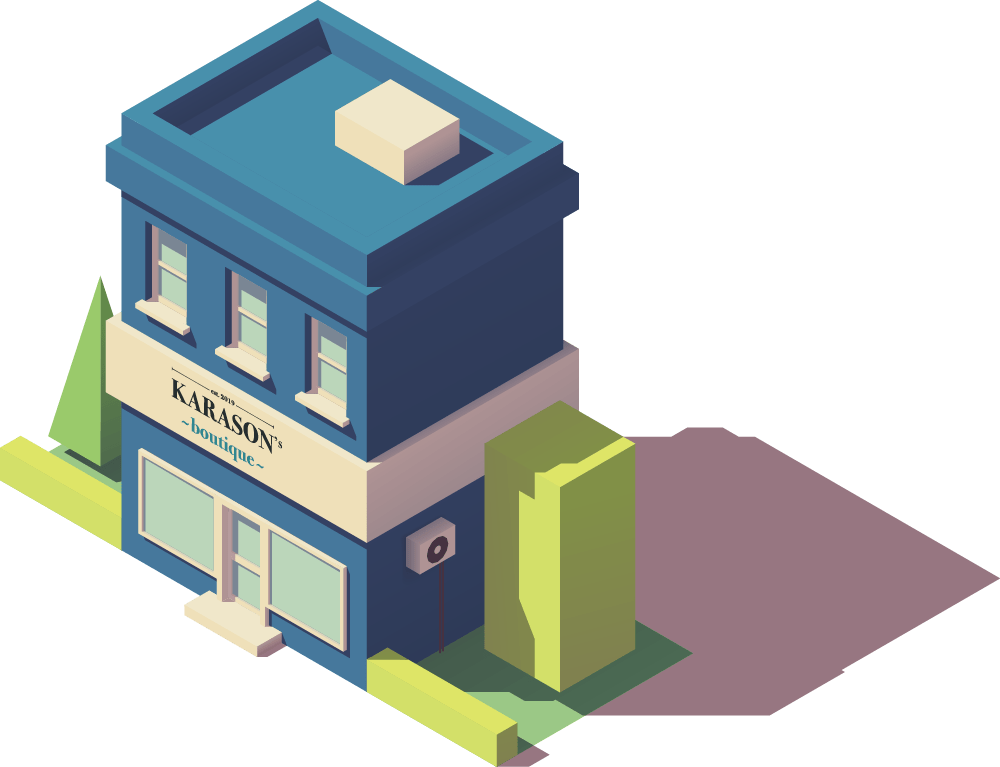 Pharmacy
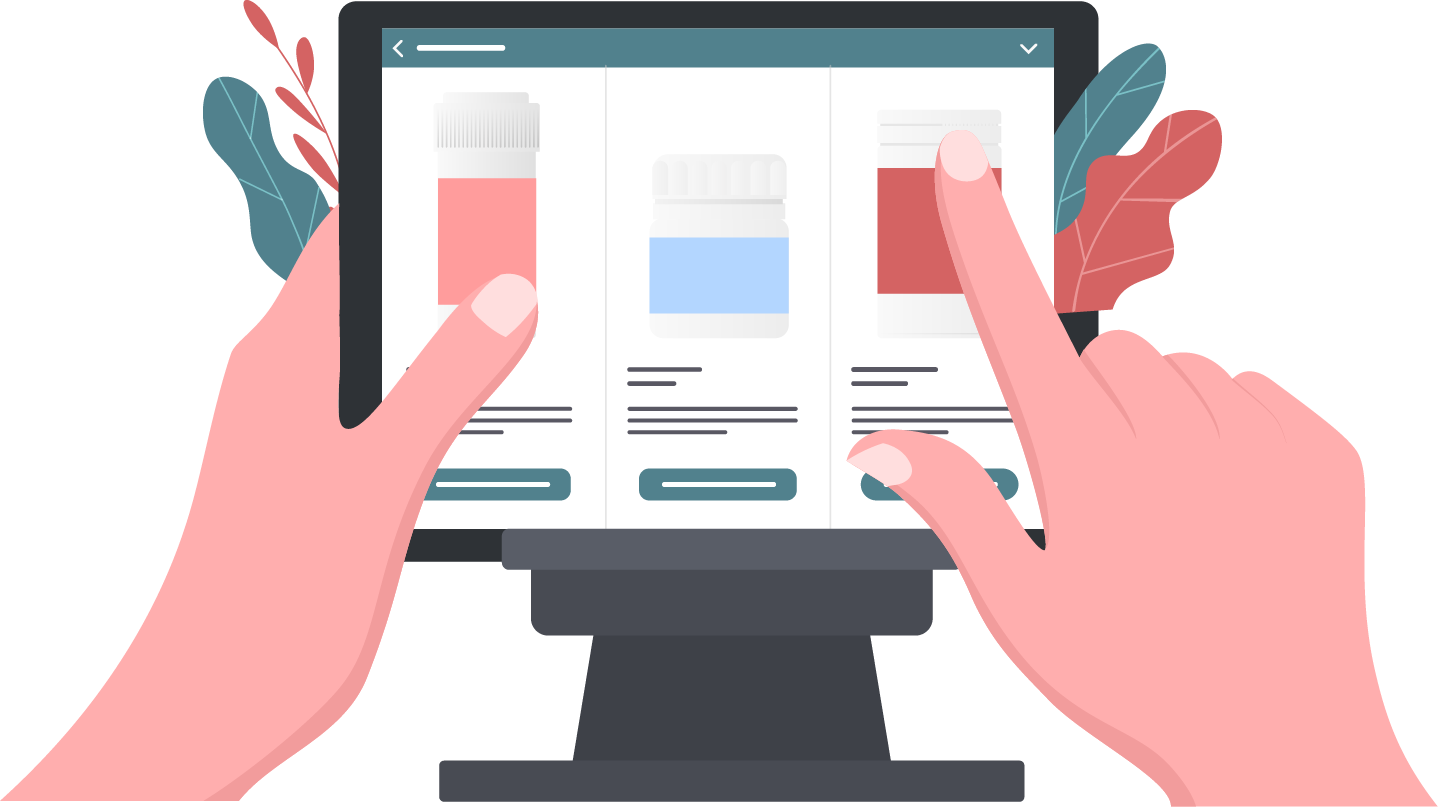 Big customer implementations

Local requirements
Certification

Going to AL (19)
Fully browser-based
Extendibility
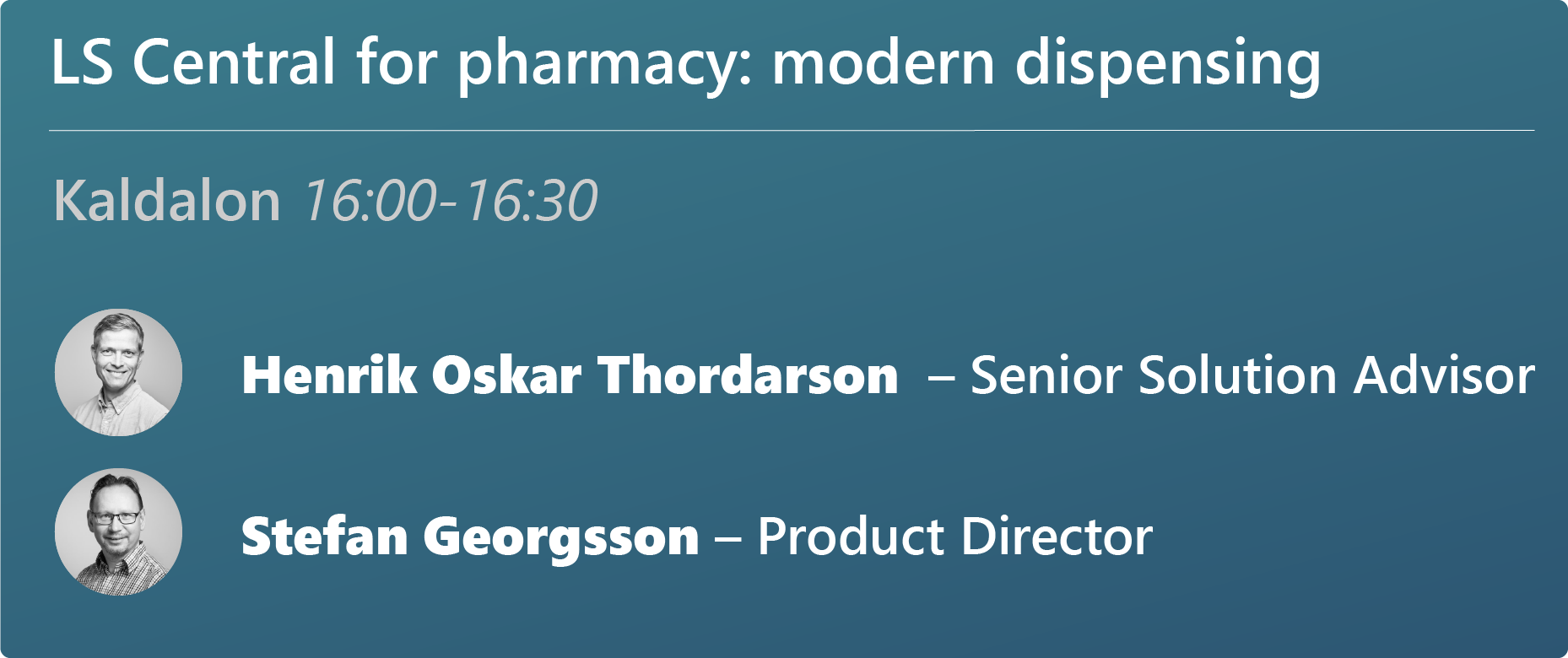 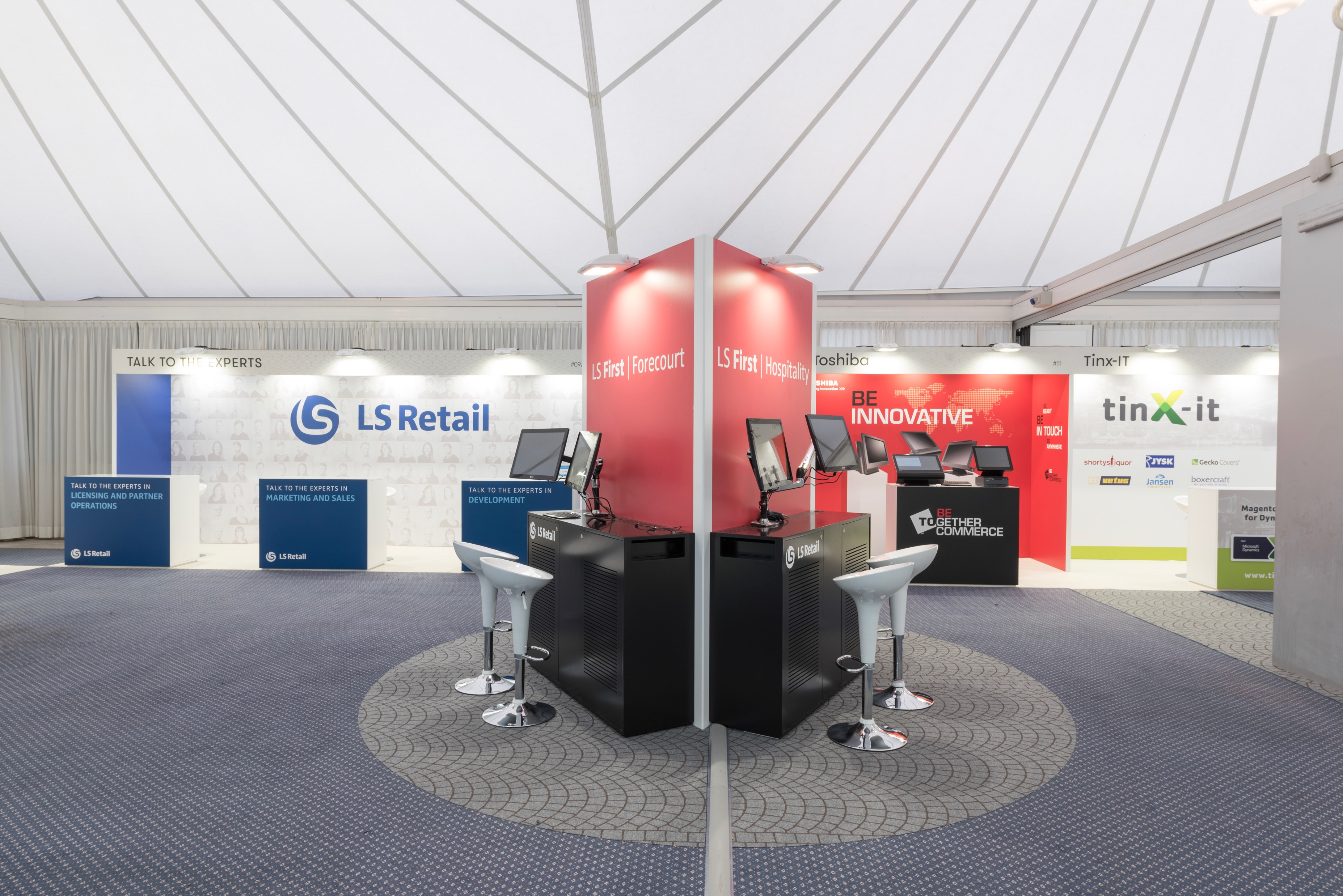 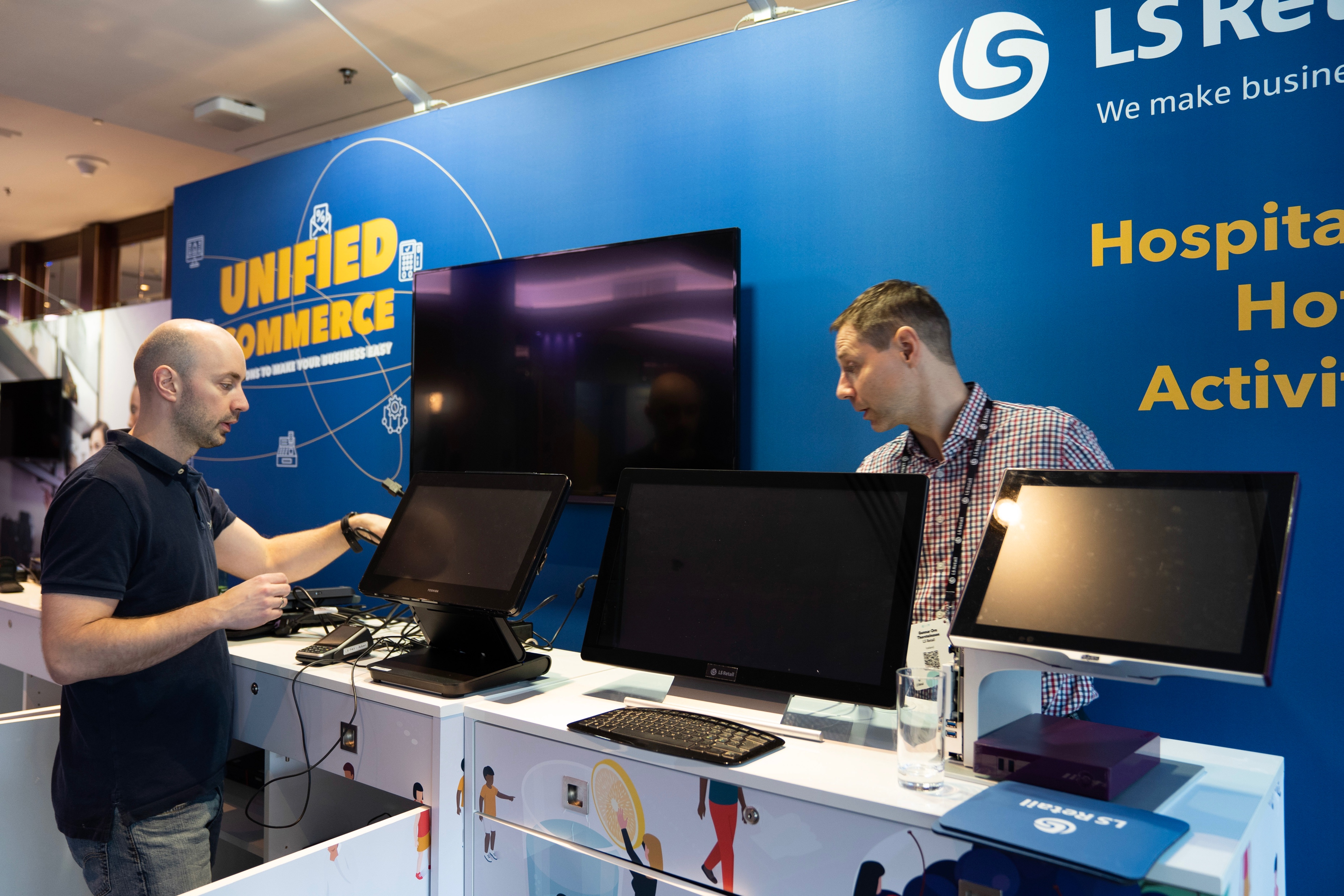 LS Retail
Experience center
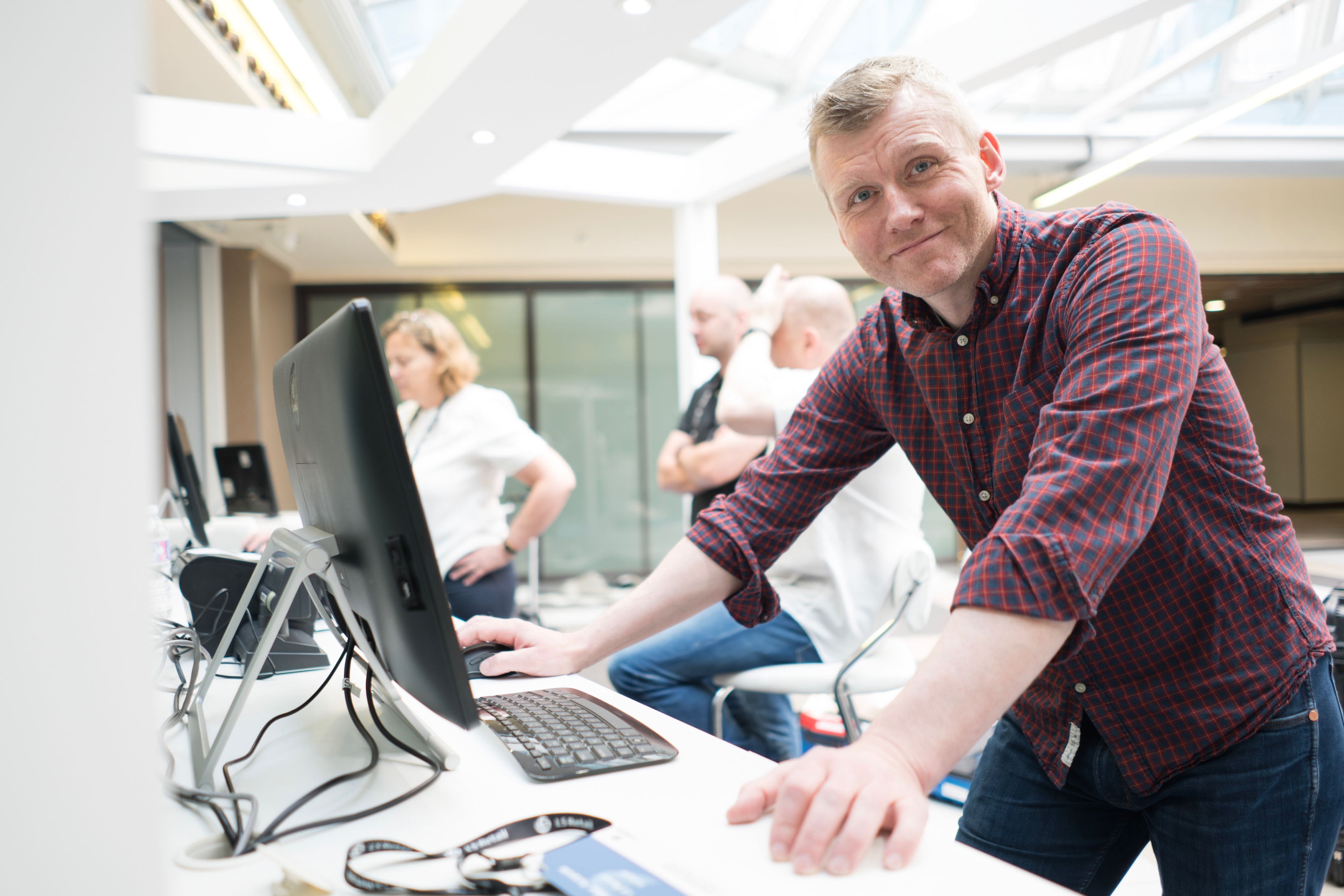 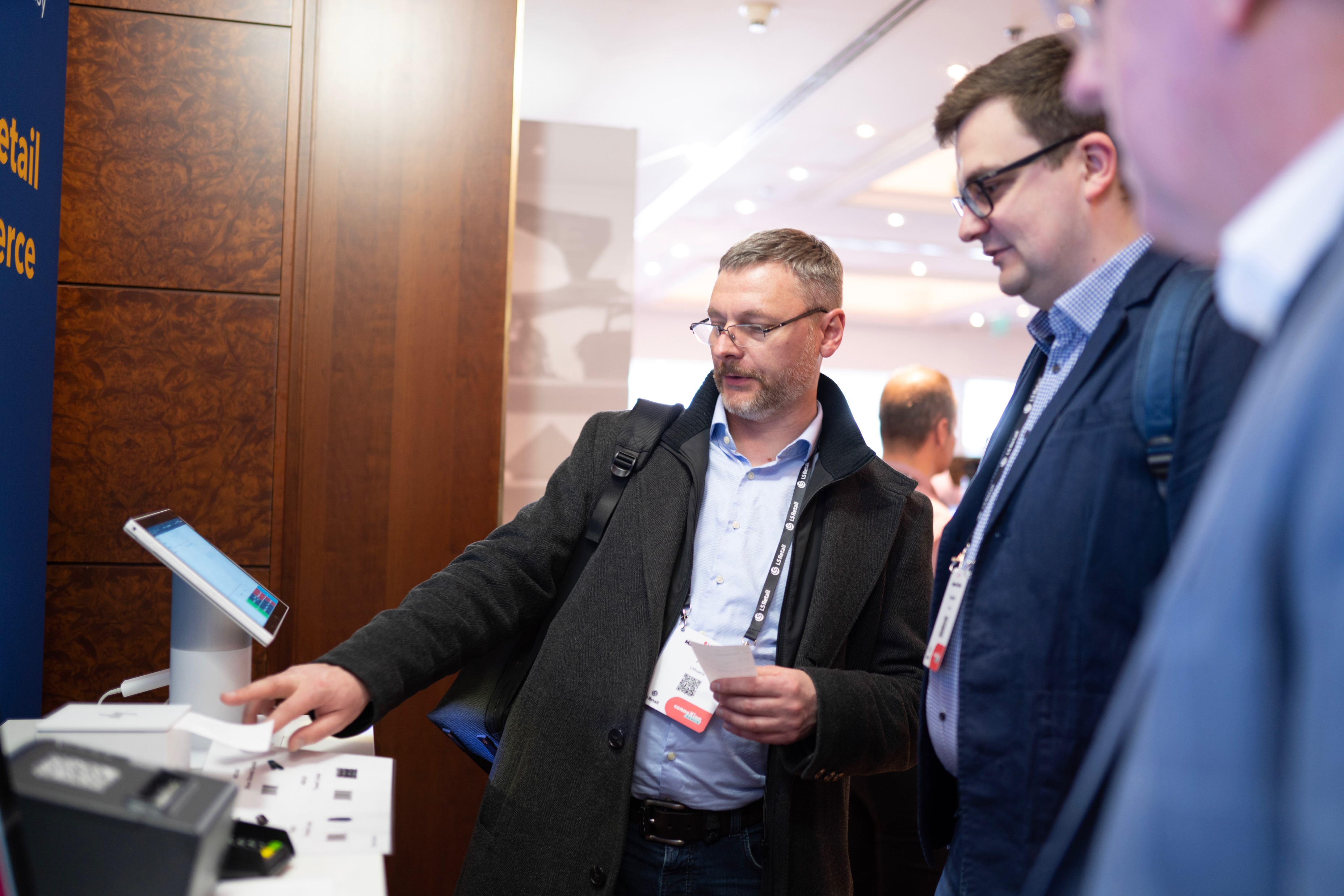 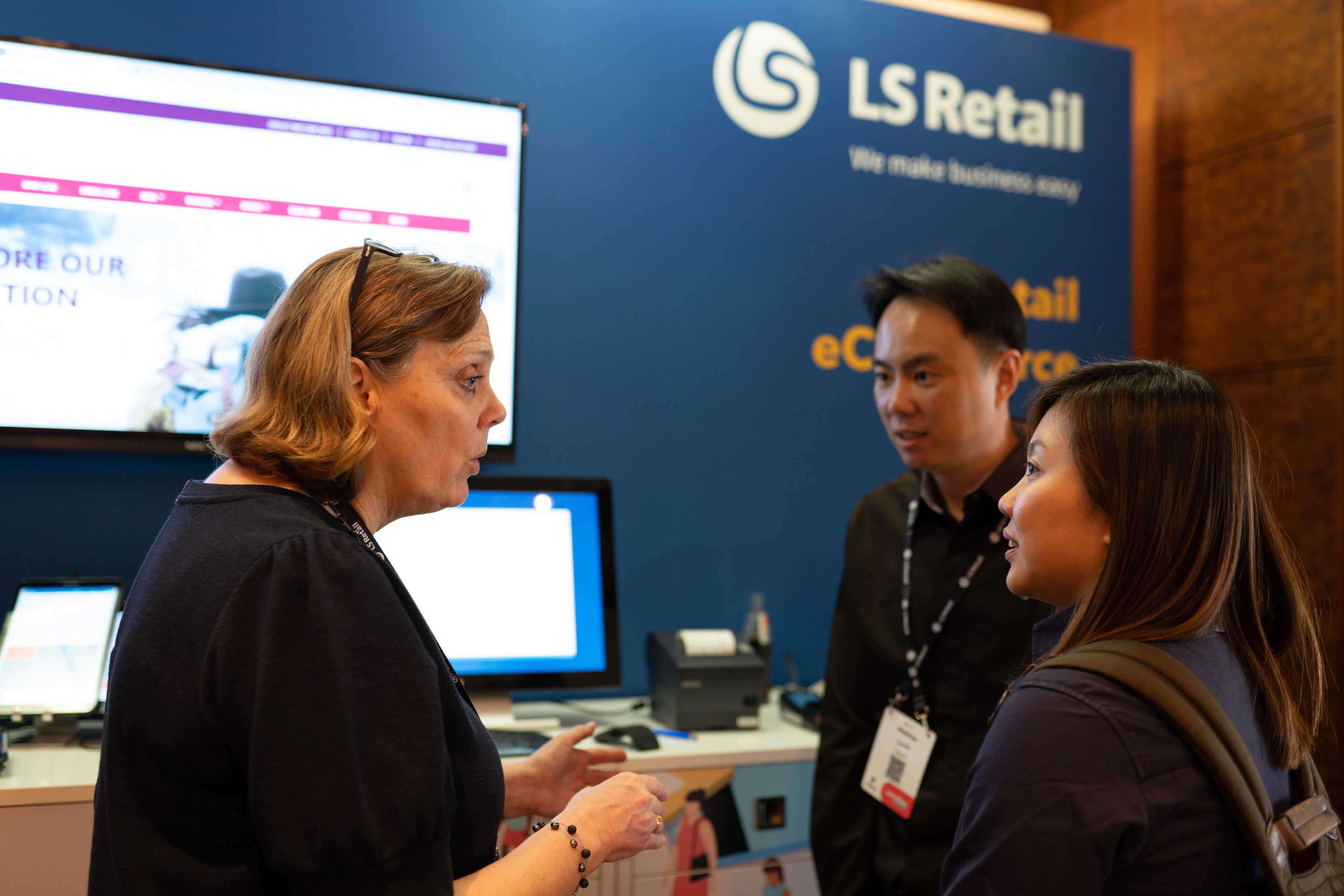 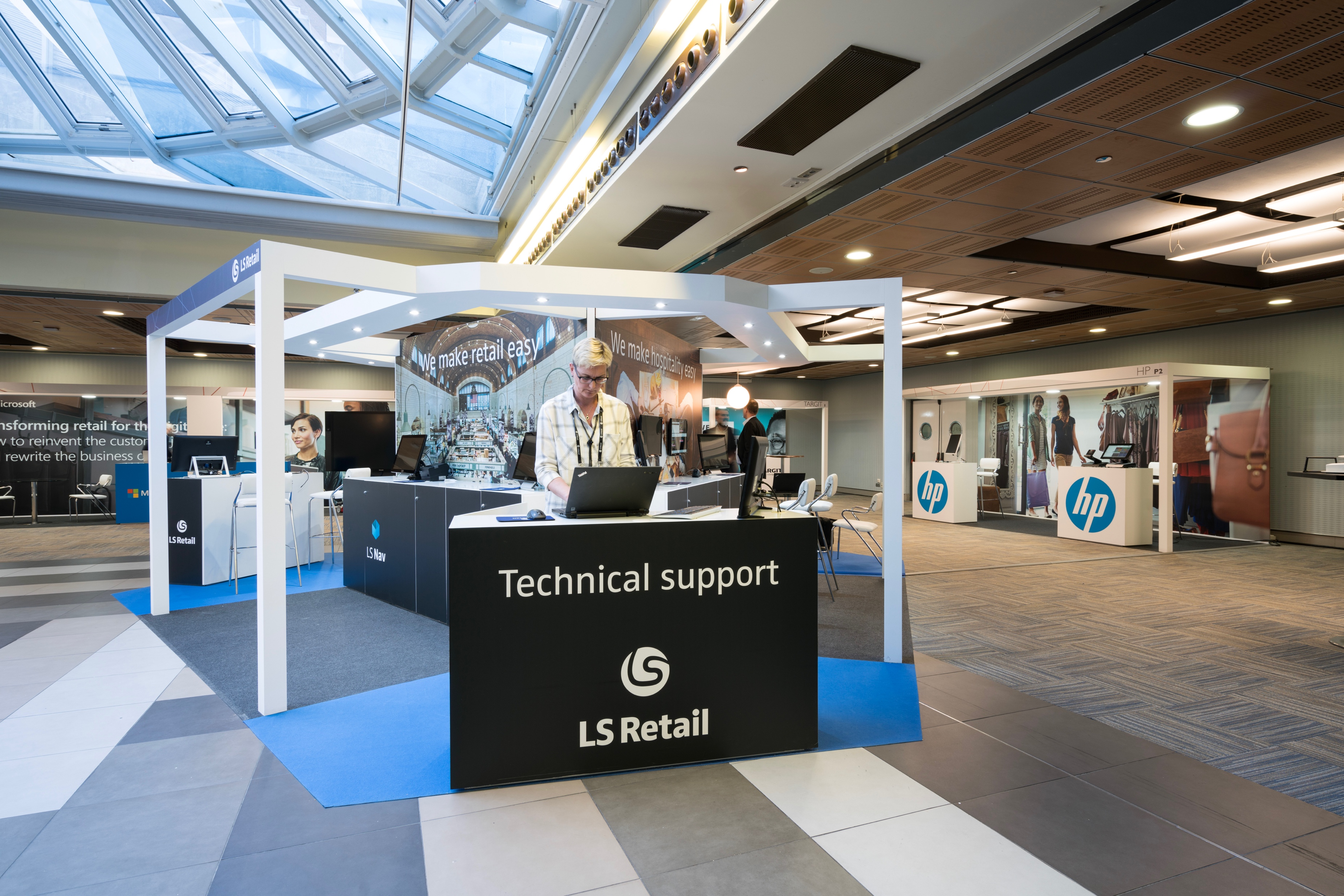 Meet LS Central leadership team
Meet the team
Ask questions
Opportunity to influence the future of LS Central
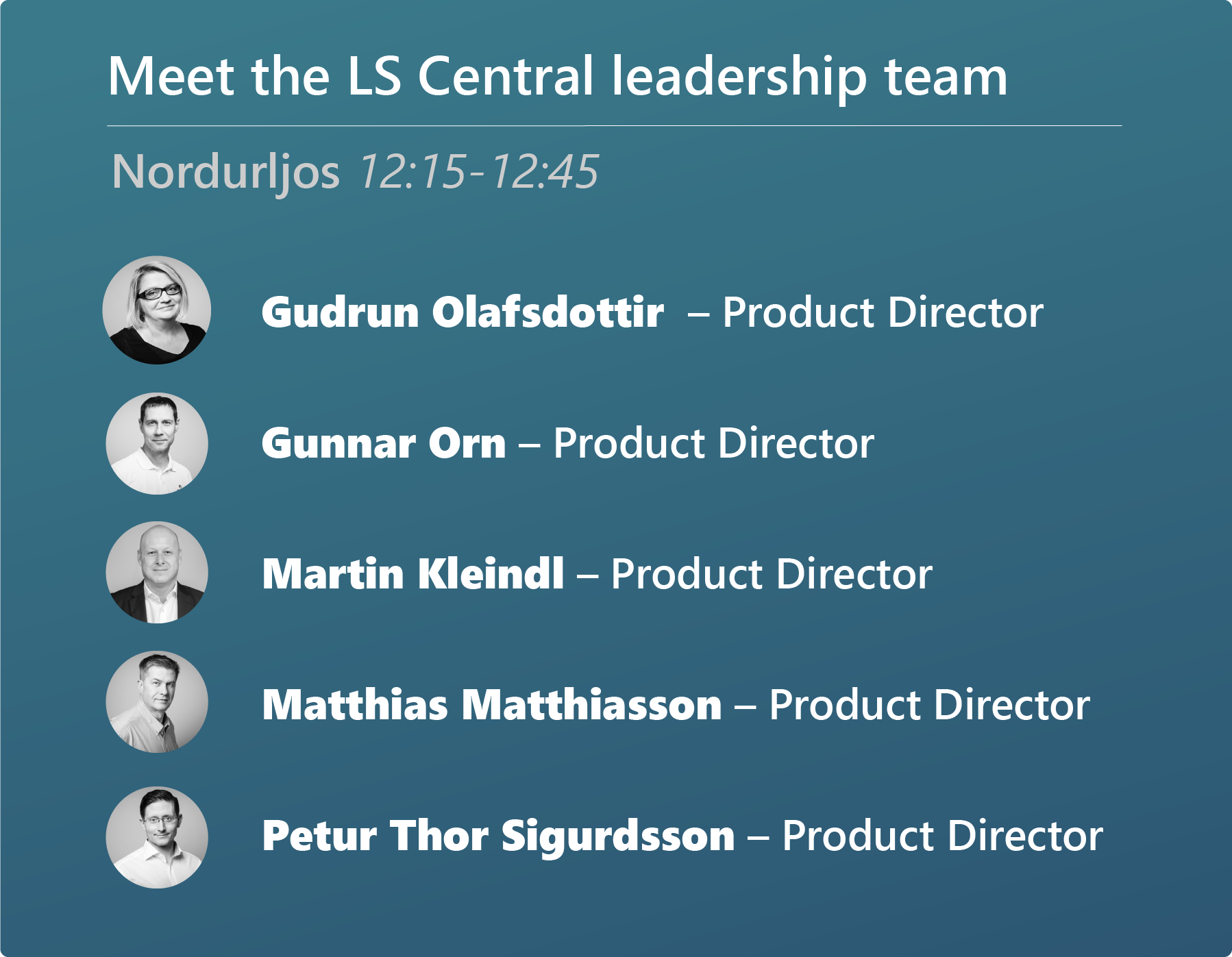 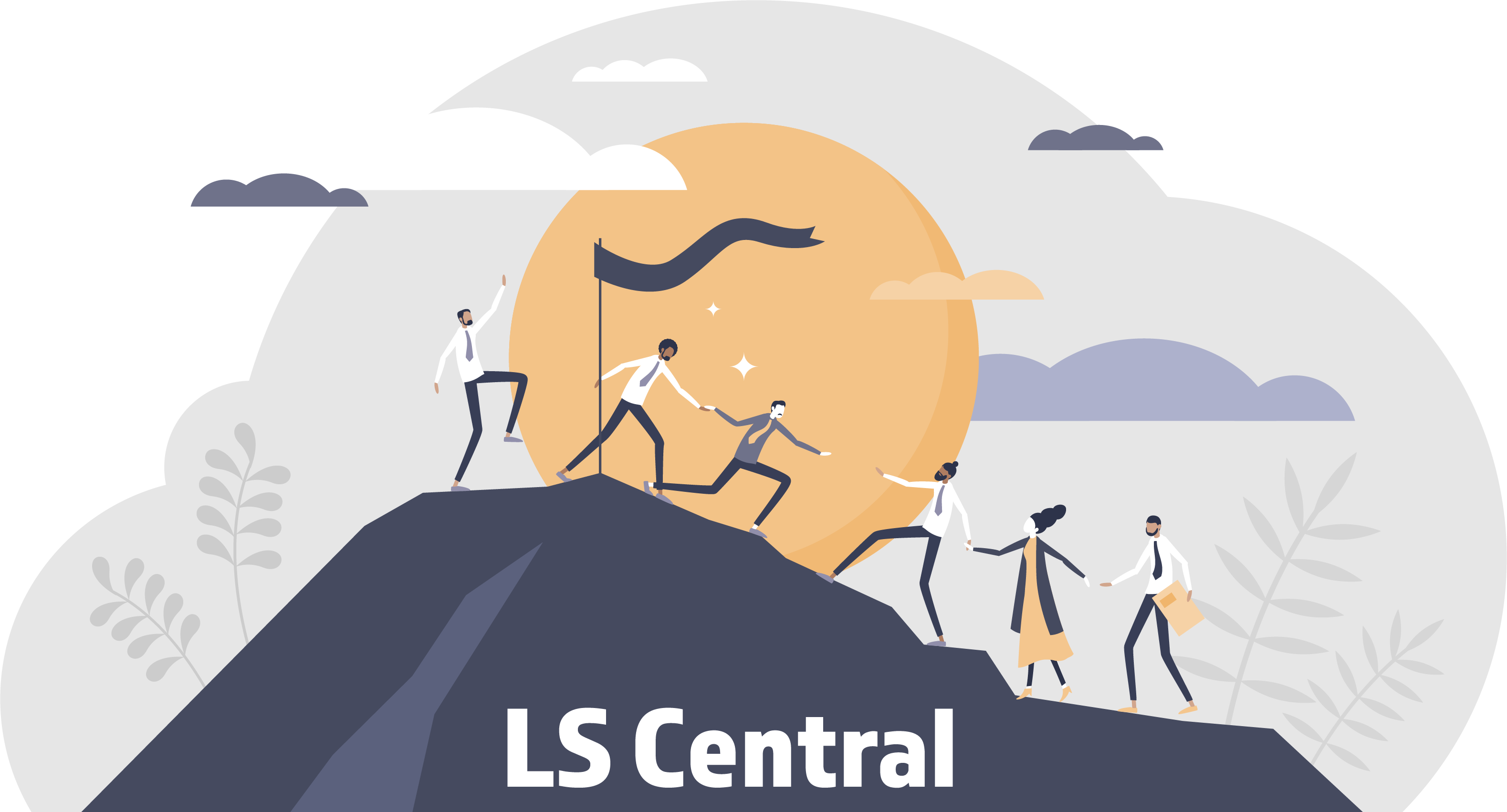 Create the future 
with us
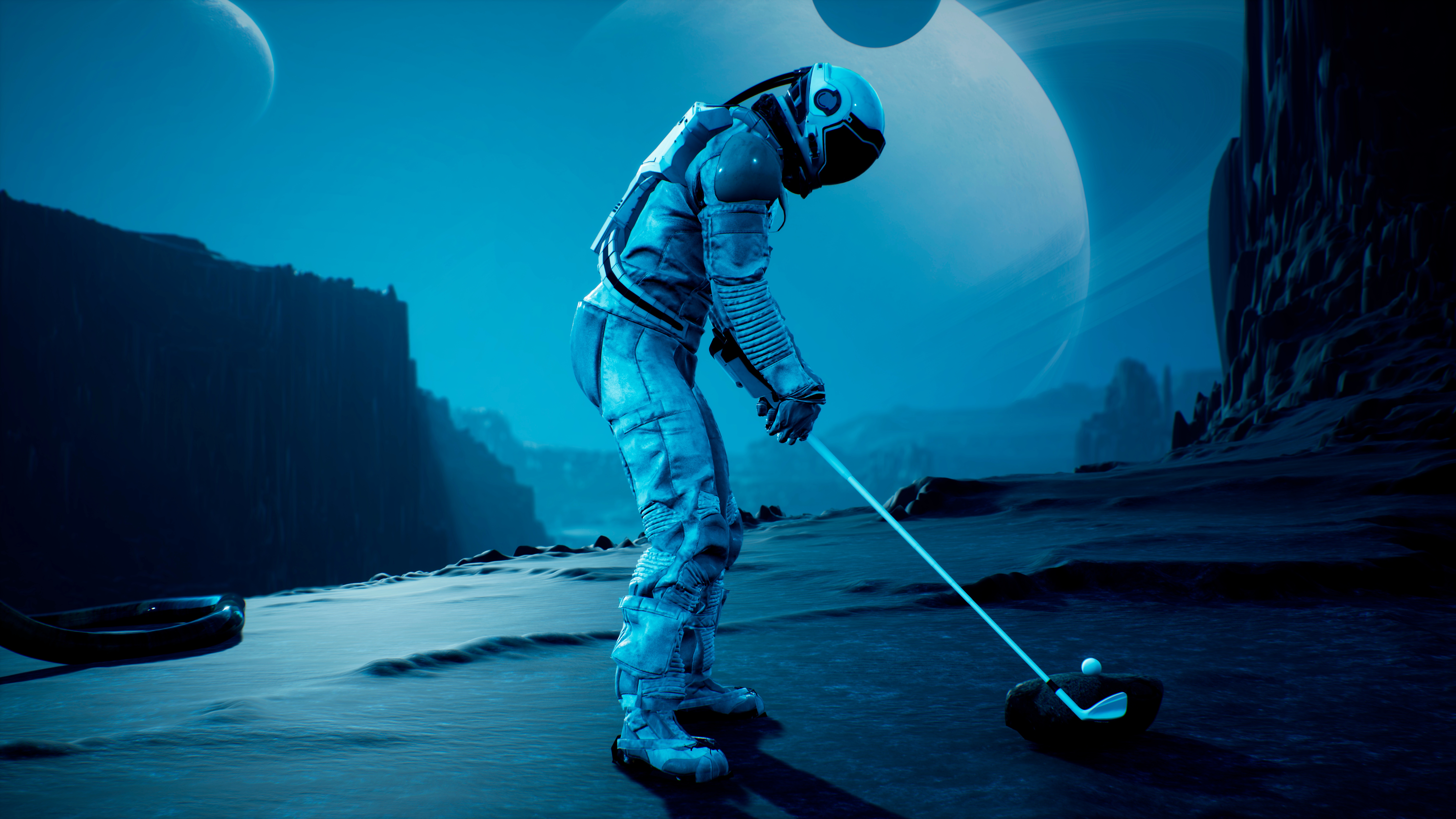 Create the future 
with us
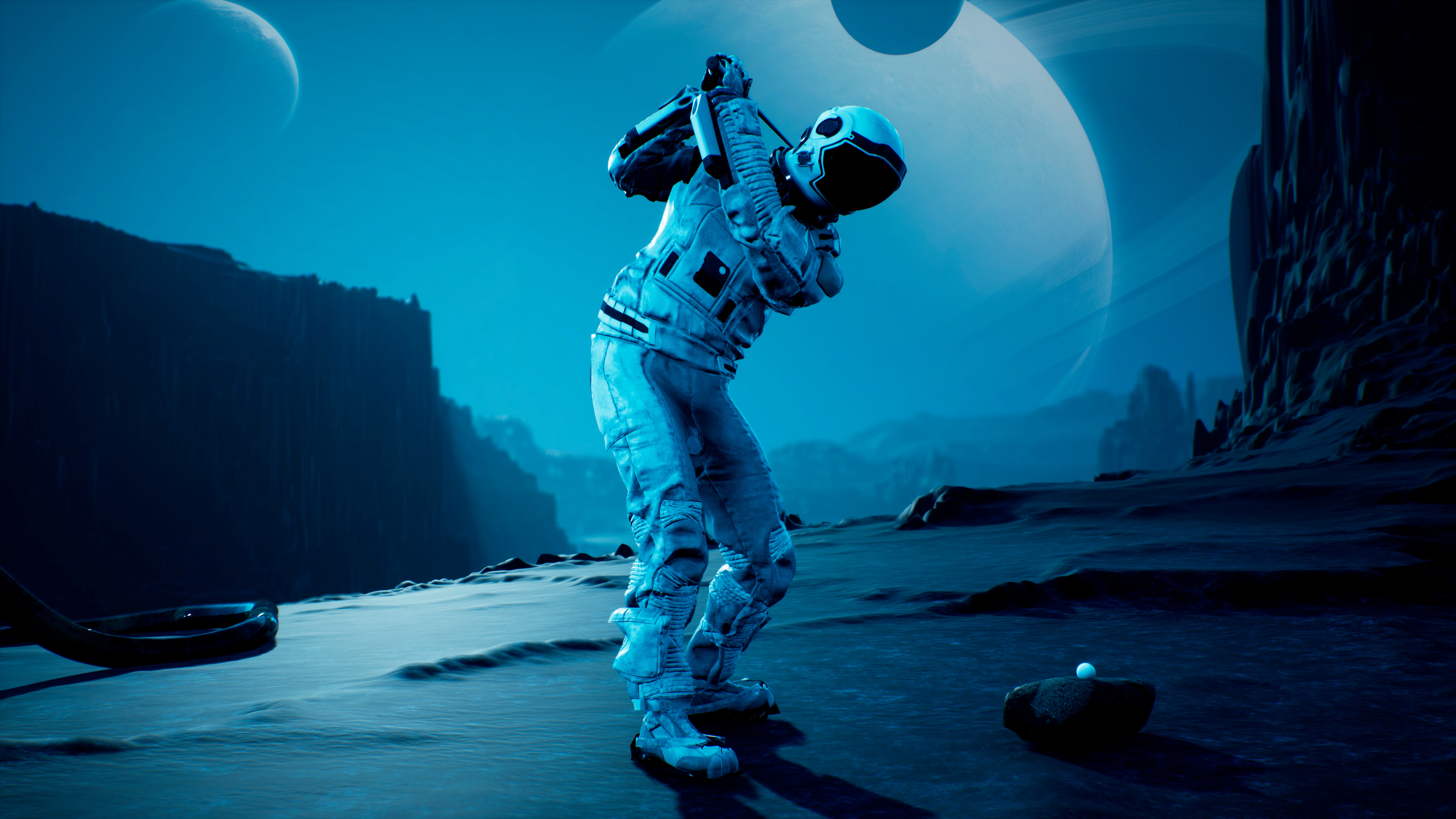 We are just getting started
Questions?